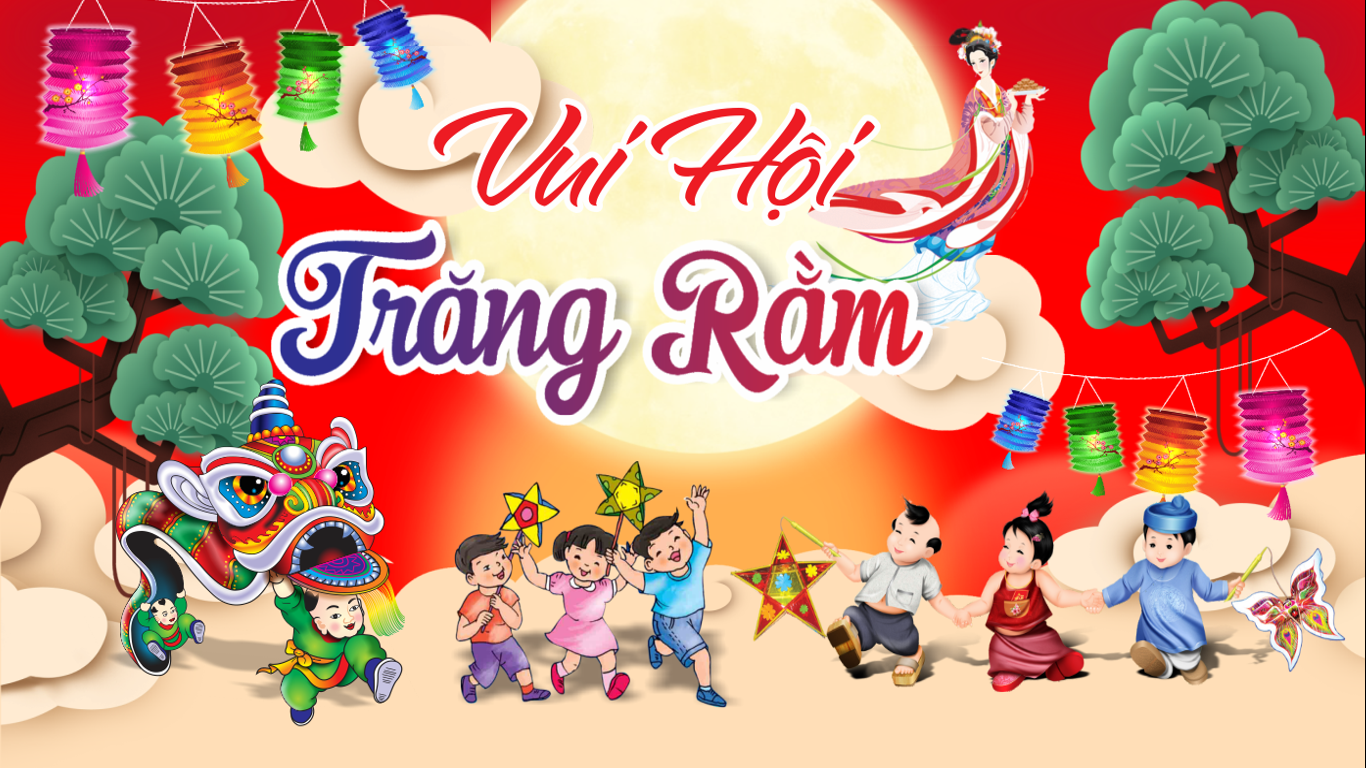 Lớp 9A pTRƯỜNG THCS Mỹ ĐỨCÀ
Mỹ Đức, ngày 29 tháng 9 năm 2023
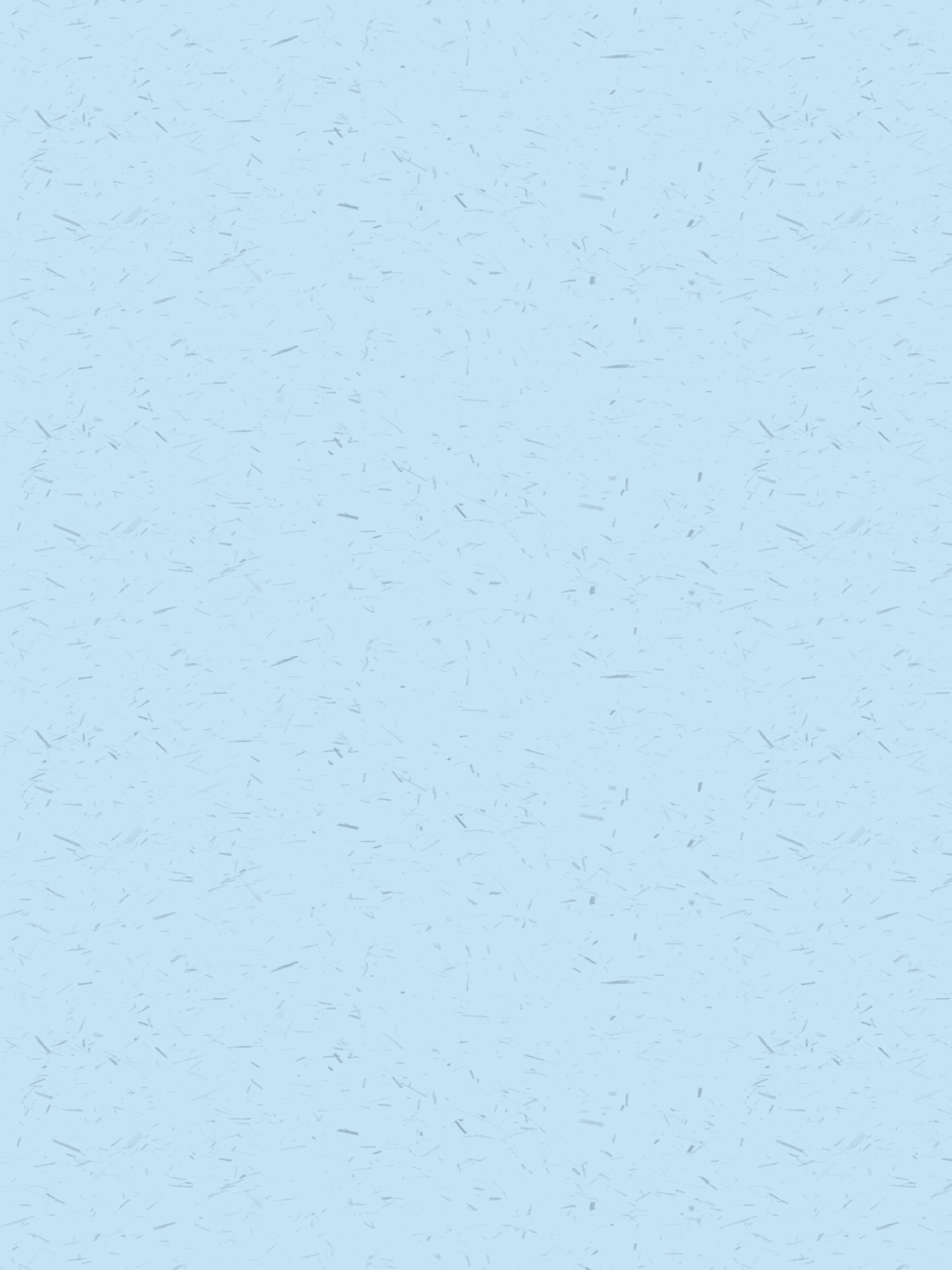 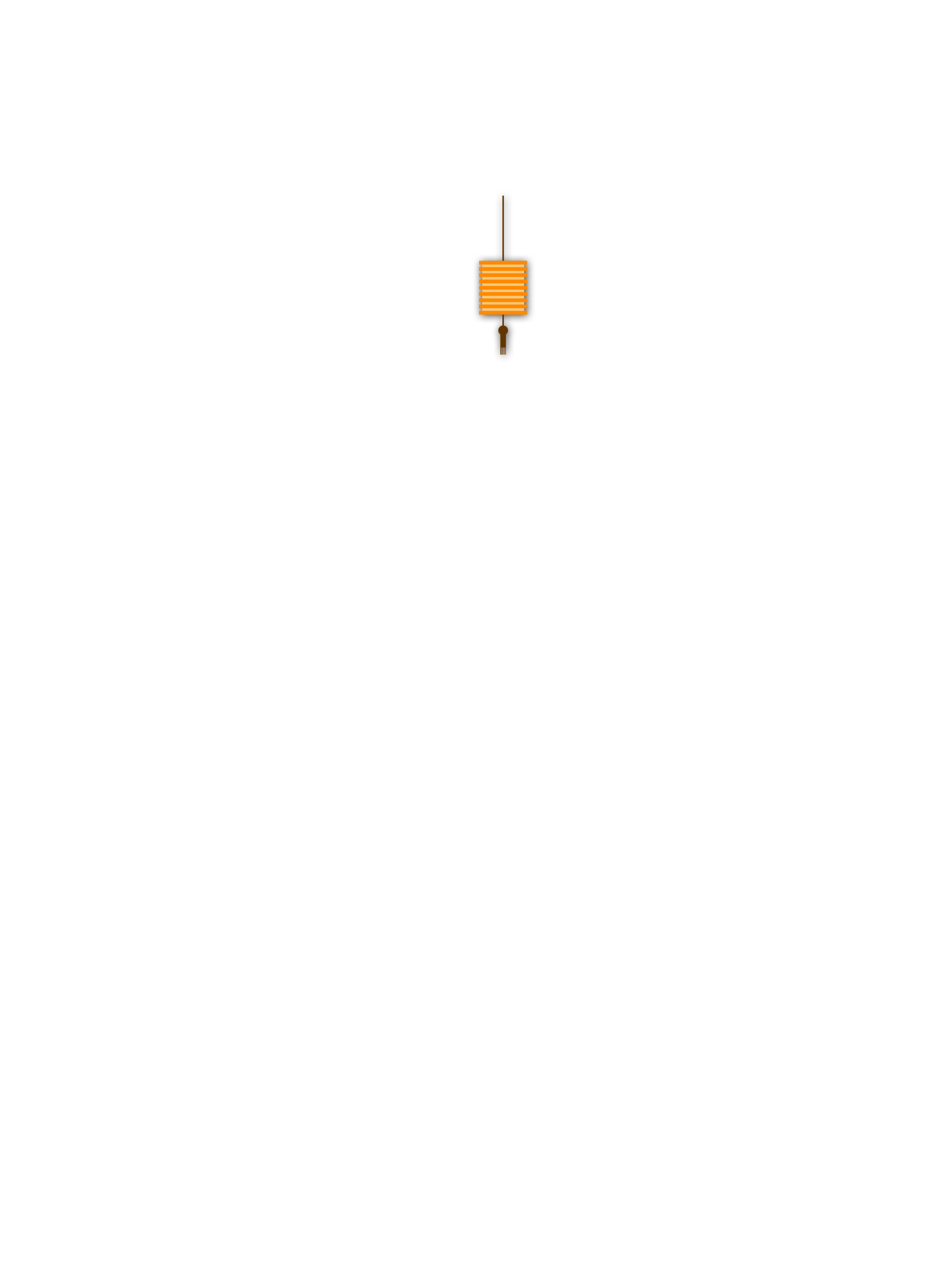 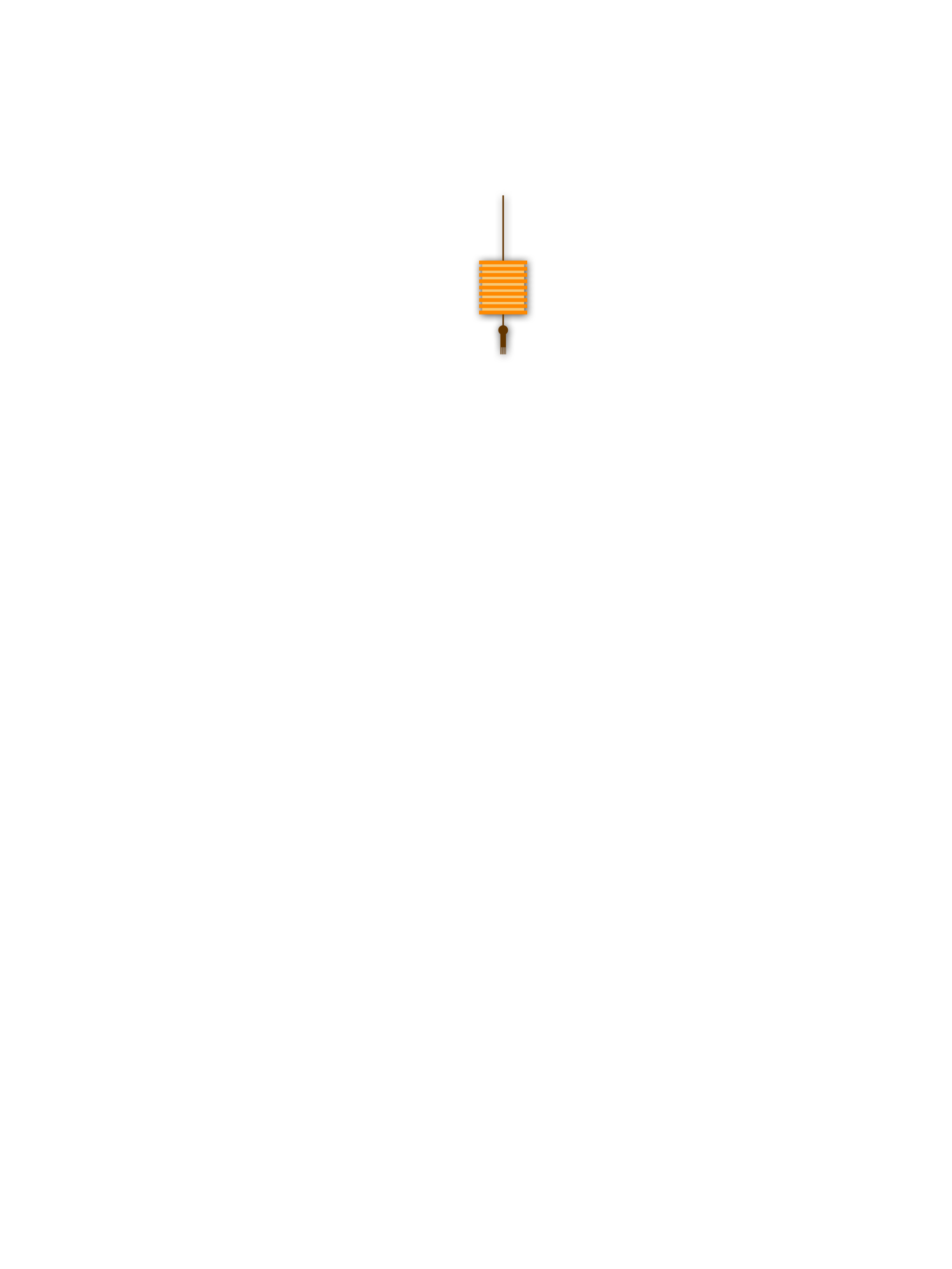 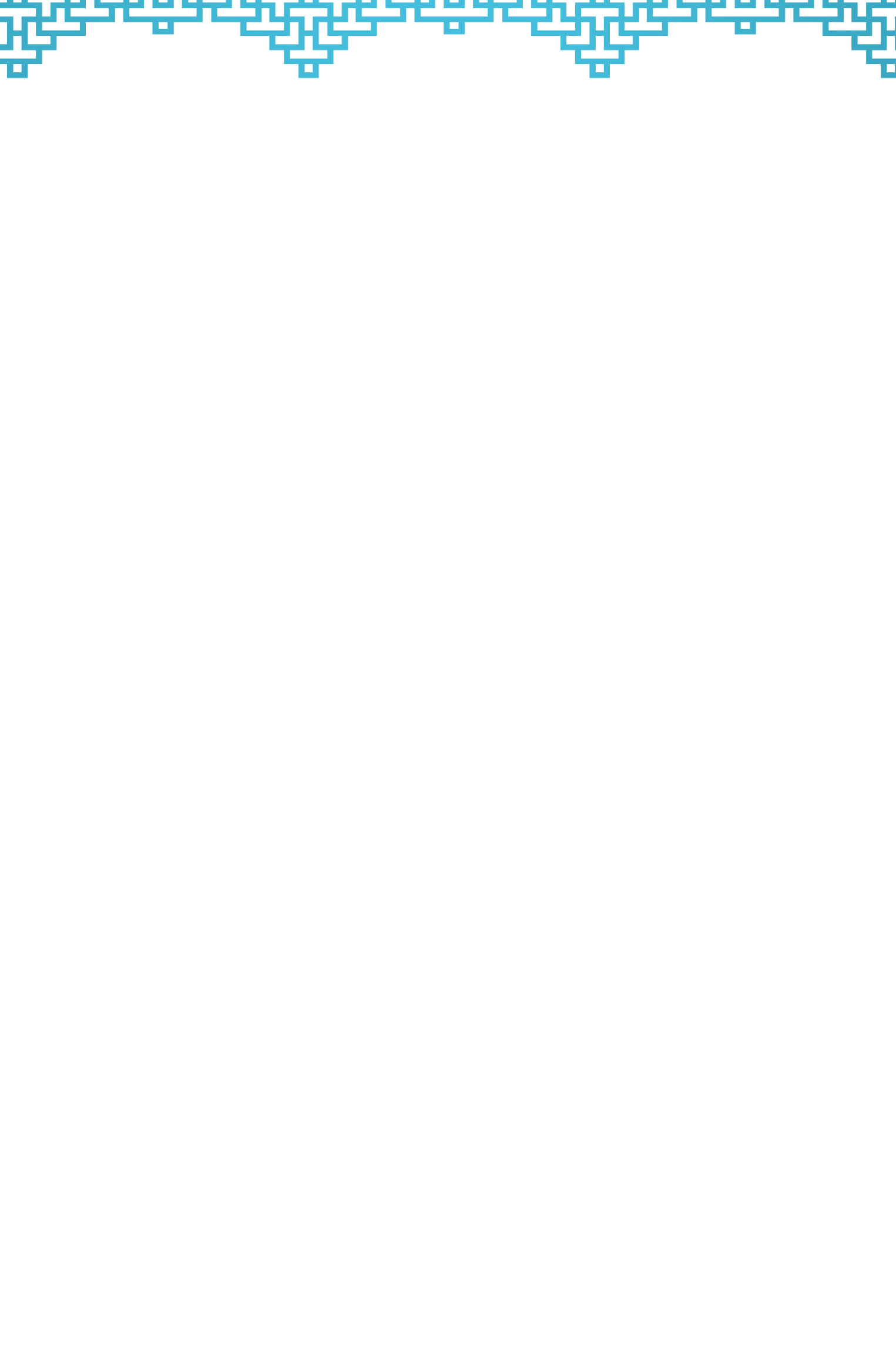 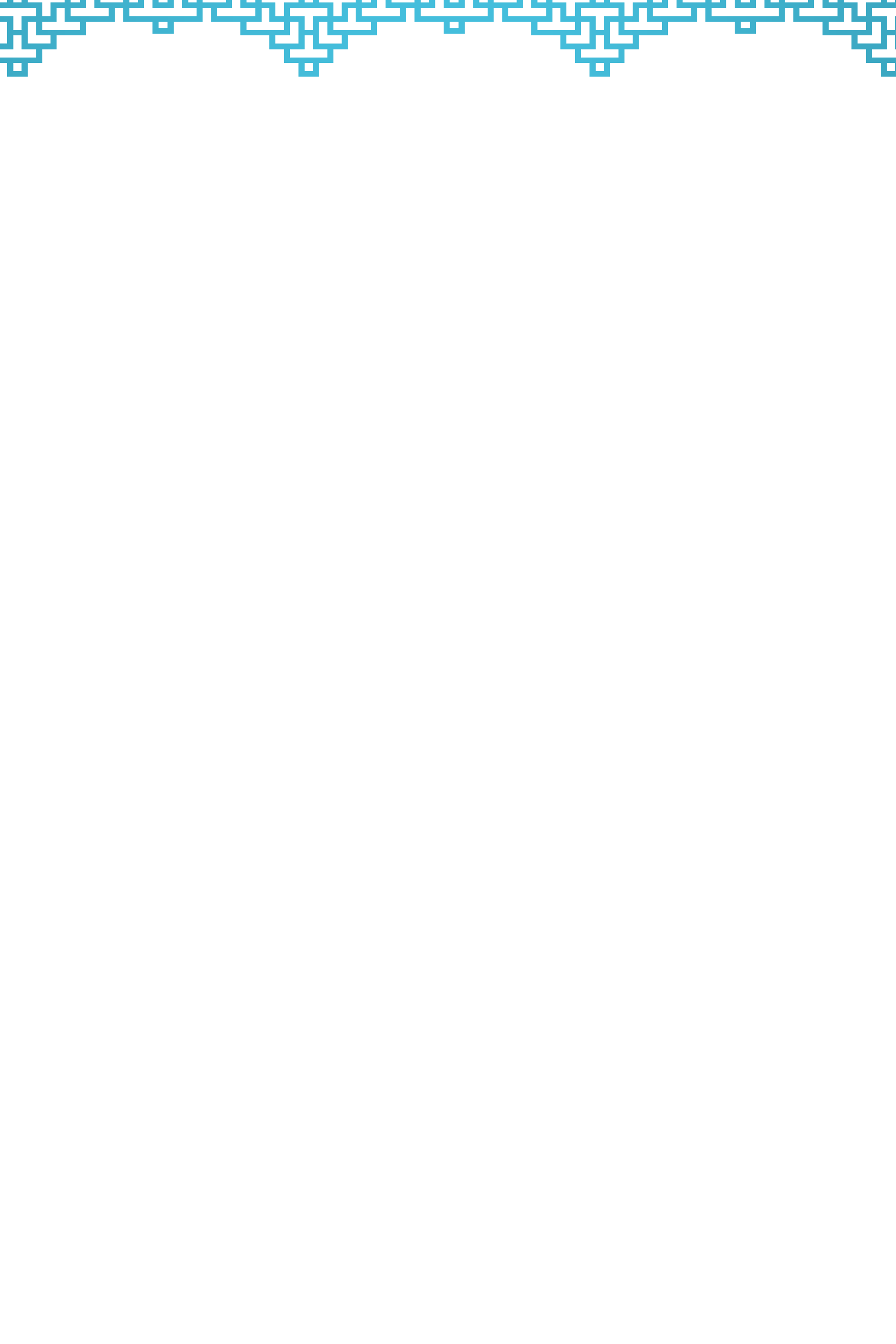 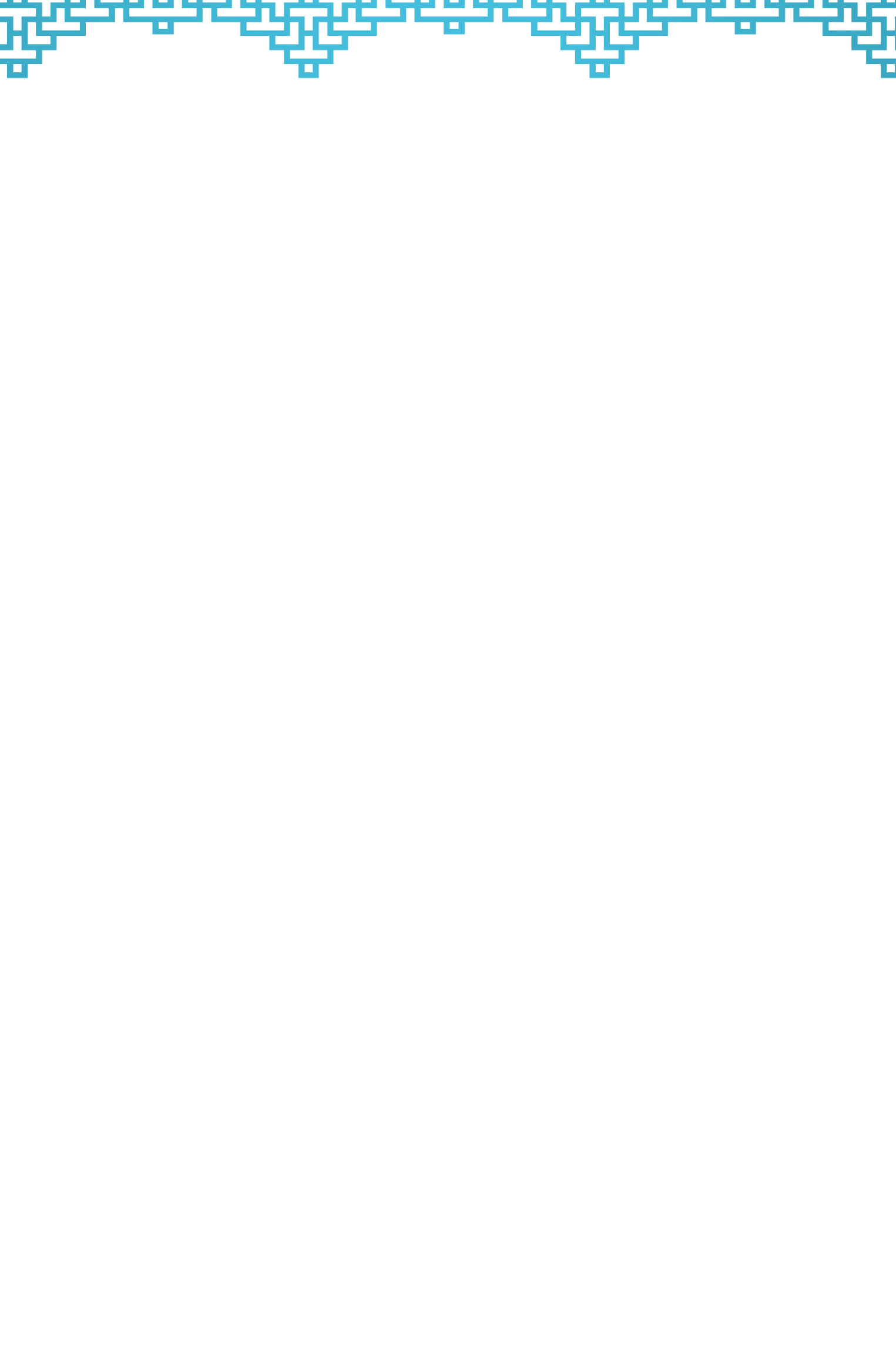 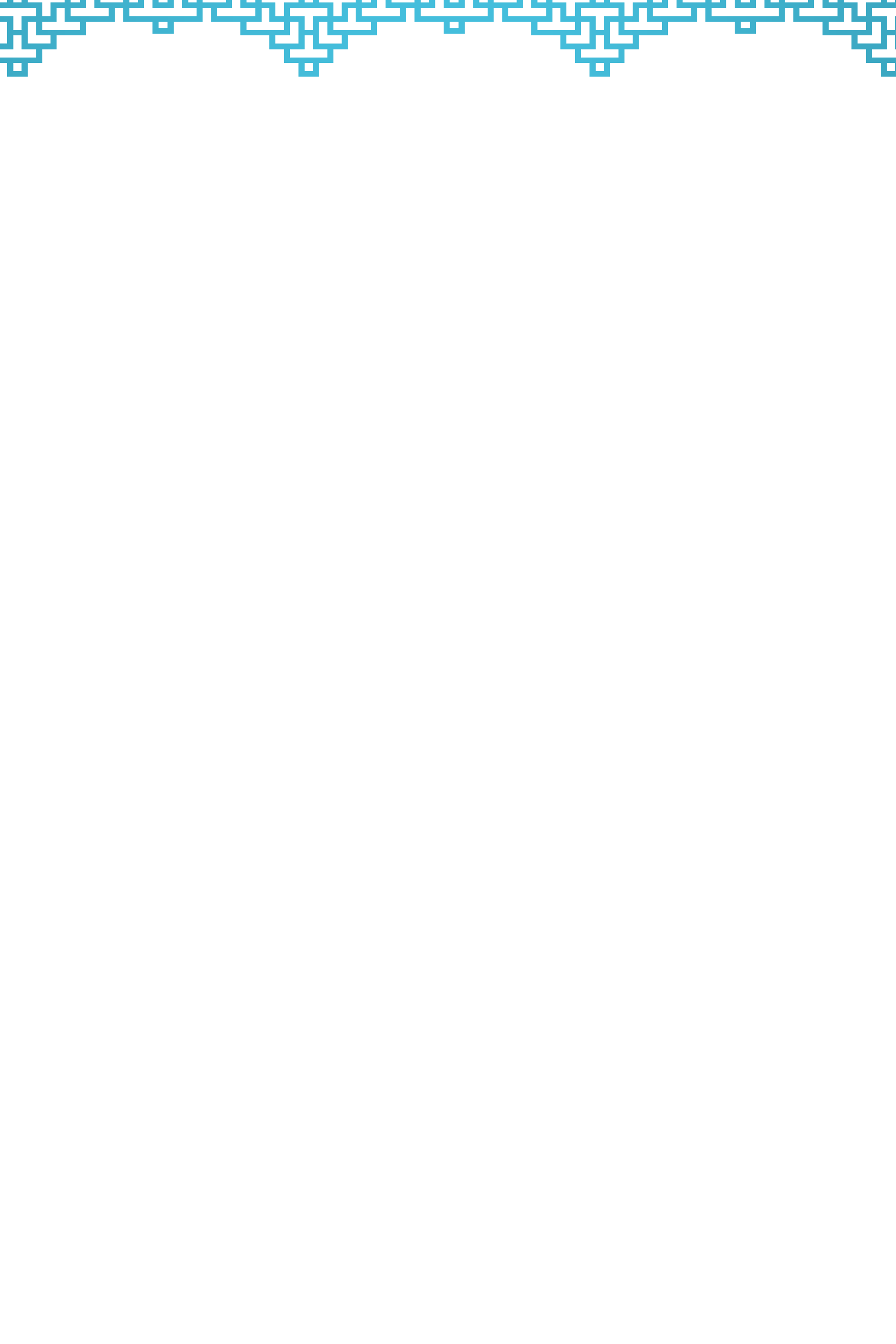 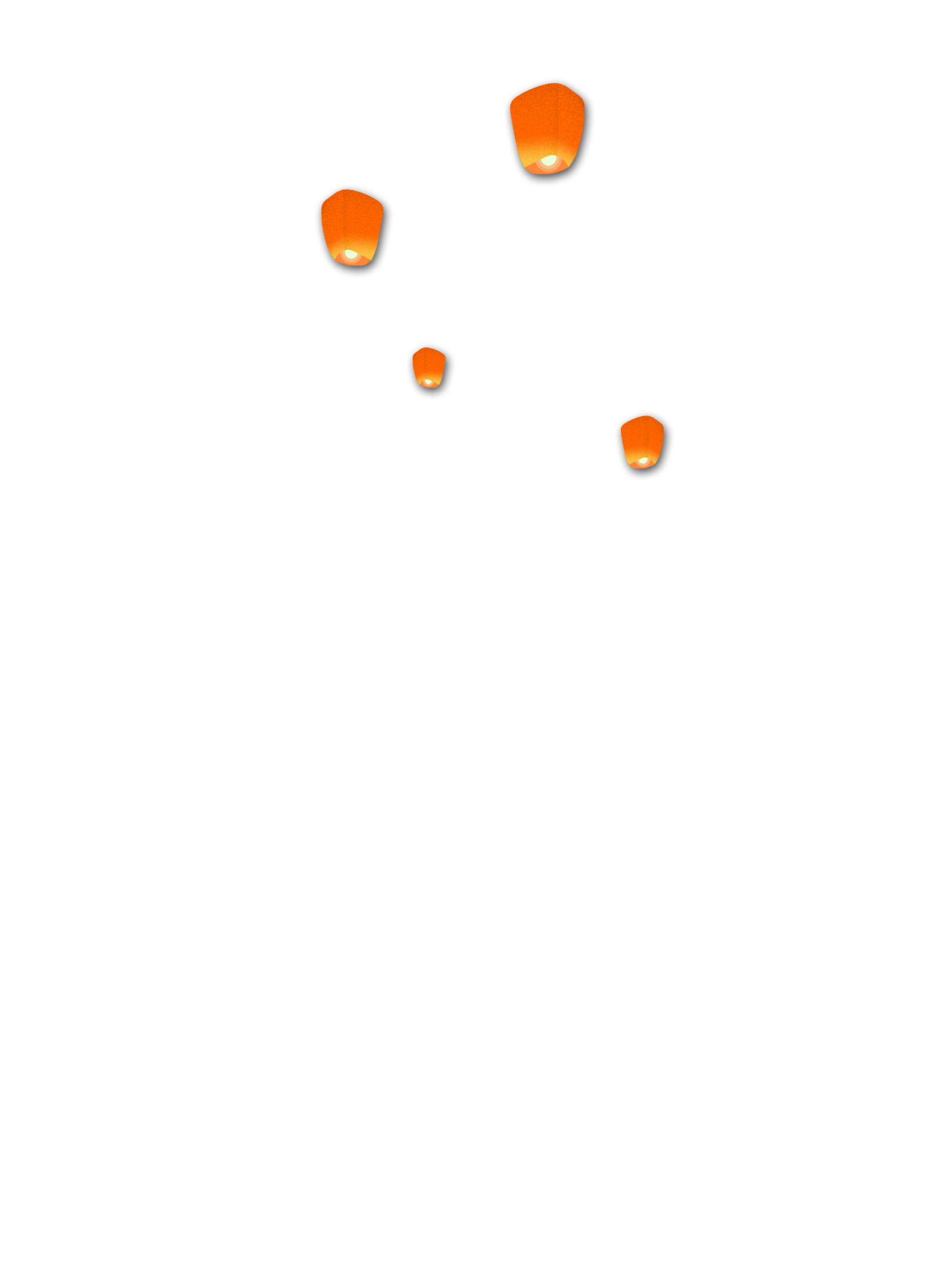 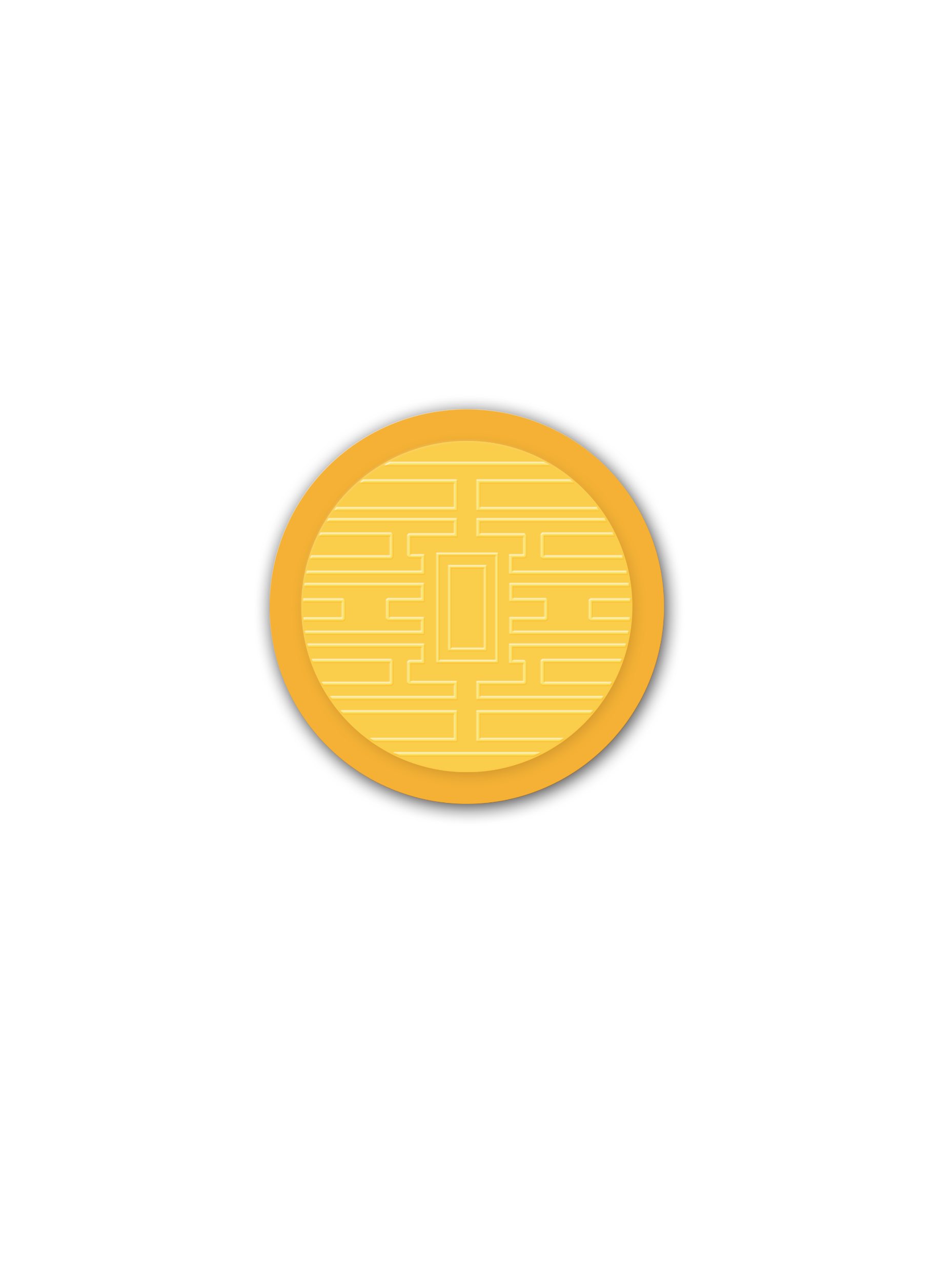 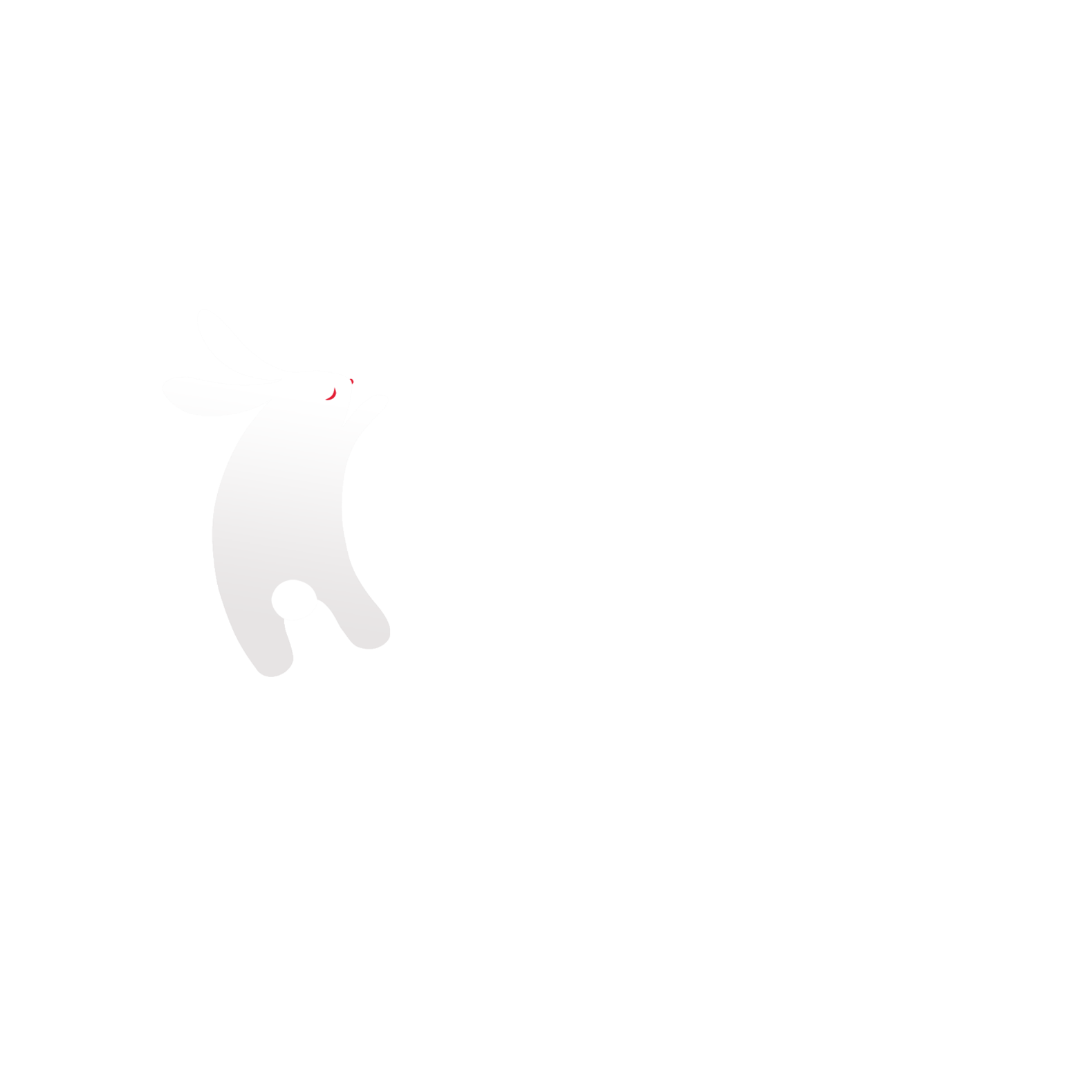 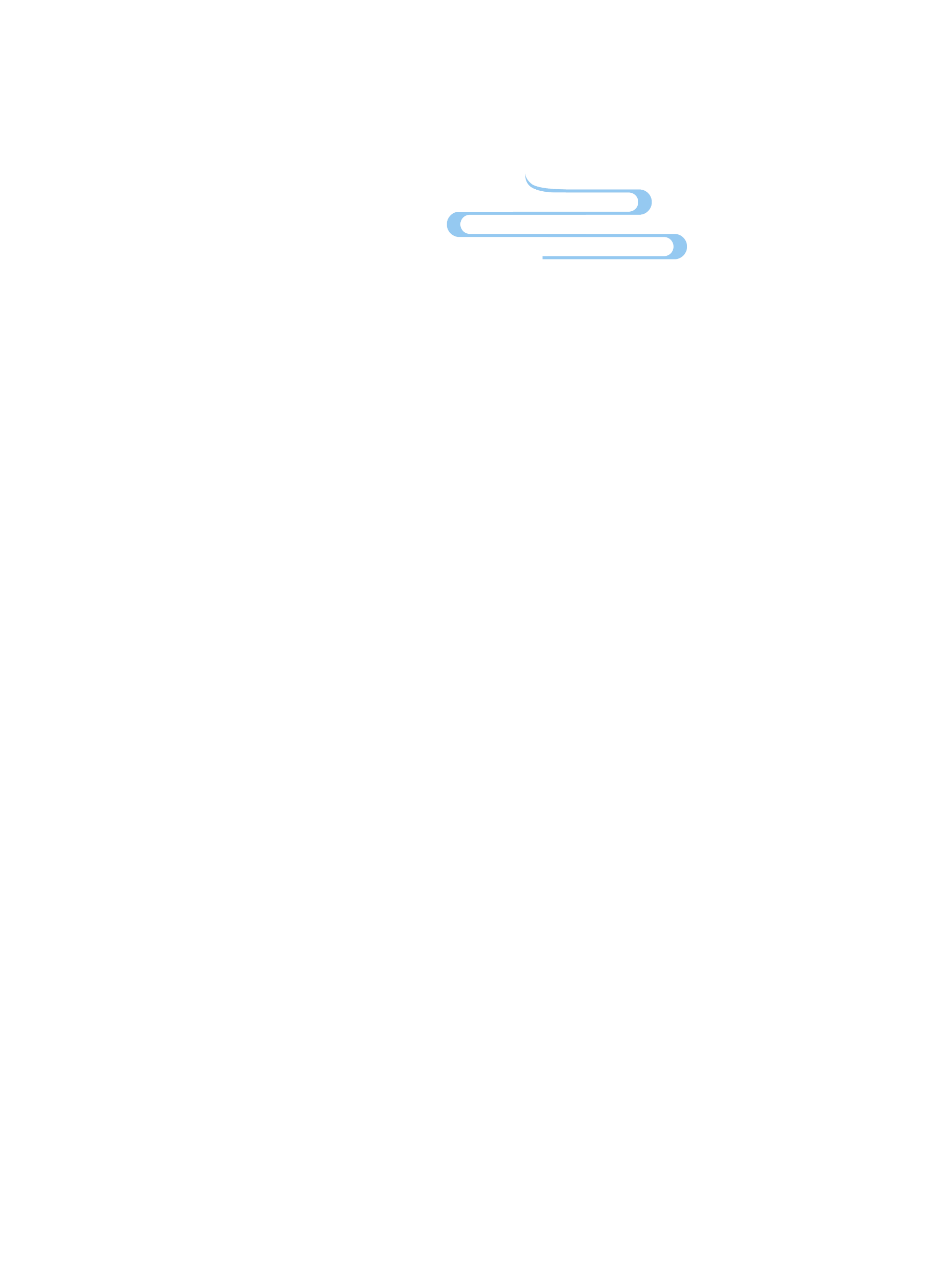 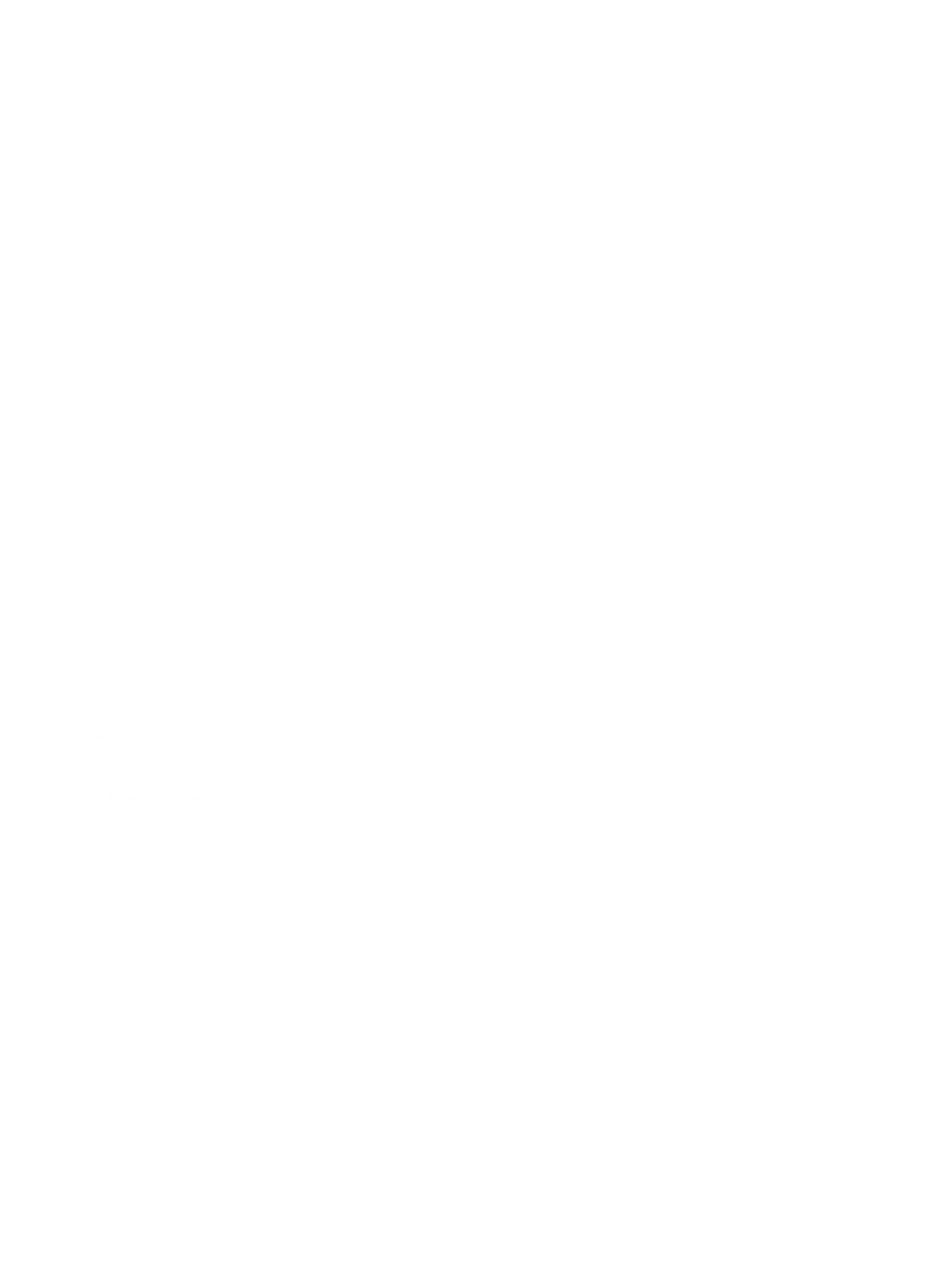 LIÊN HOAN VĂN NGHỆ
VUI HỘI 
TRĂNG RẰM
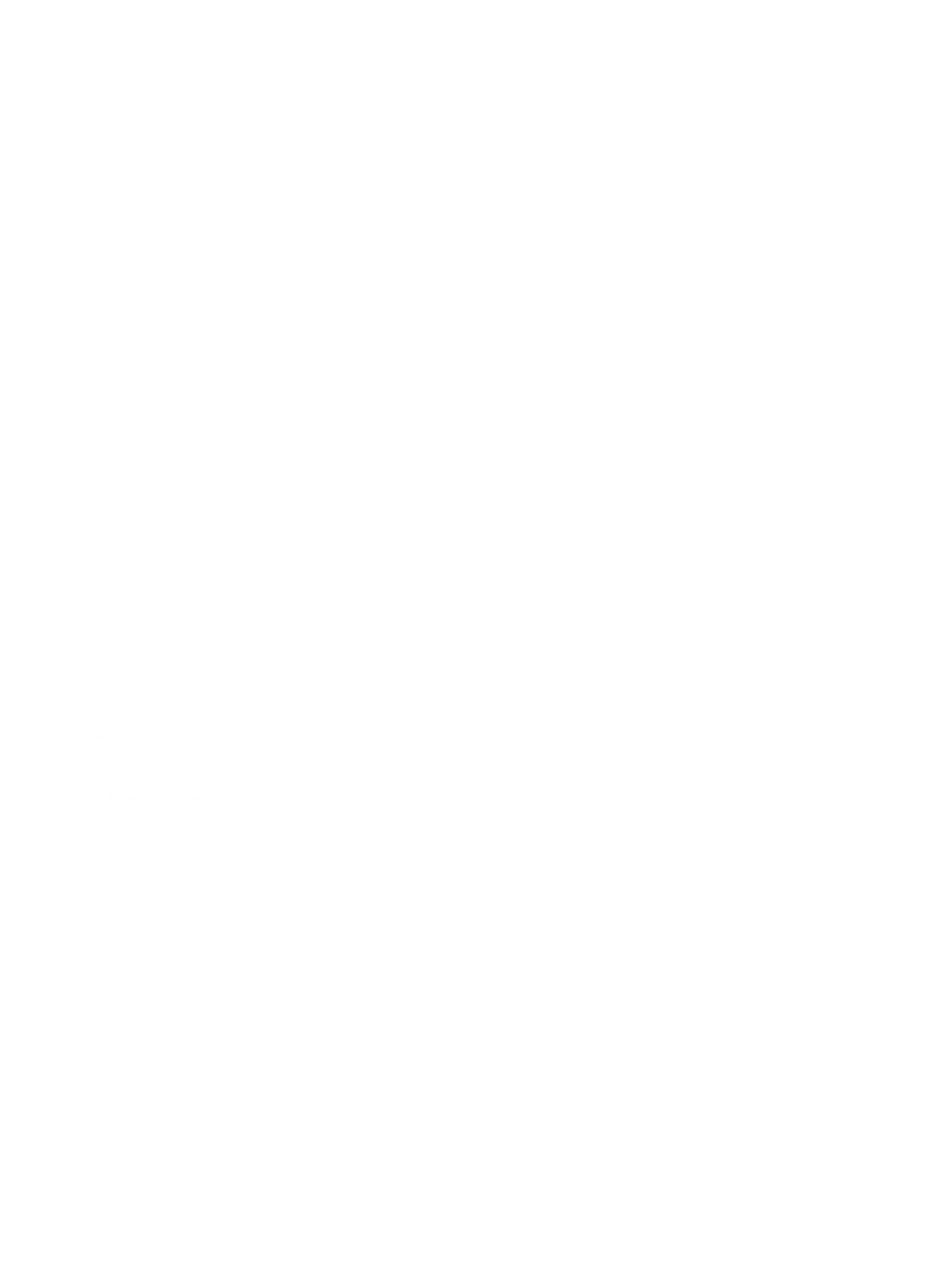 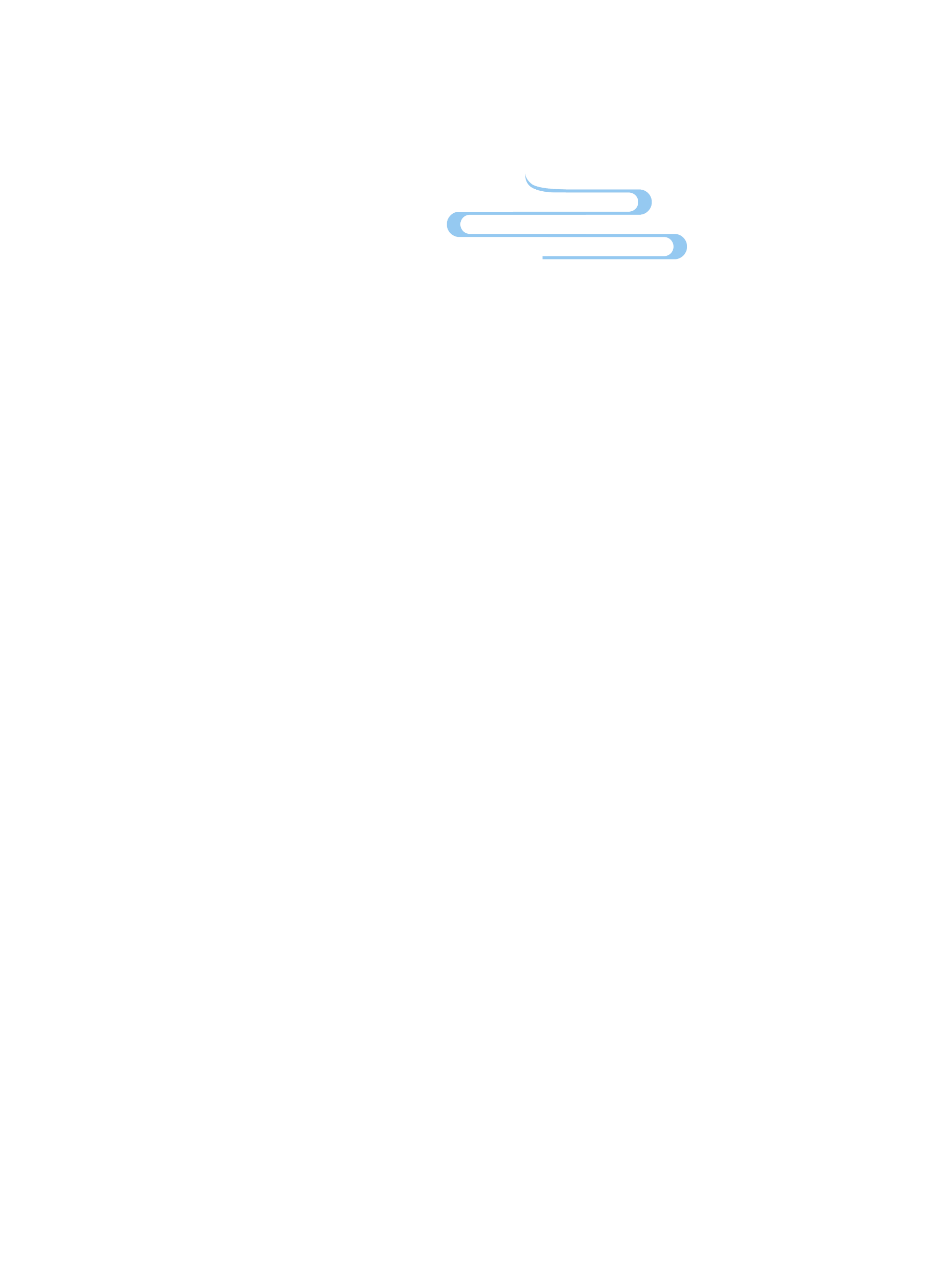 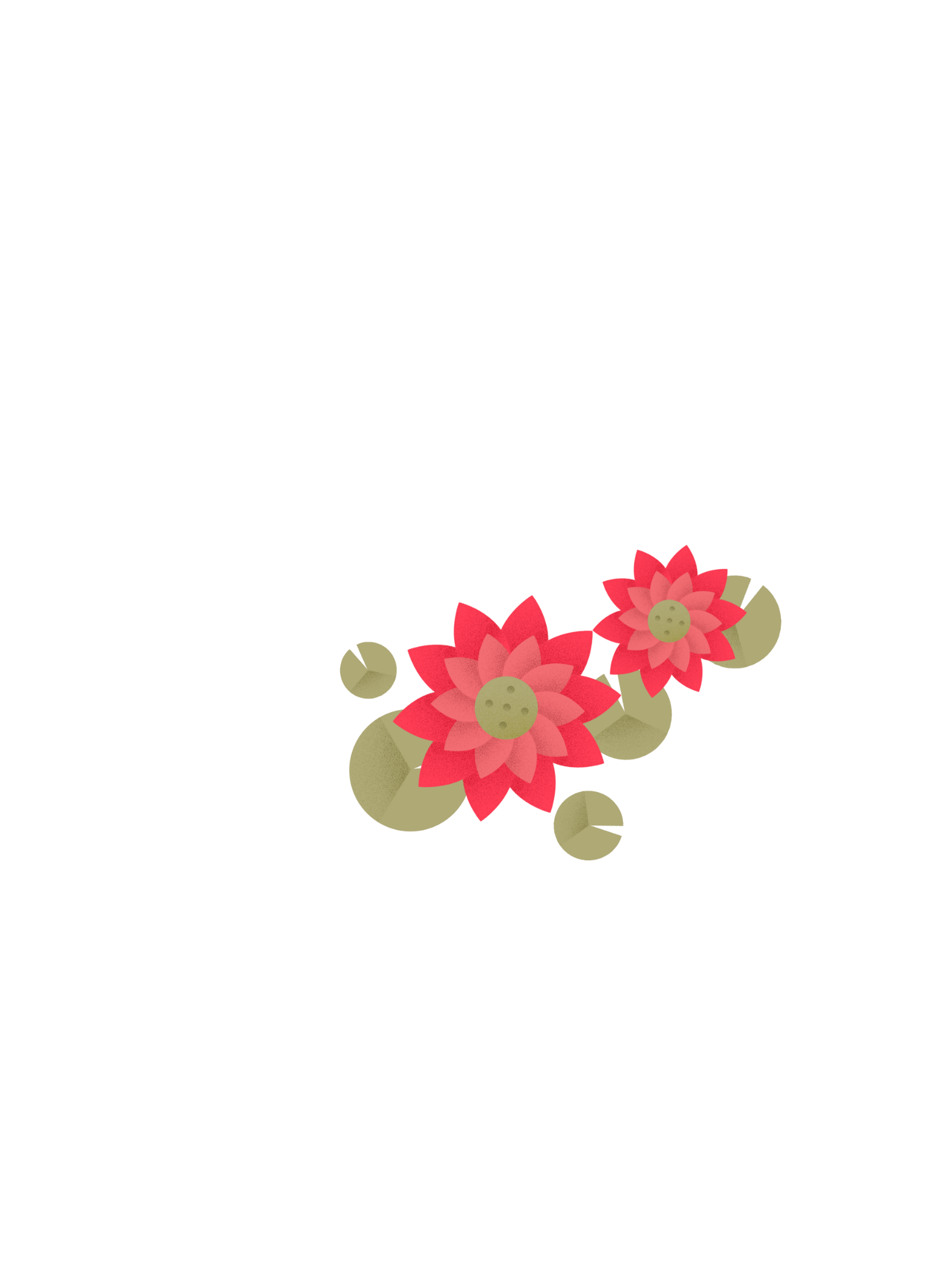 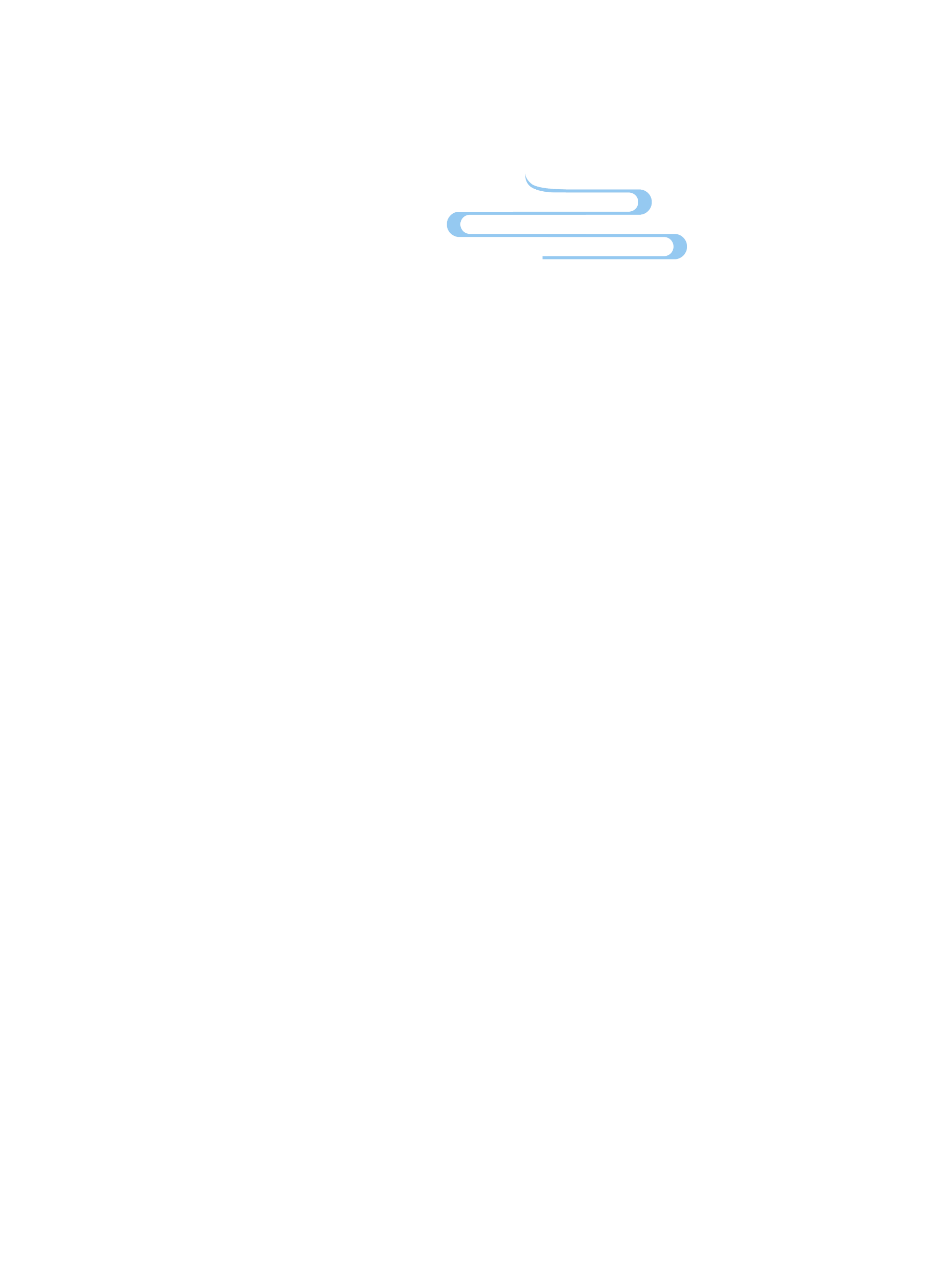 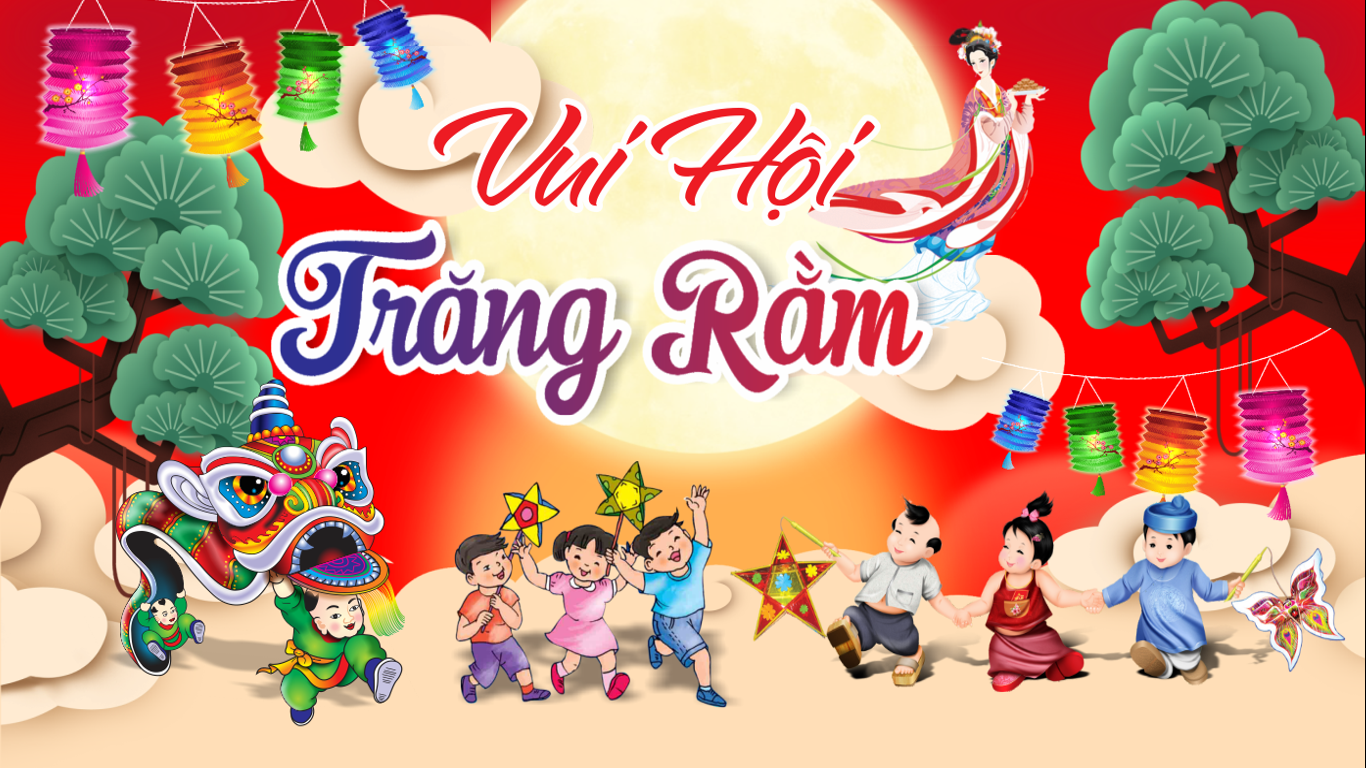 TRƯỜNG THCS Mỹ ĐứcÀ
Mỹ Đức, ngày 29 tháng 9 năm 2023
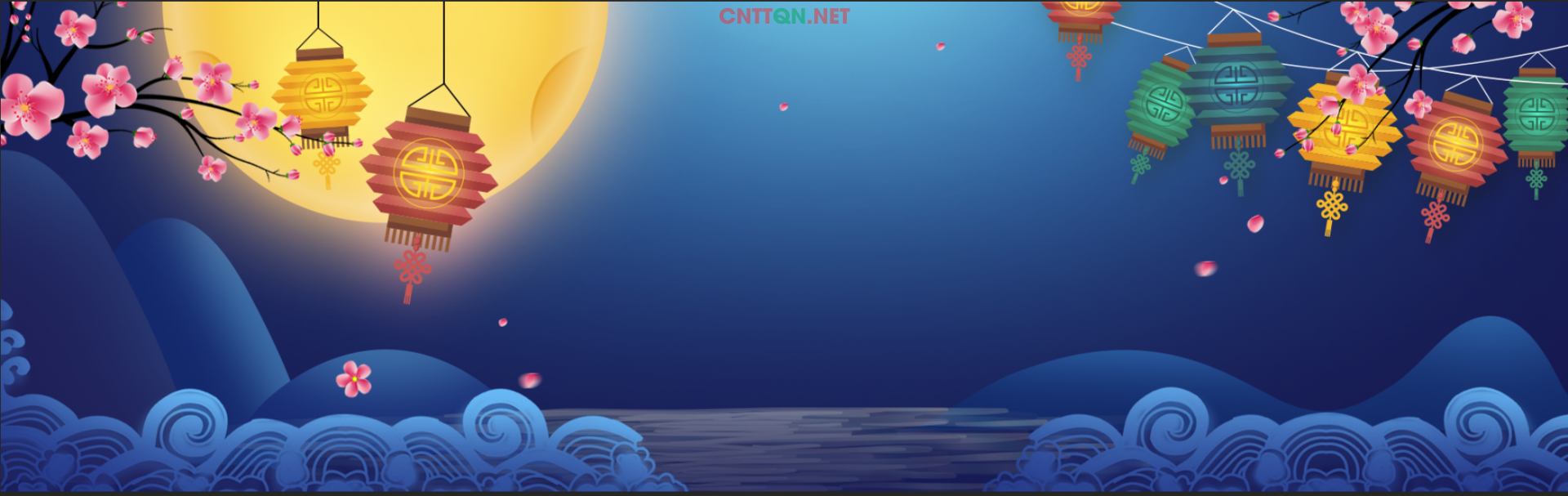 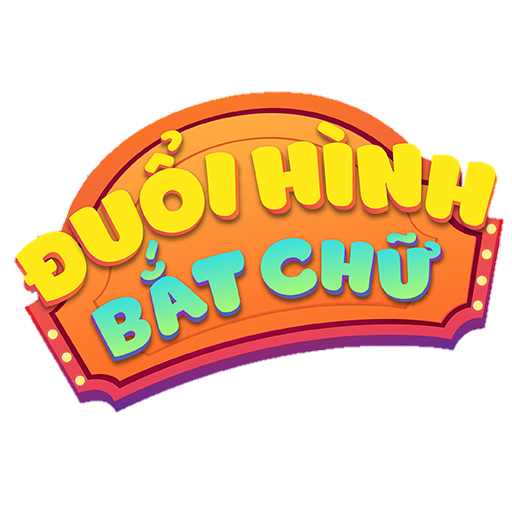 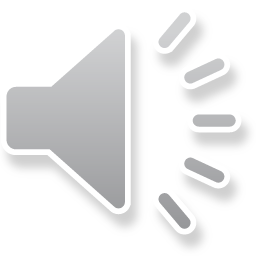 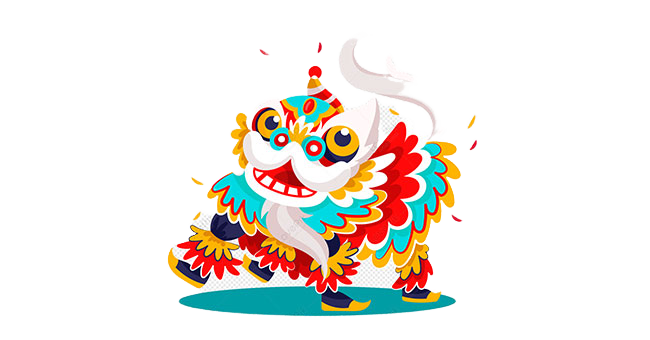 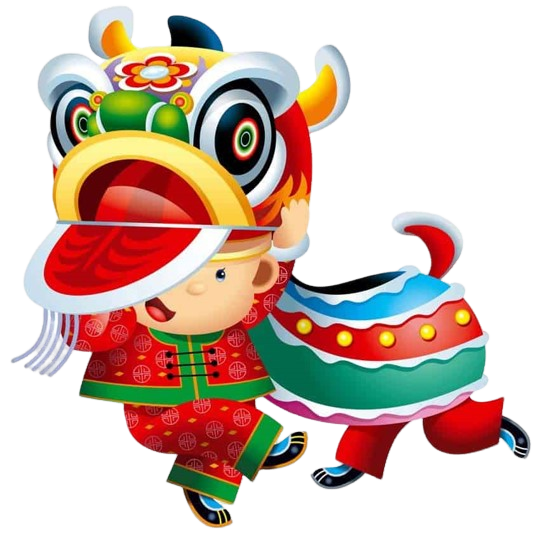 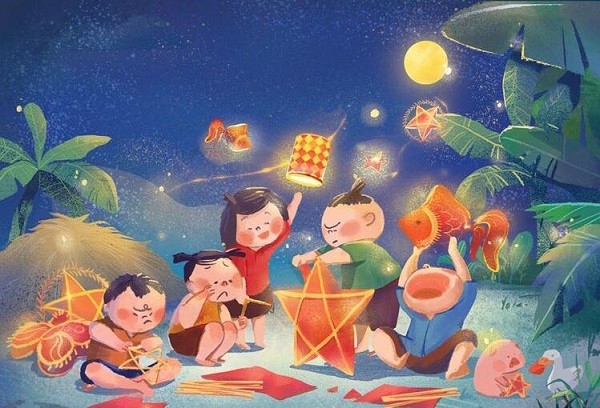 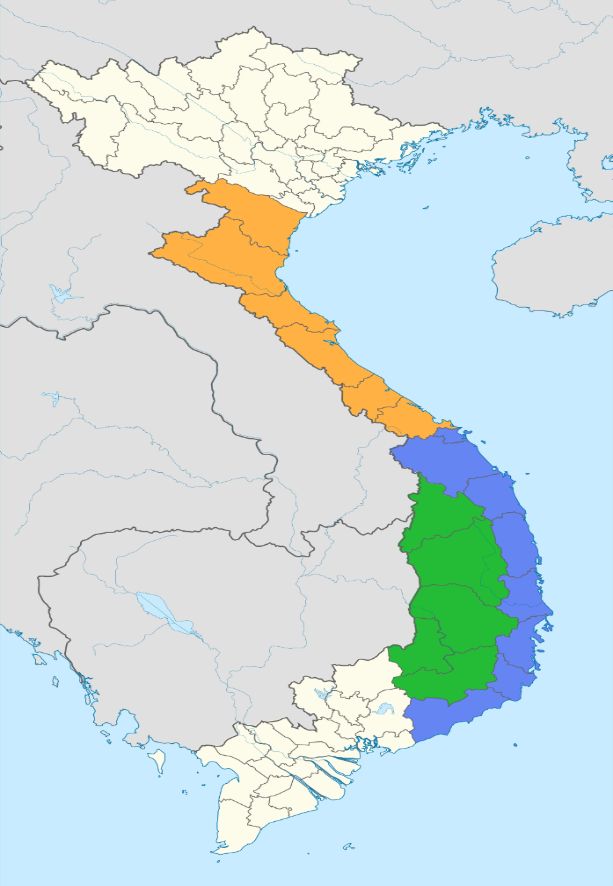 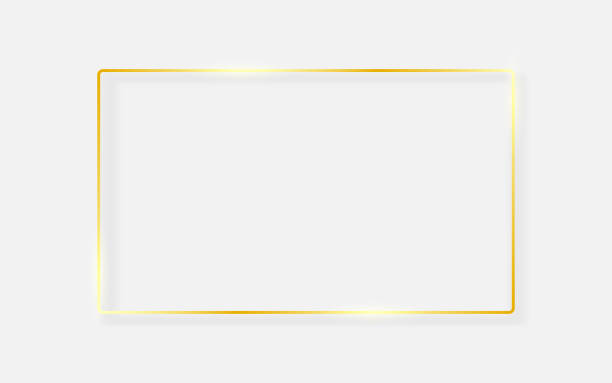 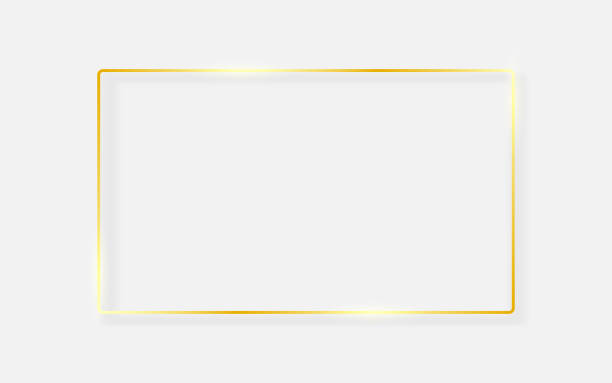 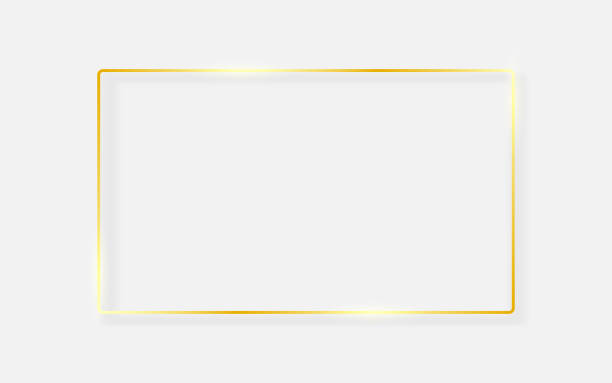 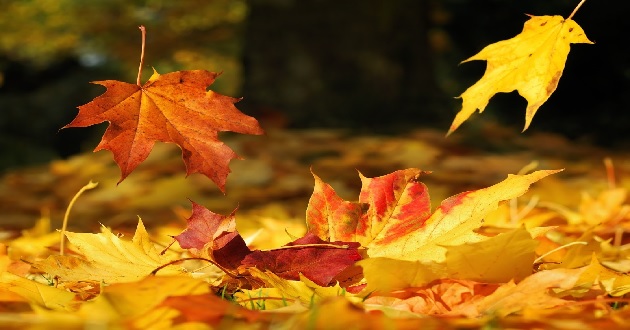 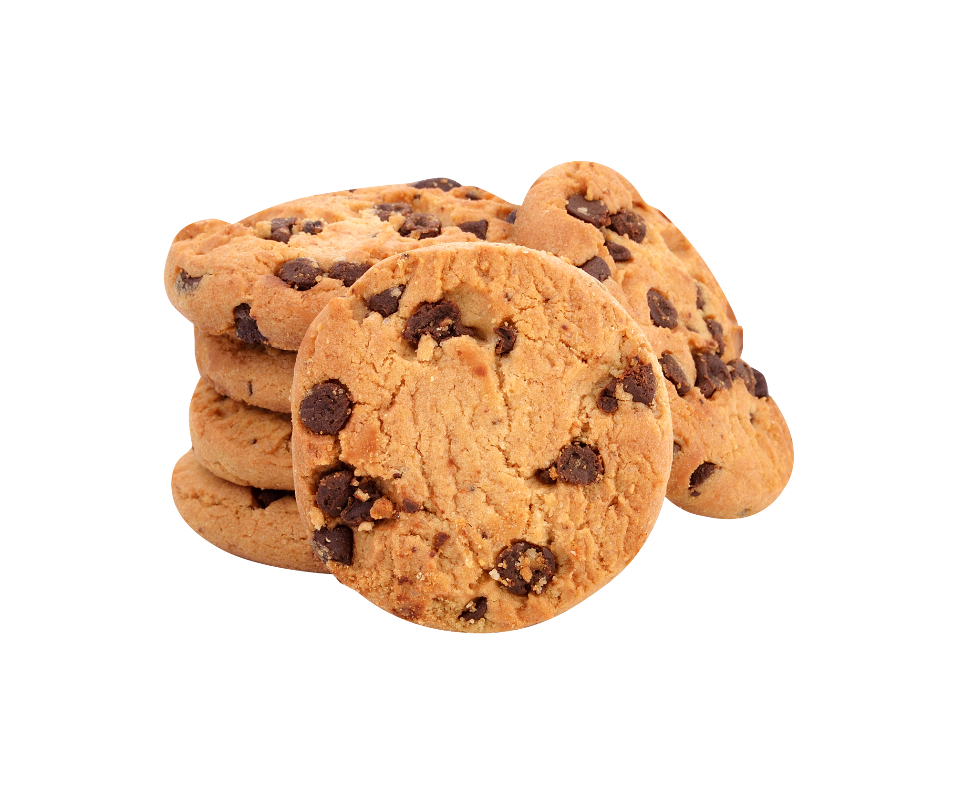 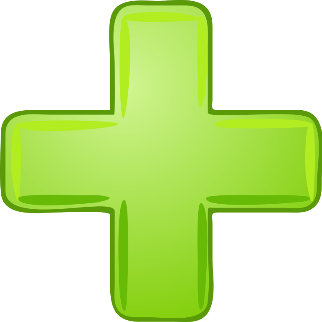 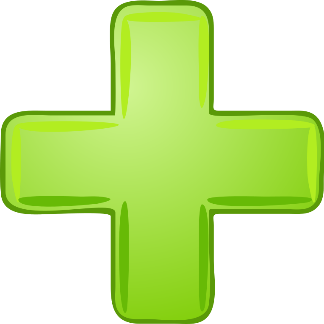 BÁNH TRUNG THU
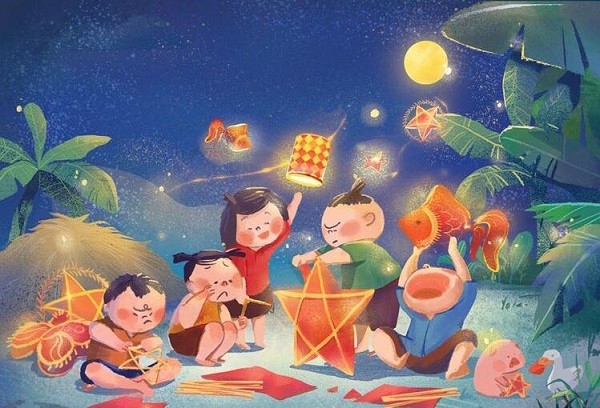 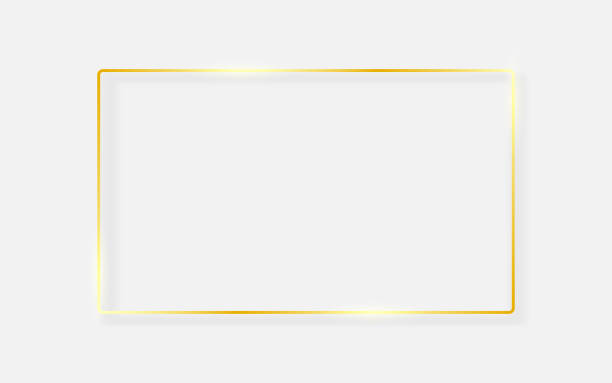 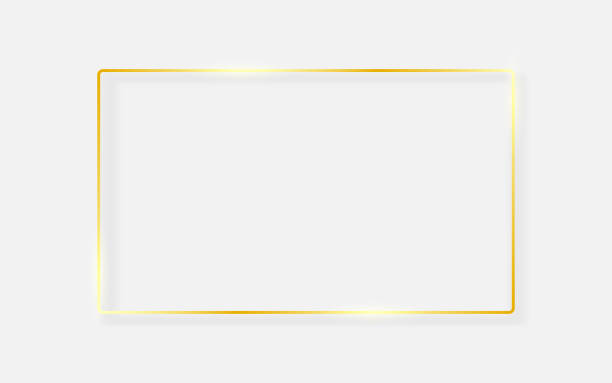 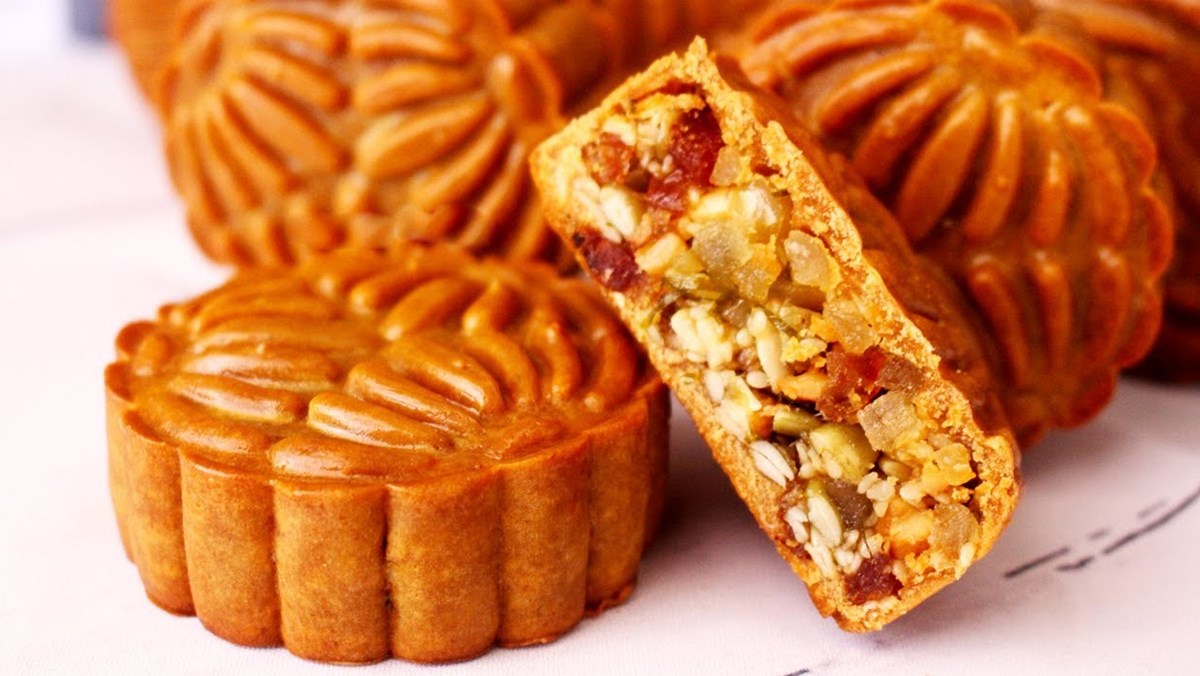 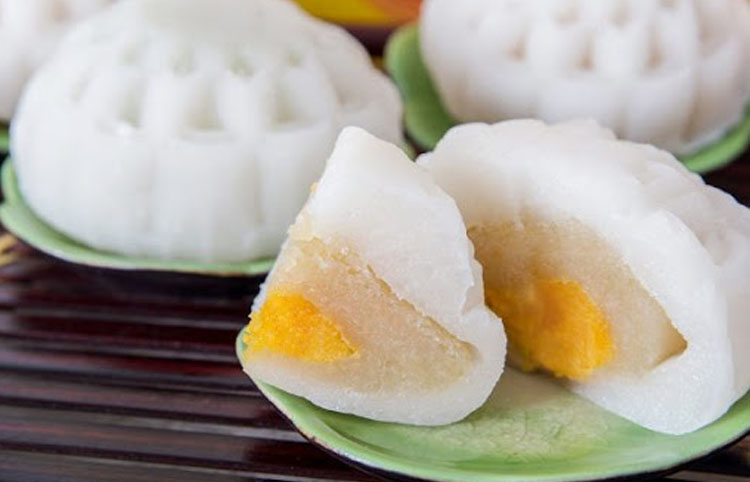 Bánh trung thu có 2 loại là bánh dẻo và bánh nướng. Bánh dẻo được làm bằng bột nếp, bánh nướng có vỏ được làm bằng bột mì nướng vàng sẫm. Nhân bánh có thể được làm từ nhiều nguyên liệu như đậu xanh, lòng đỏ trứng, hạt dưa, hạt sen…hoặc làm từ hạt sen, đậu xanh tán nhuyễn.
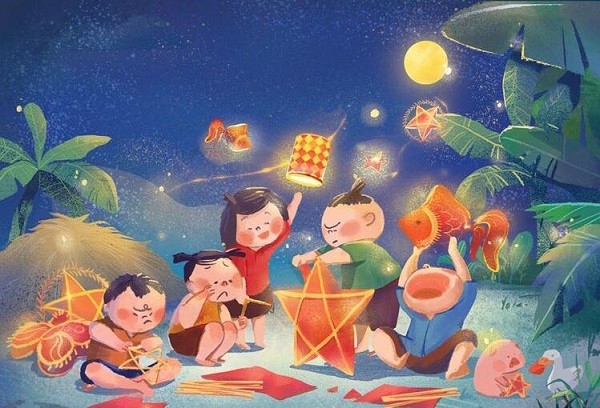 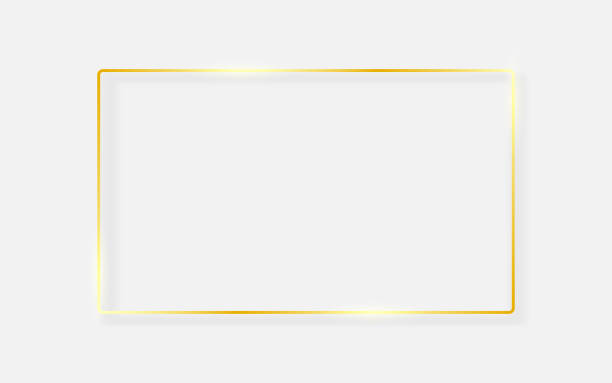 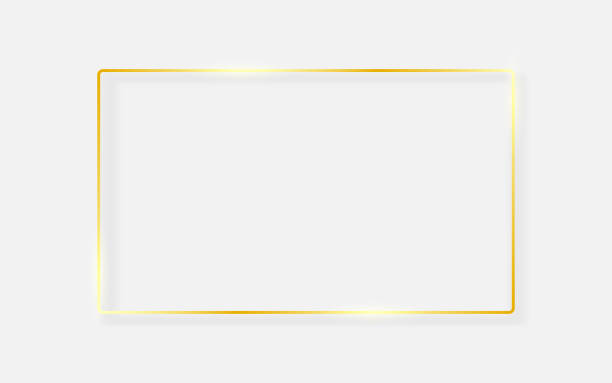 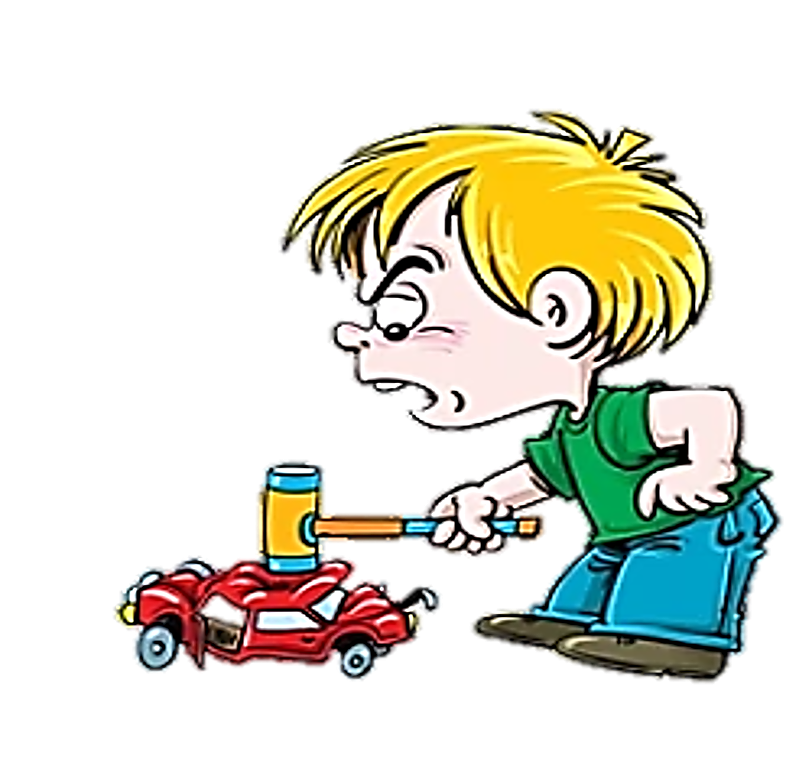 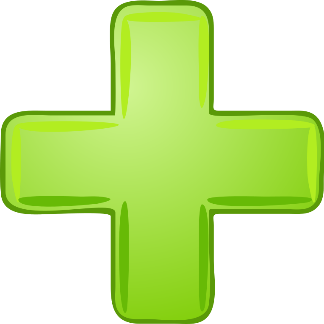 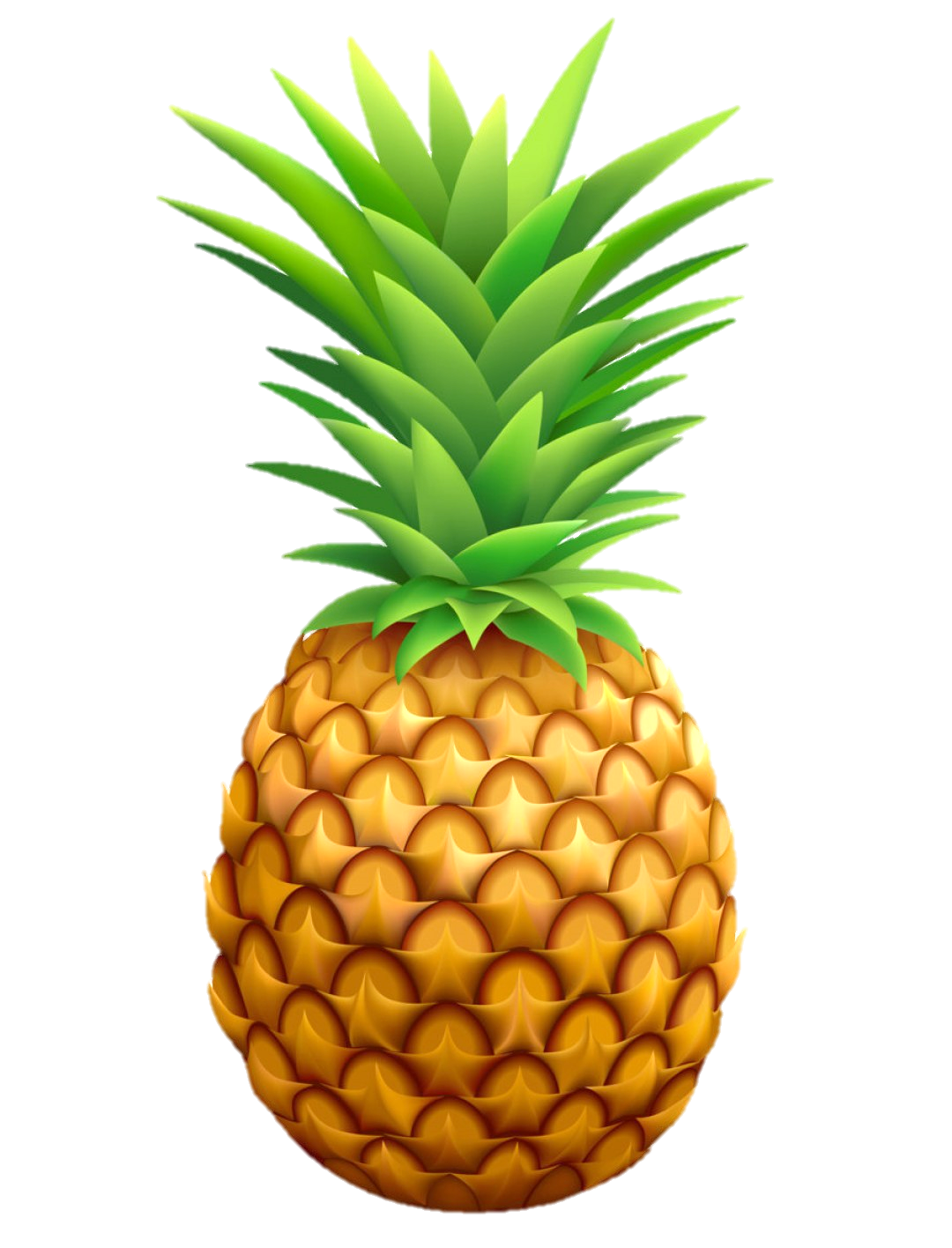 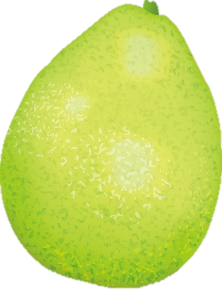 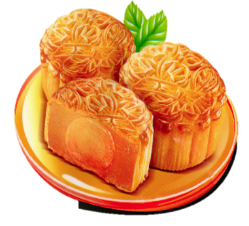 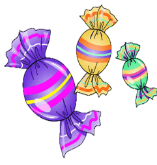 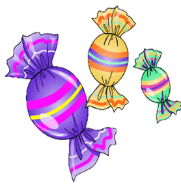 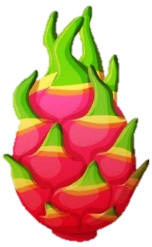 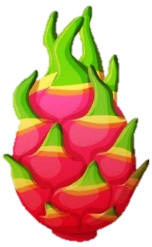 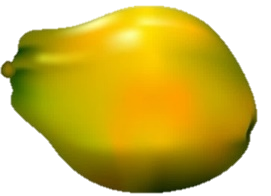 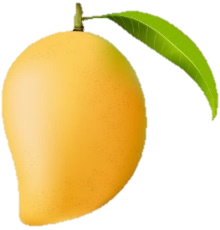 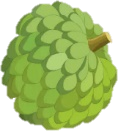 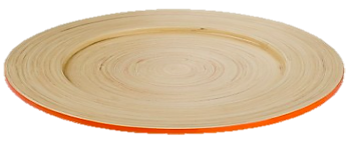 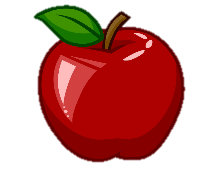 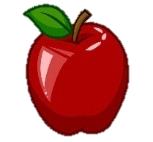 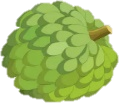 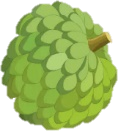 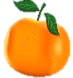 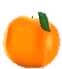 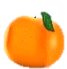 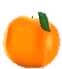 PHÁ CỖ
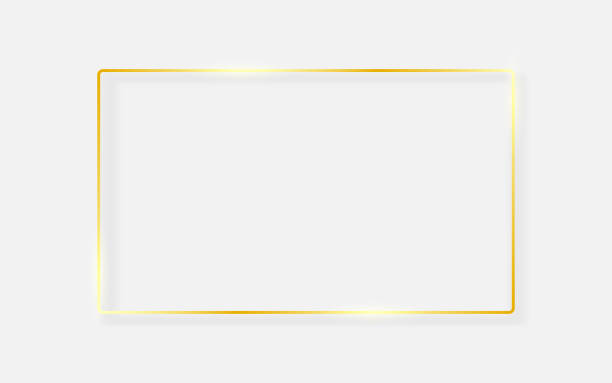 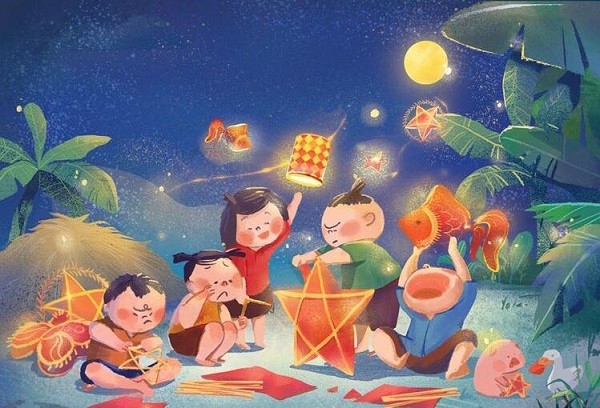 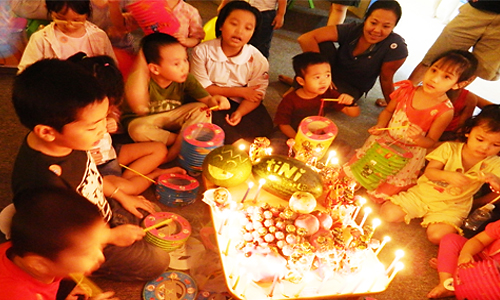 Phá cỗ trong đêm Trung thu là mọi người cùng nhau thưởng thức mâm cỗ dưới ánh trăng rằm, cùng chuyện trò, ca hát, thưởng thức không khí sum vầy, đầm ấm.
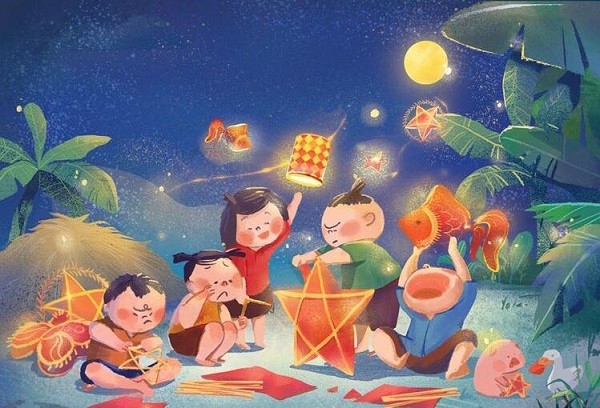 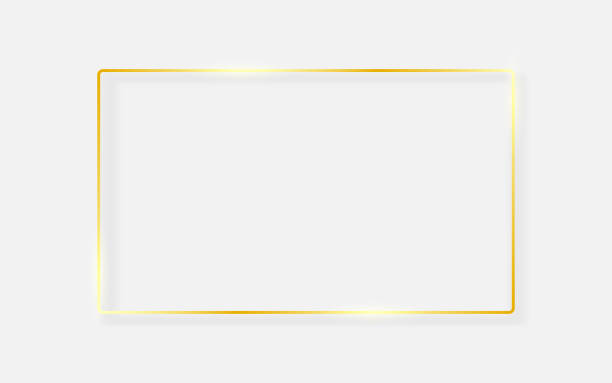 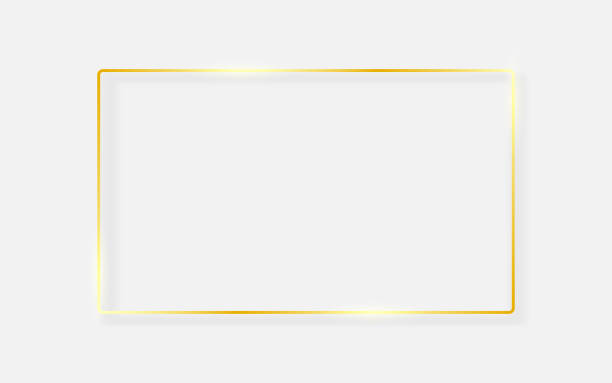 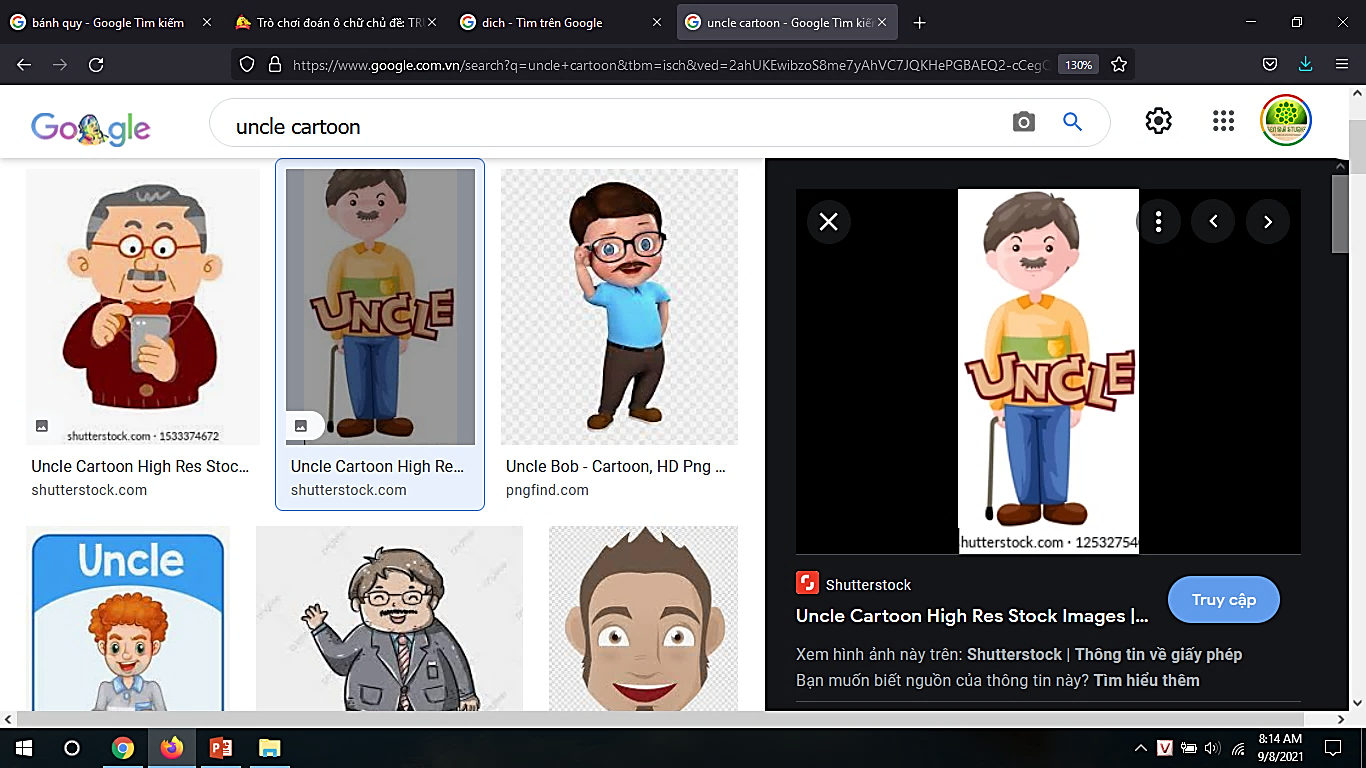 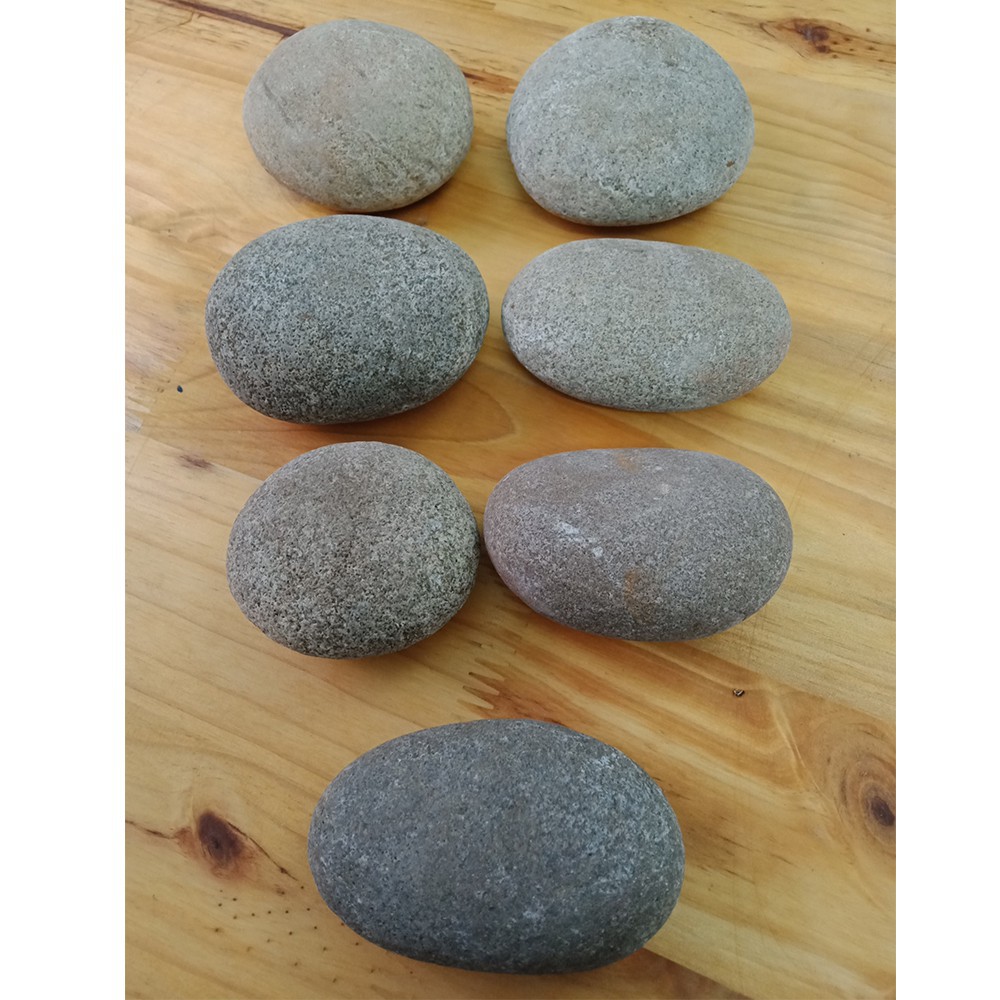 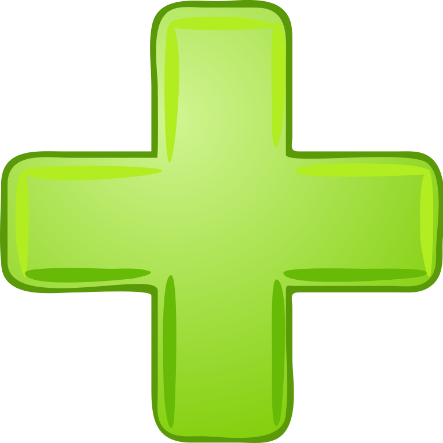 CHÚ CUỘI
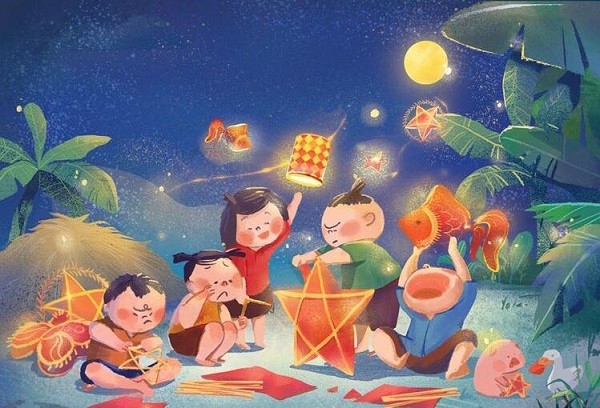 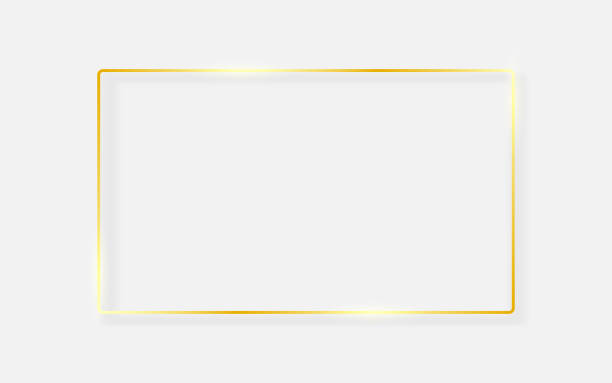 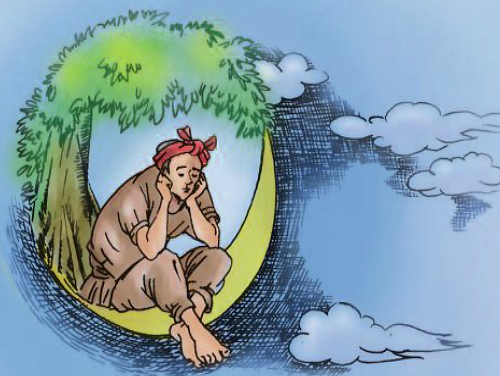 Chú Cuội là một nhân vật trong “Sự tích chú Cuội cung trăng” Đây là một truyện cổ tích do người xưa nghĩ ra để giải thích hiện tượng vào những ngày rằm, những chỗ lõm của mặt trăng được nhìn thấy có hình dạng nối liền giống như một cây đa và một chú Cuội ngồi trên đó.
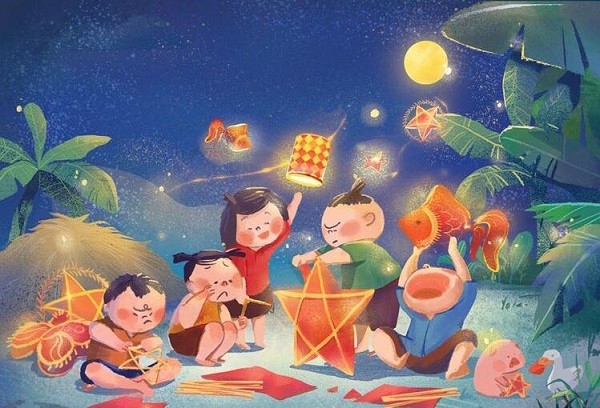 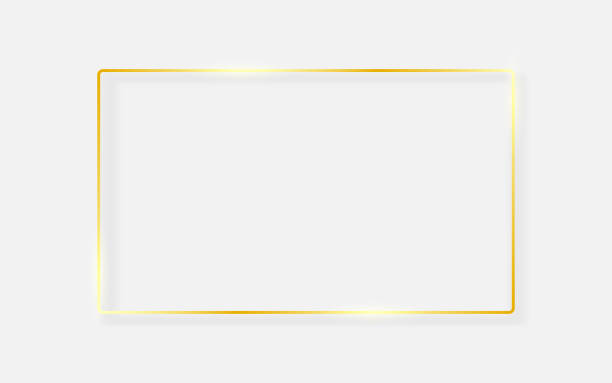 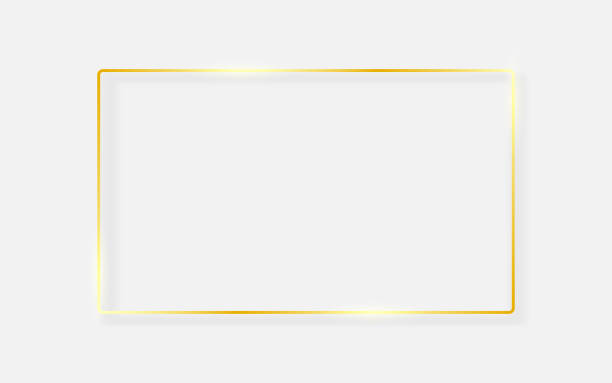 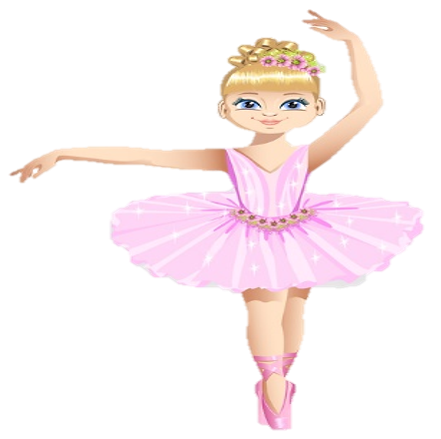 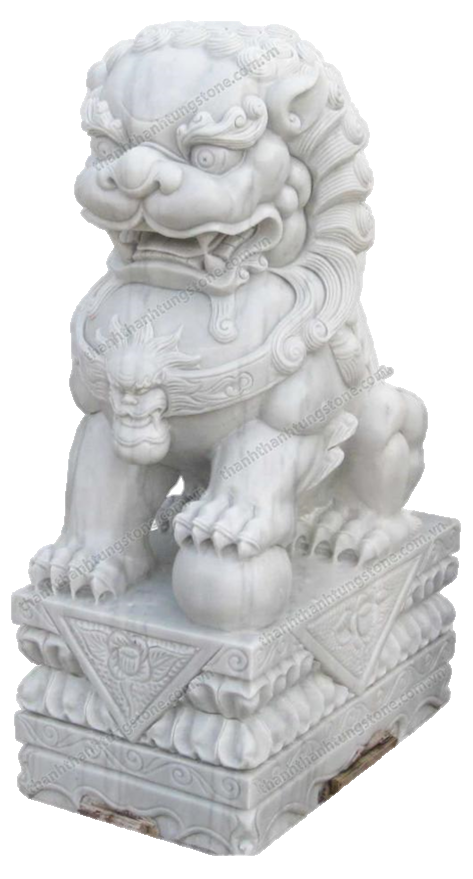 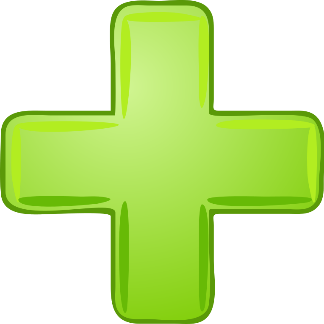 MÚA LÂN
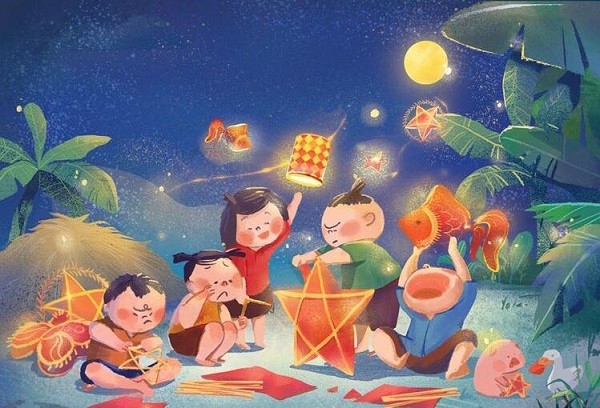 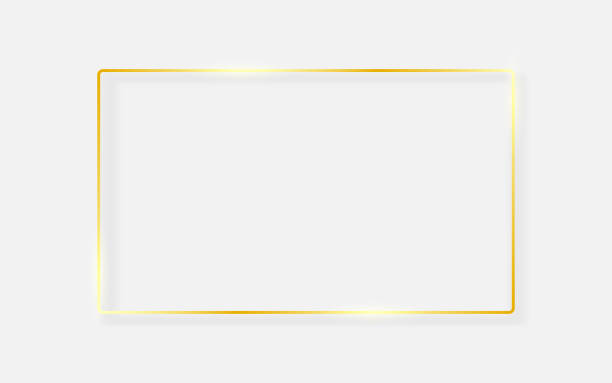 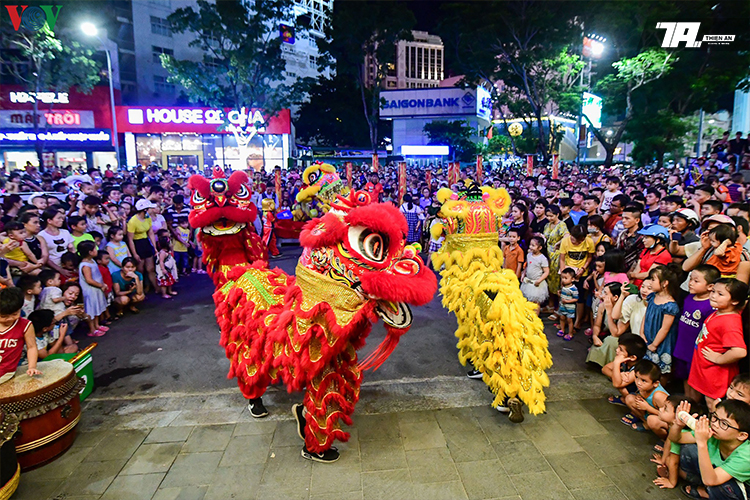 Múa lân là một môn nghệ thuật múa dân gian đường phố, thường được biểu diễn trong các dịp lễ hội, đặc biệt là Tết Nguyên Đán và Tết Trung Thu, vì lân tượng trưng cho sự thịnh vượng.
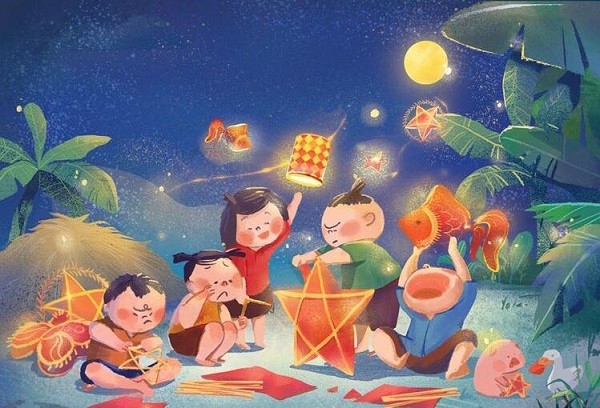 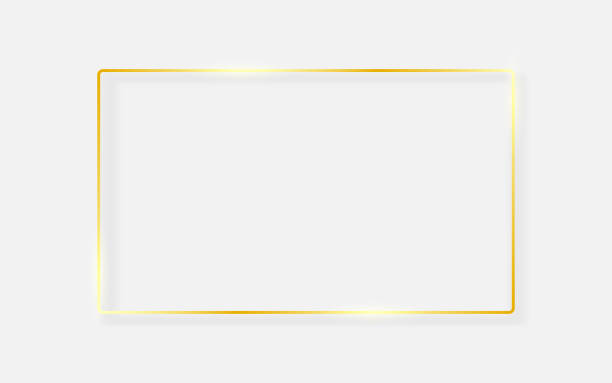 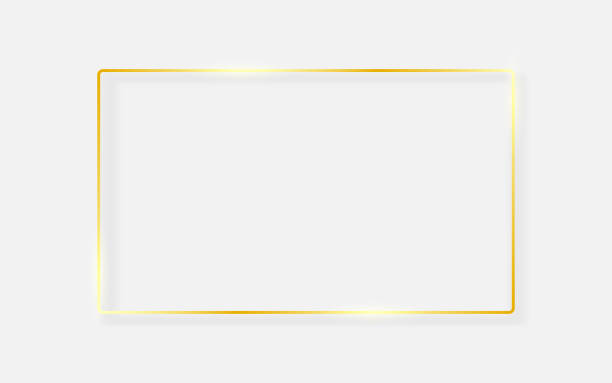 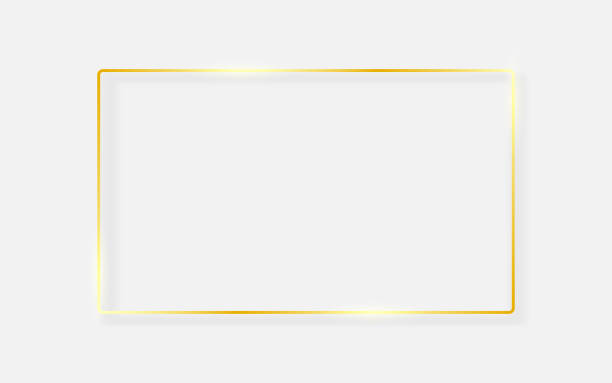 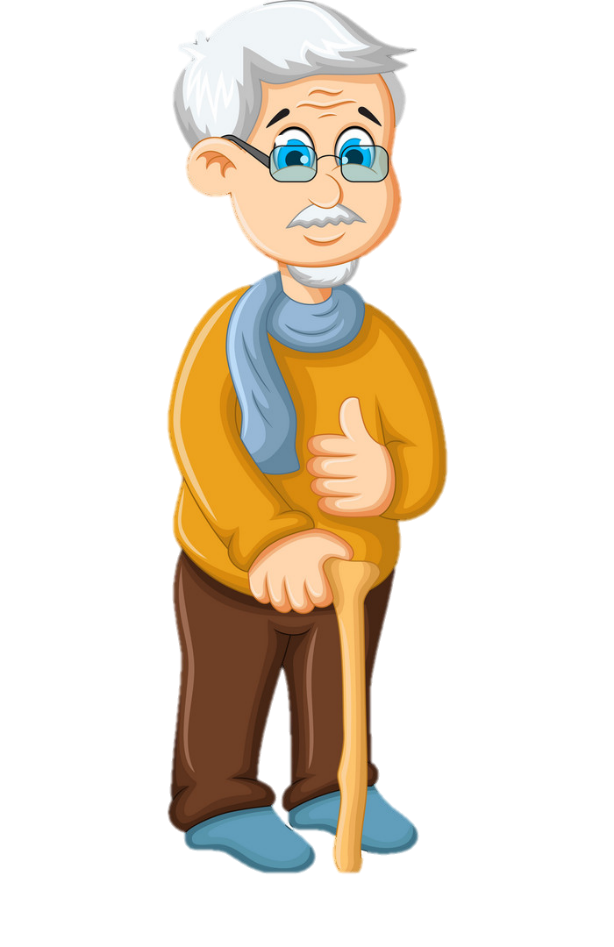 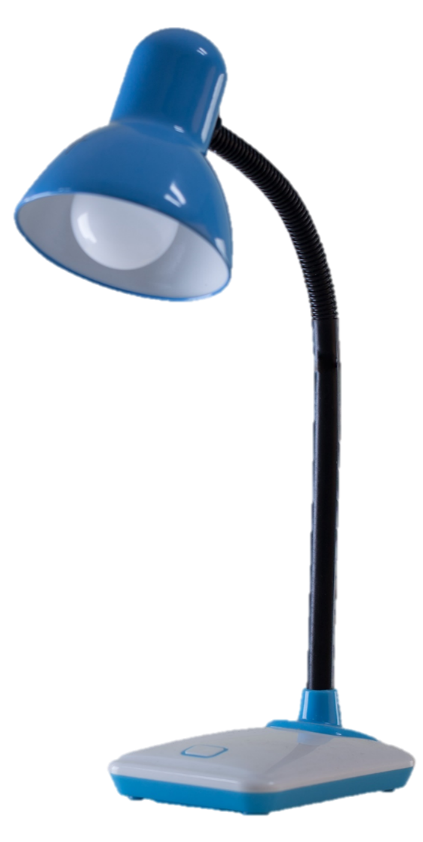 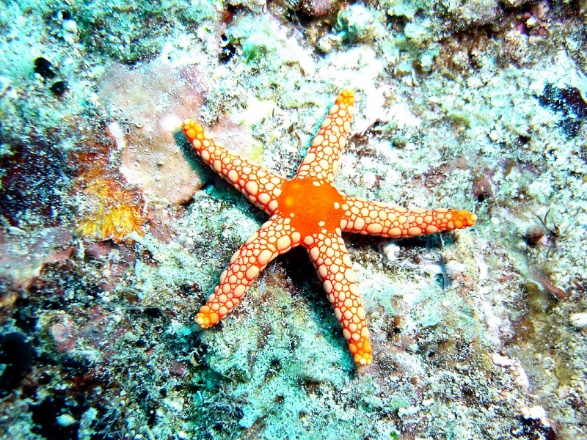 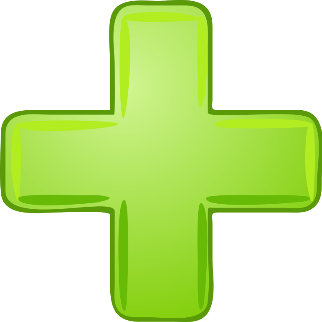 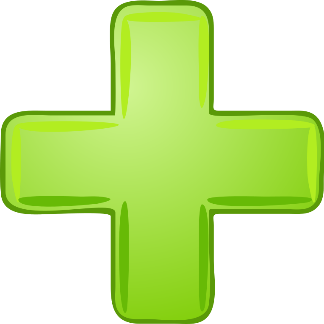 ĐÈN ÔNG SAO
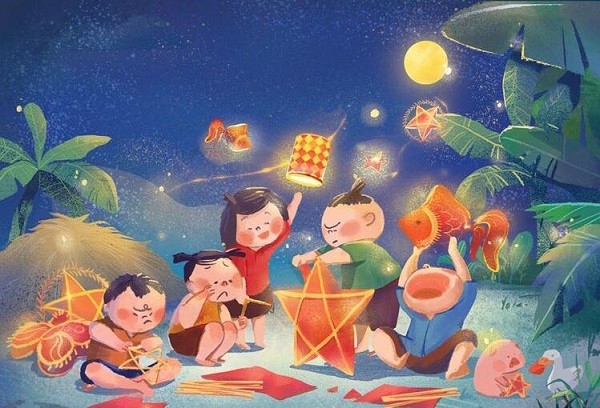 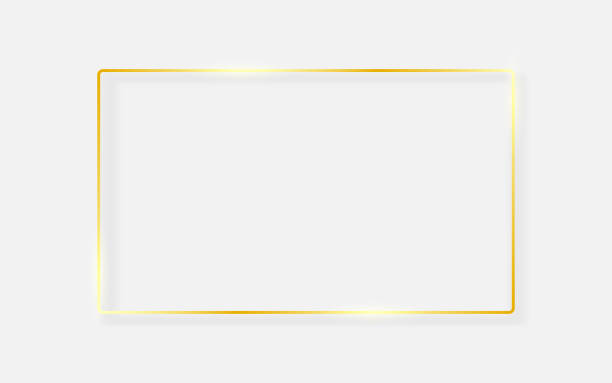 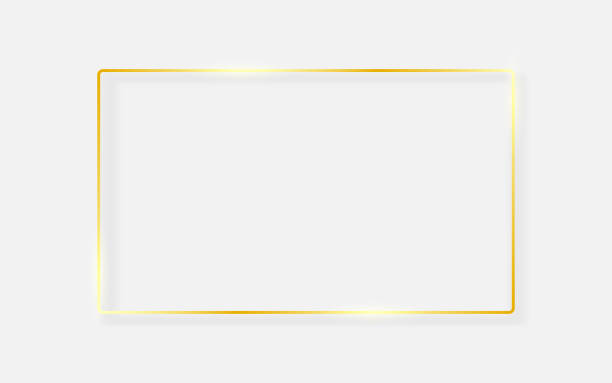 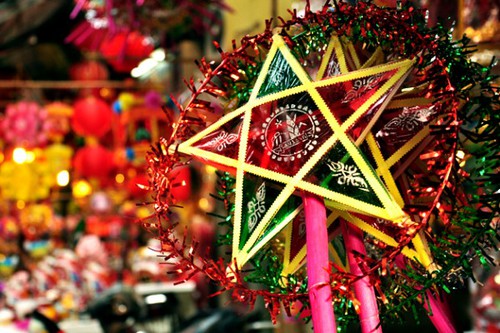 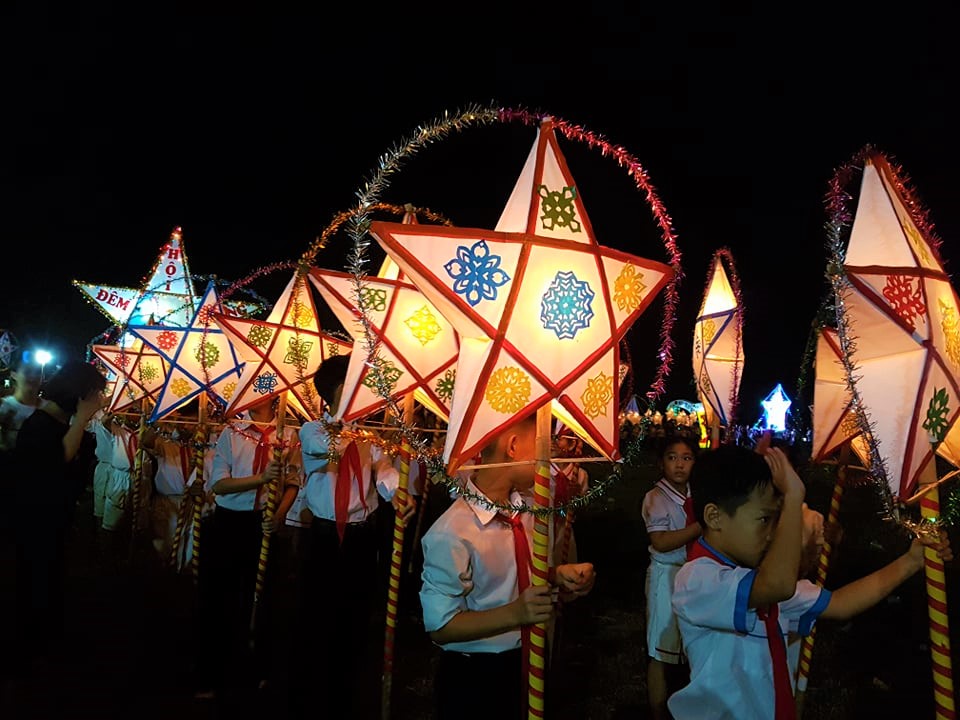 Trong dịp Trung Thu, đèn ông sao là món đồ chơi dân gian phổ biến nhất của trẻ em Việt Nam. ... Khi chơi, trẻ em cắm nến vào giữa đèn. Ánh đèn chiếu qua giấy bóng tạo ra hình ảnh rực rỡ, đẹp mắt.
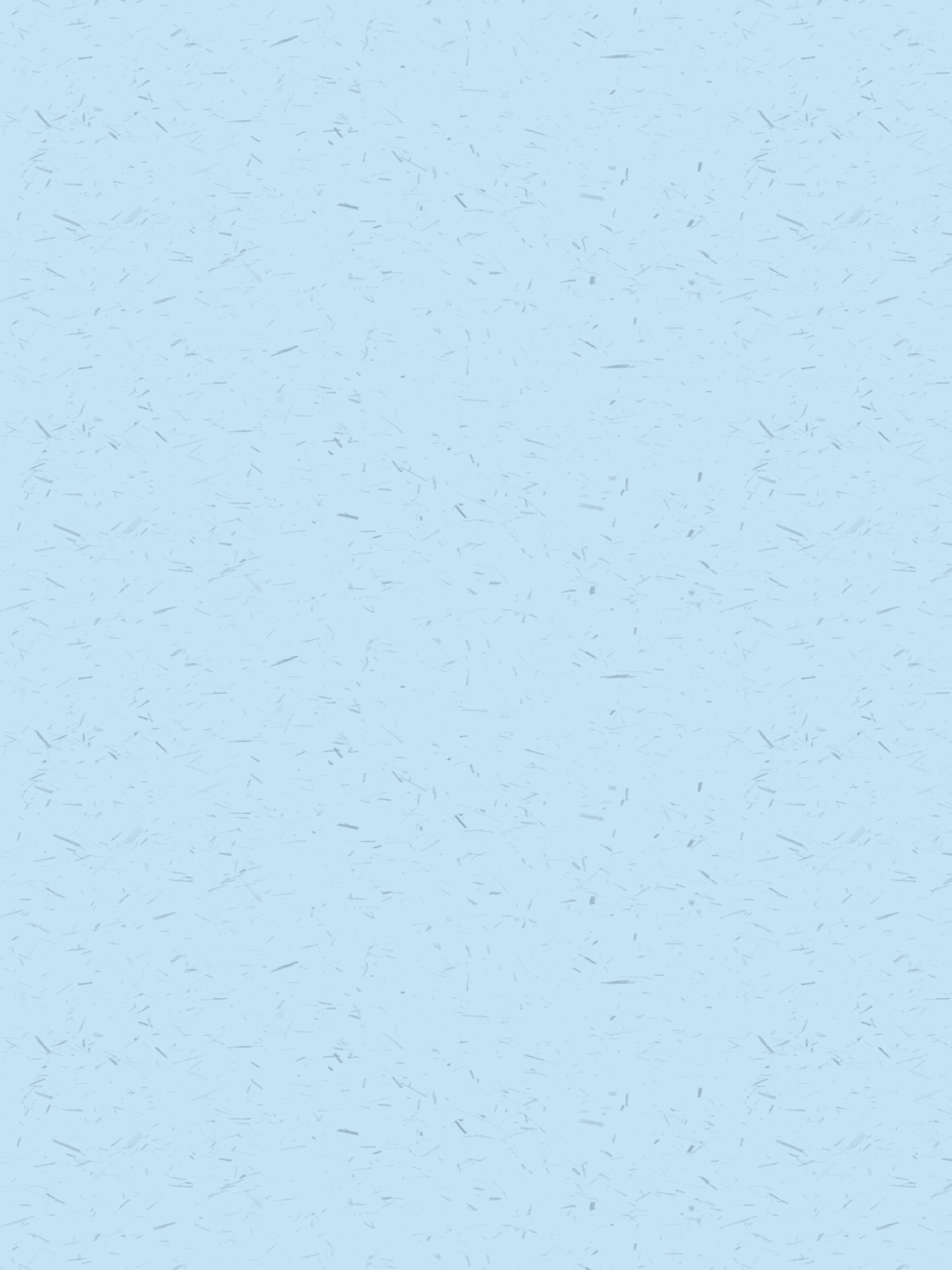 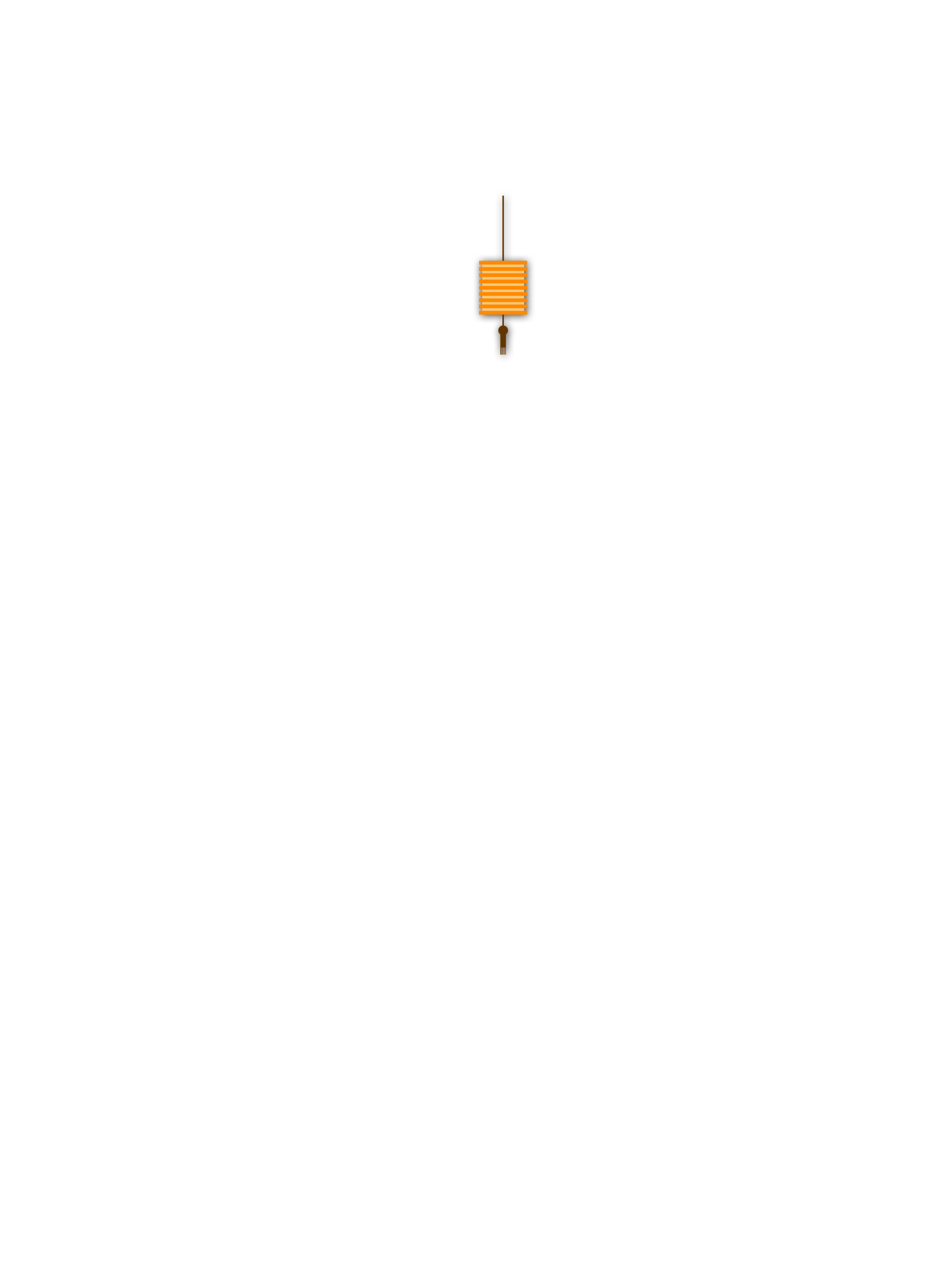 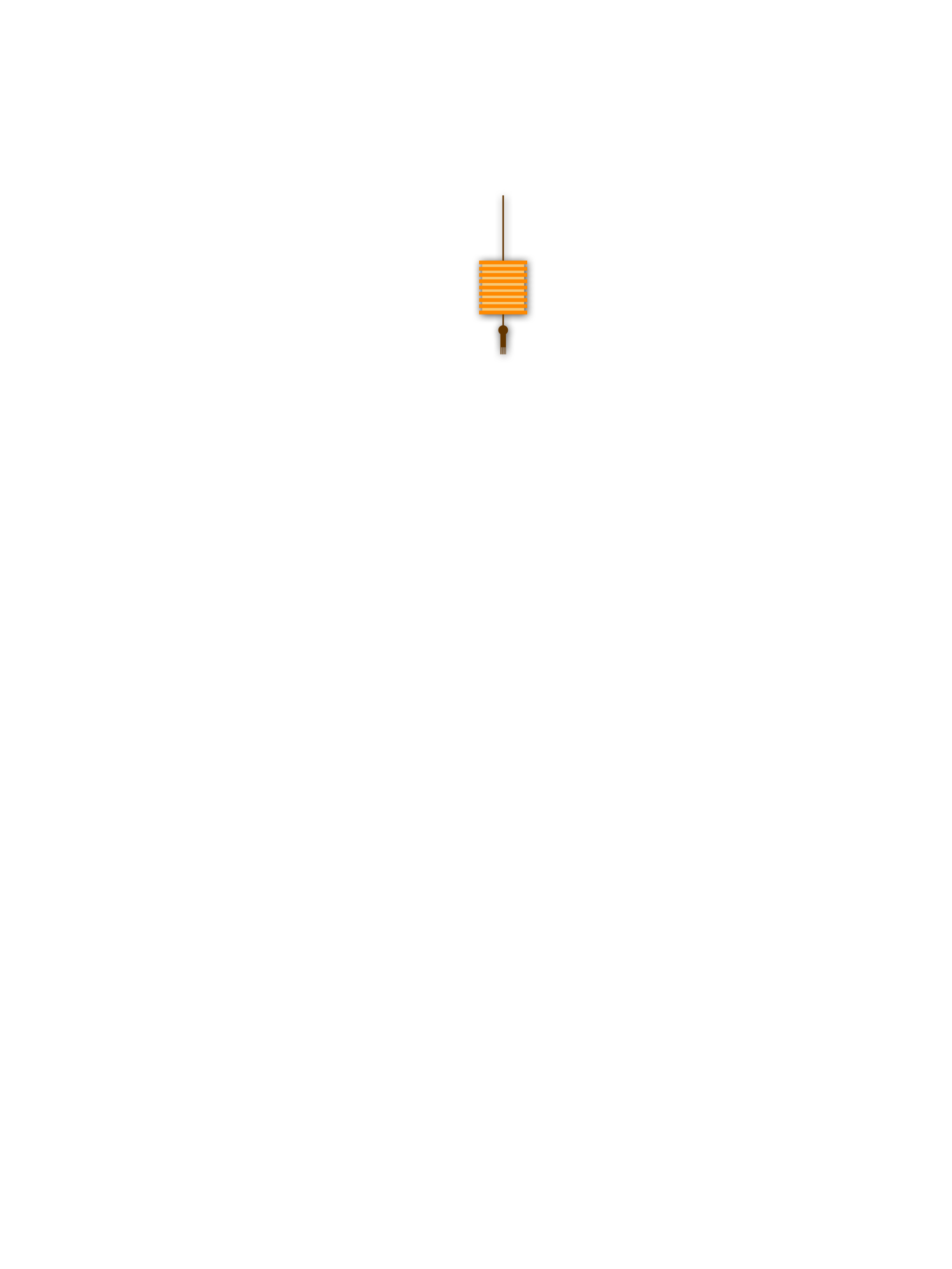 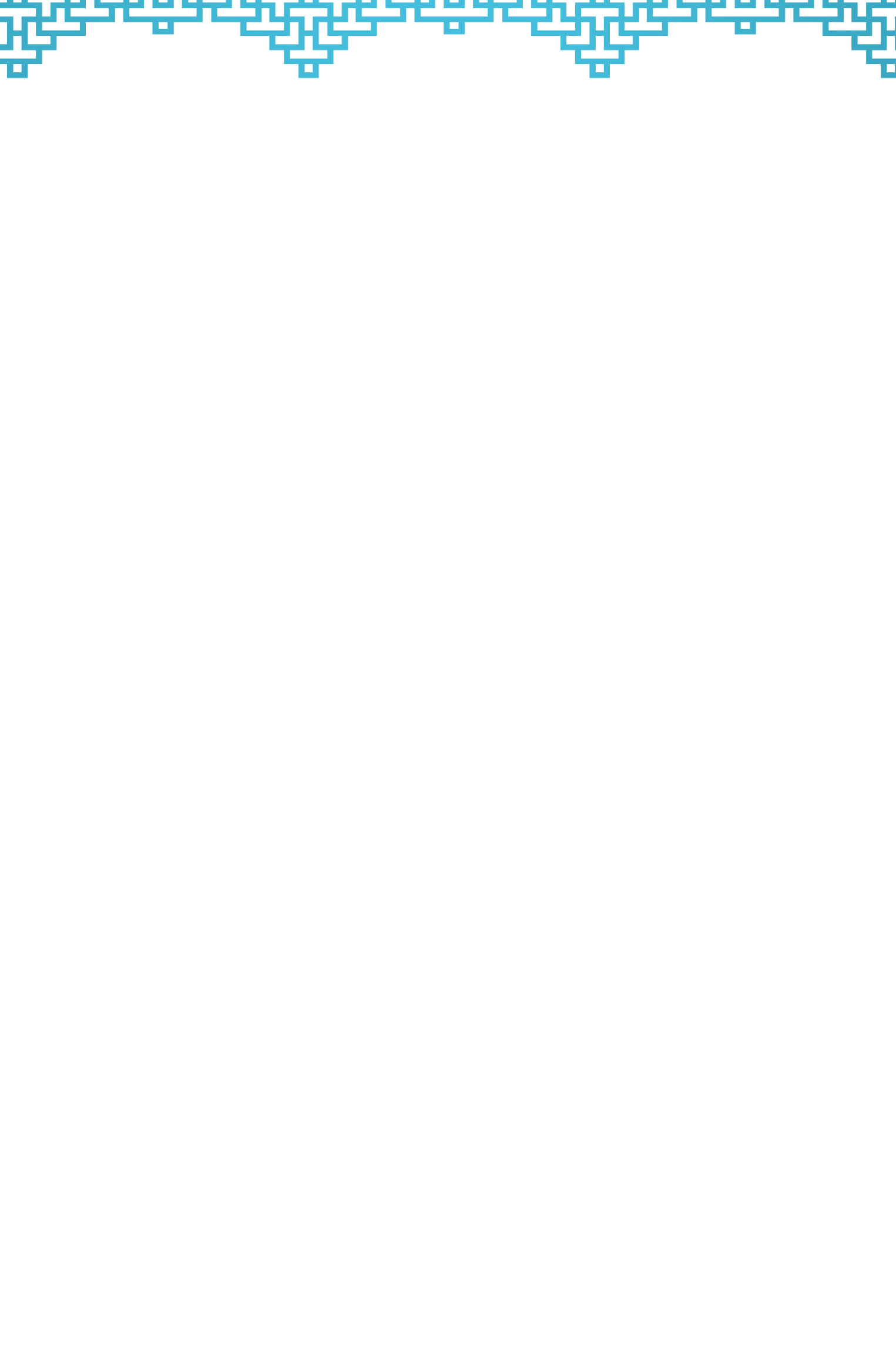 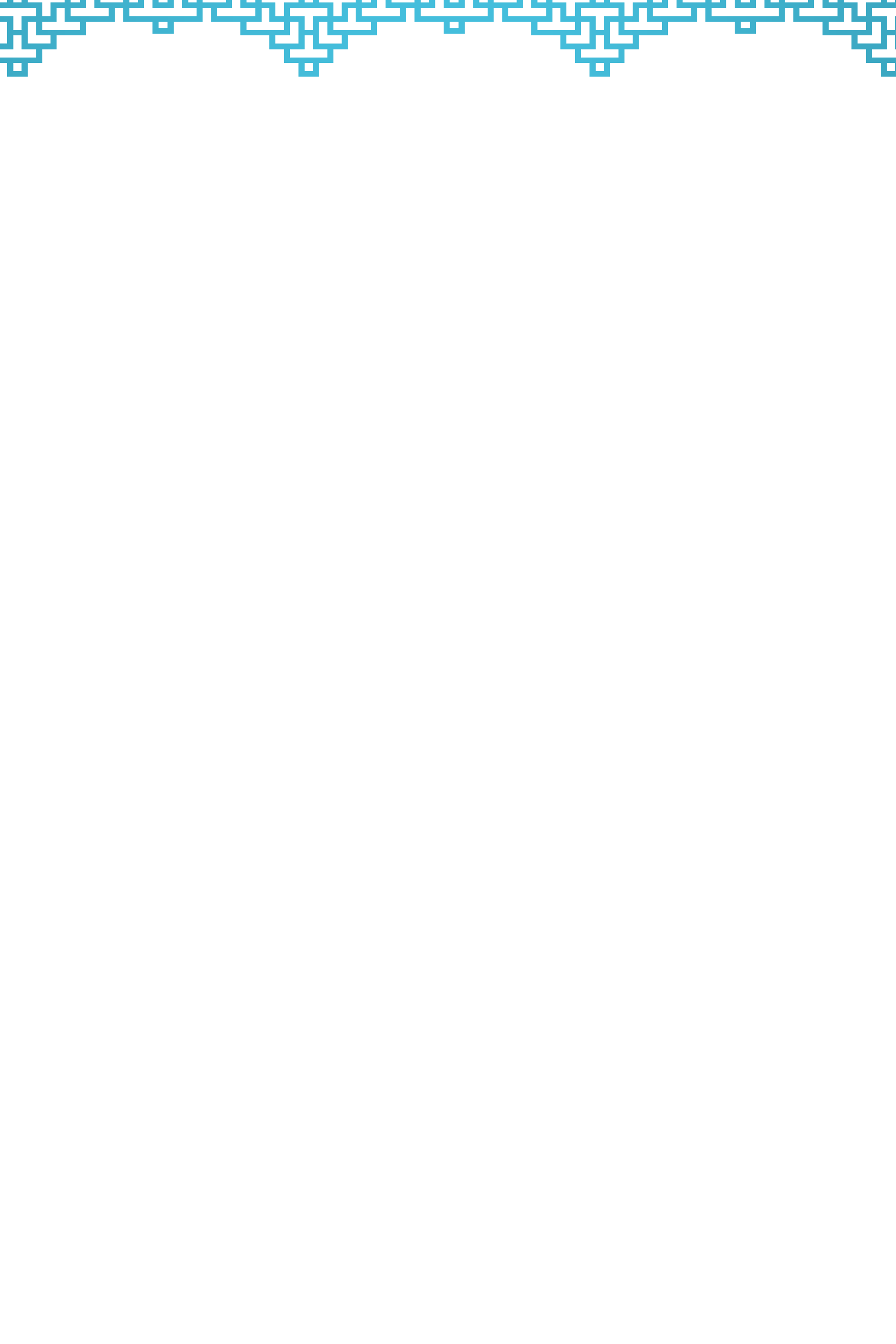 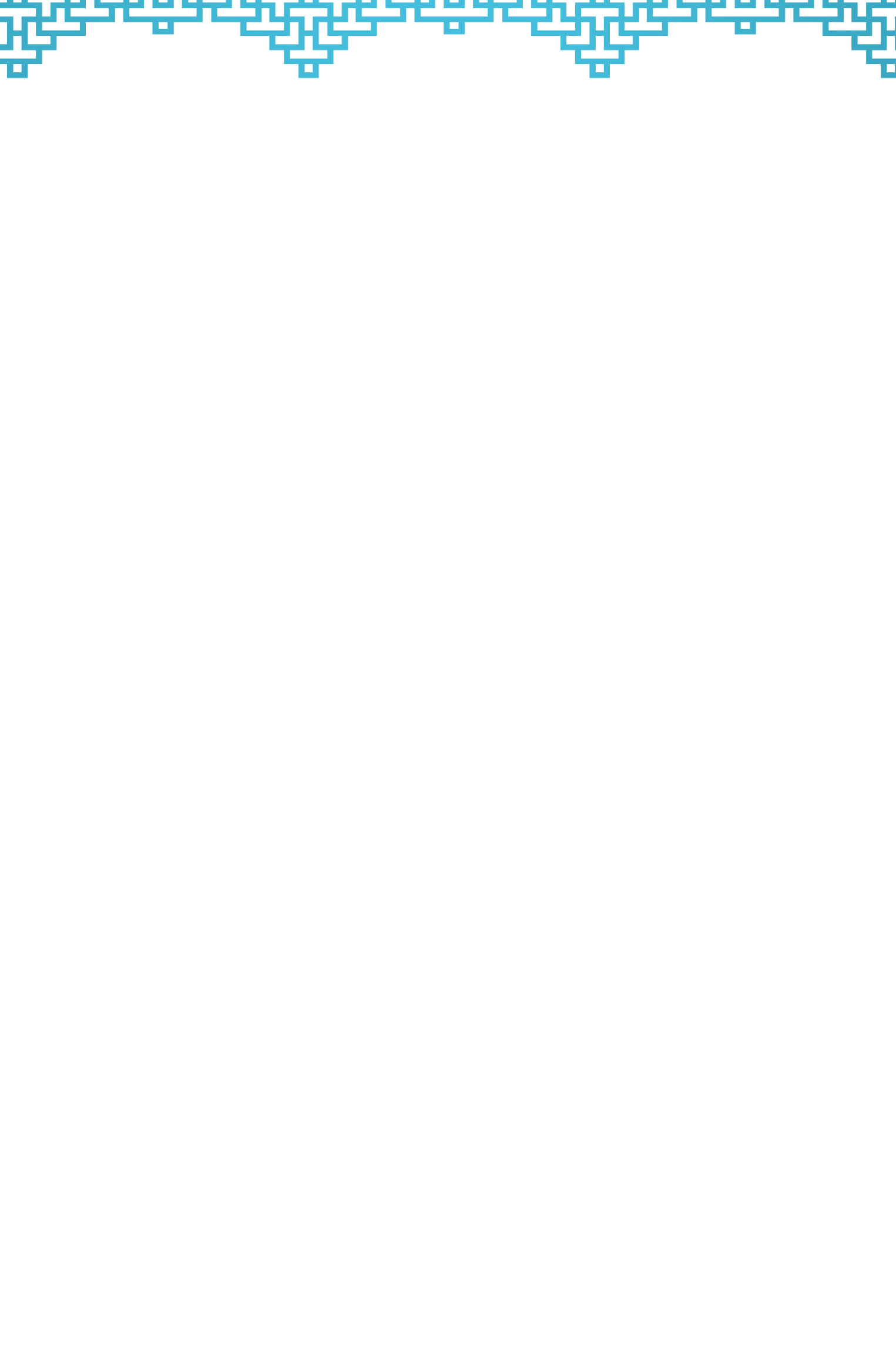 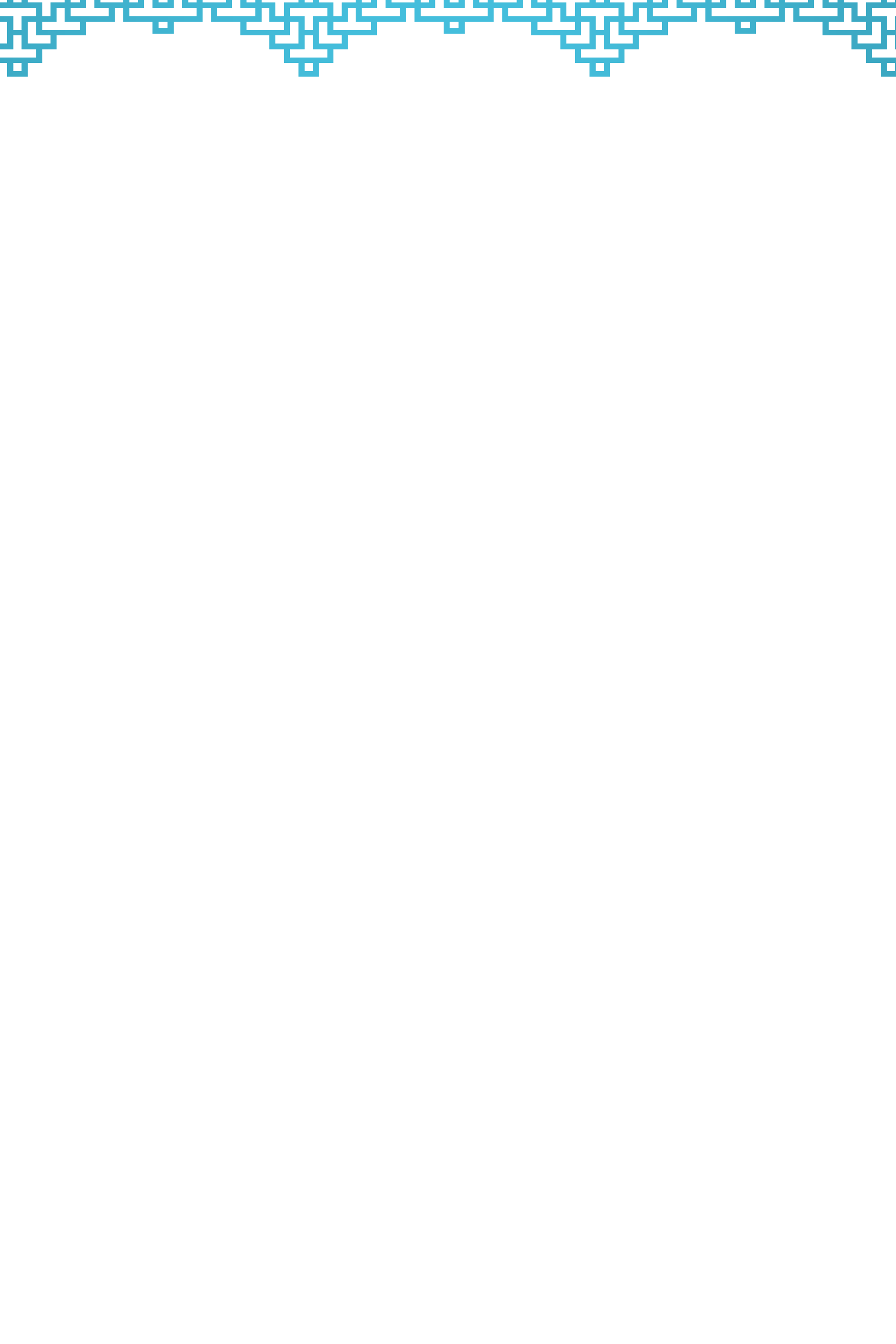 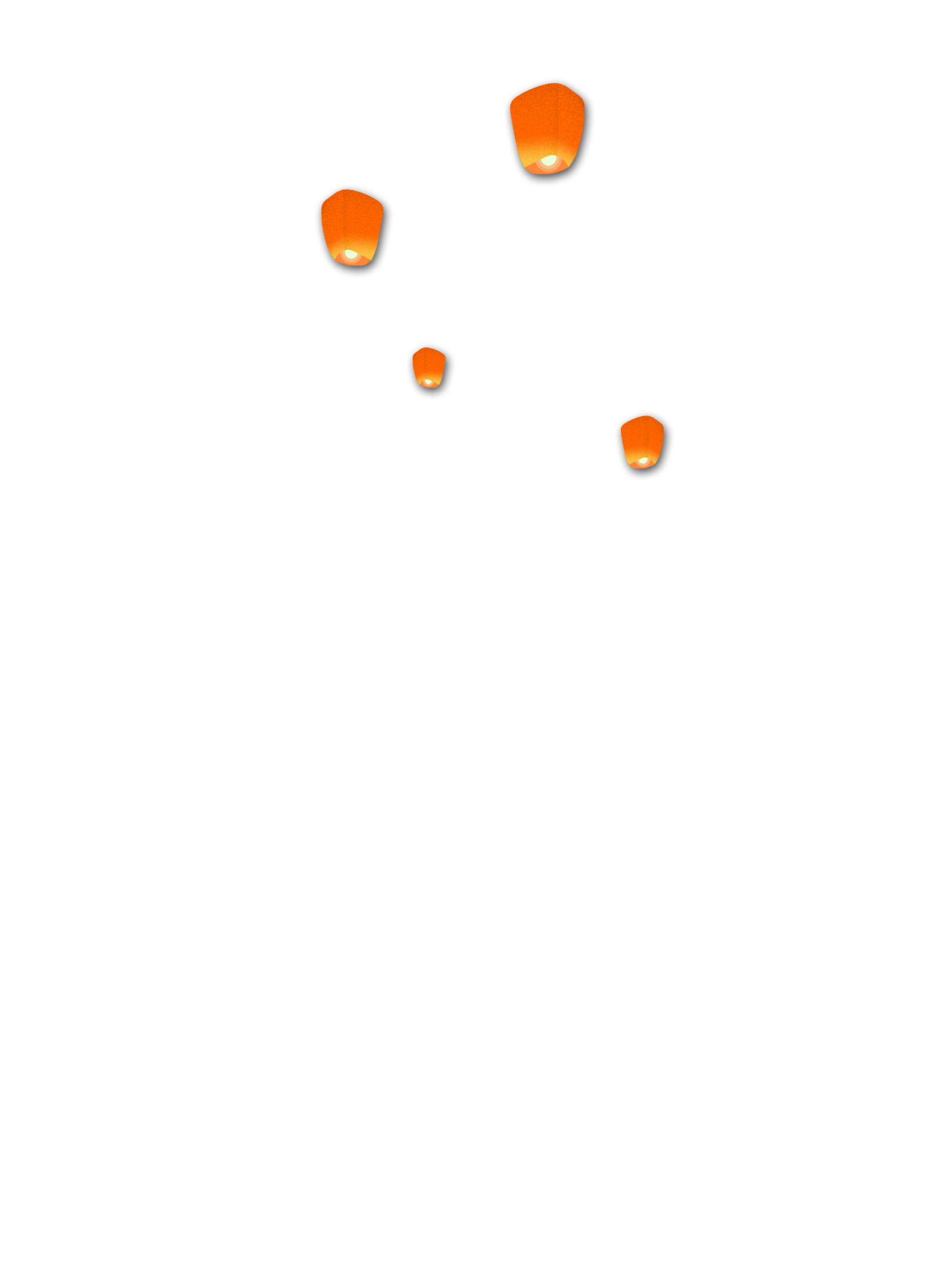 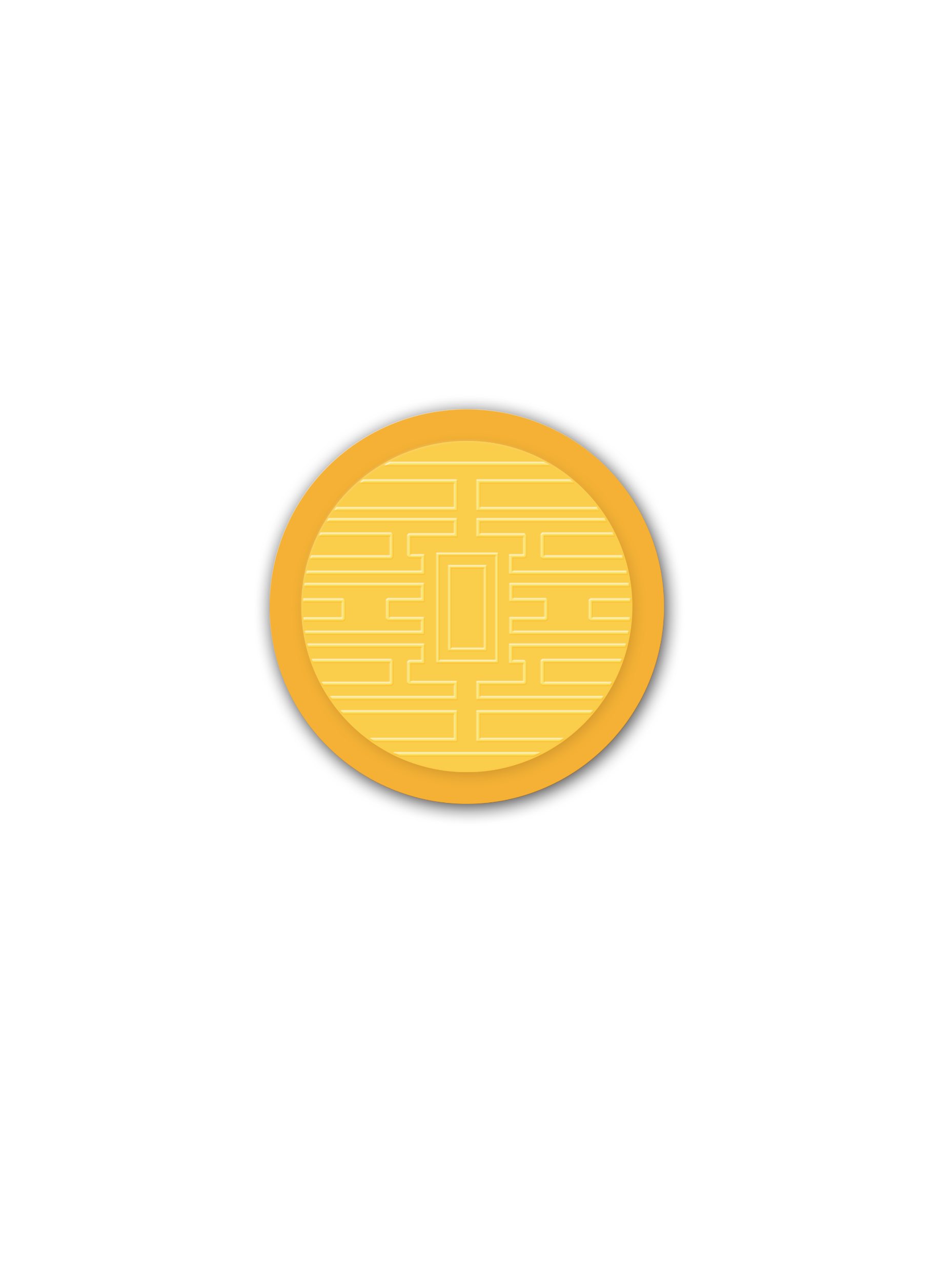 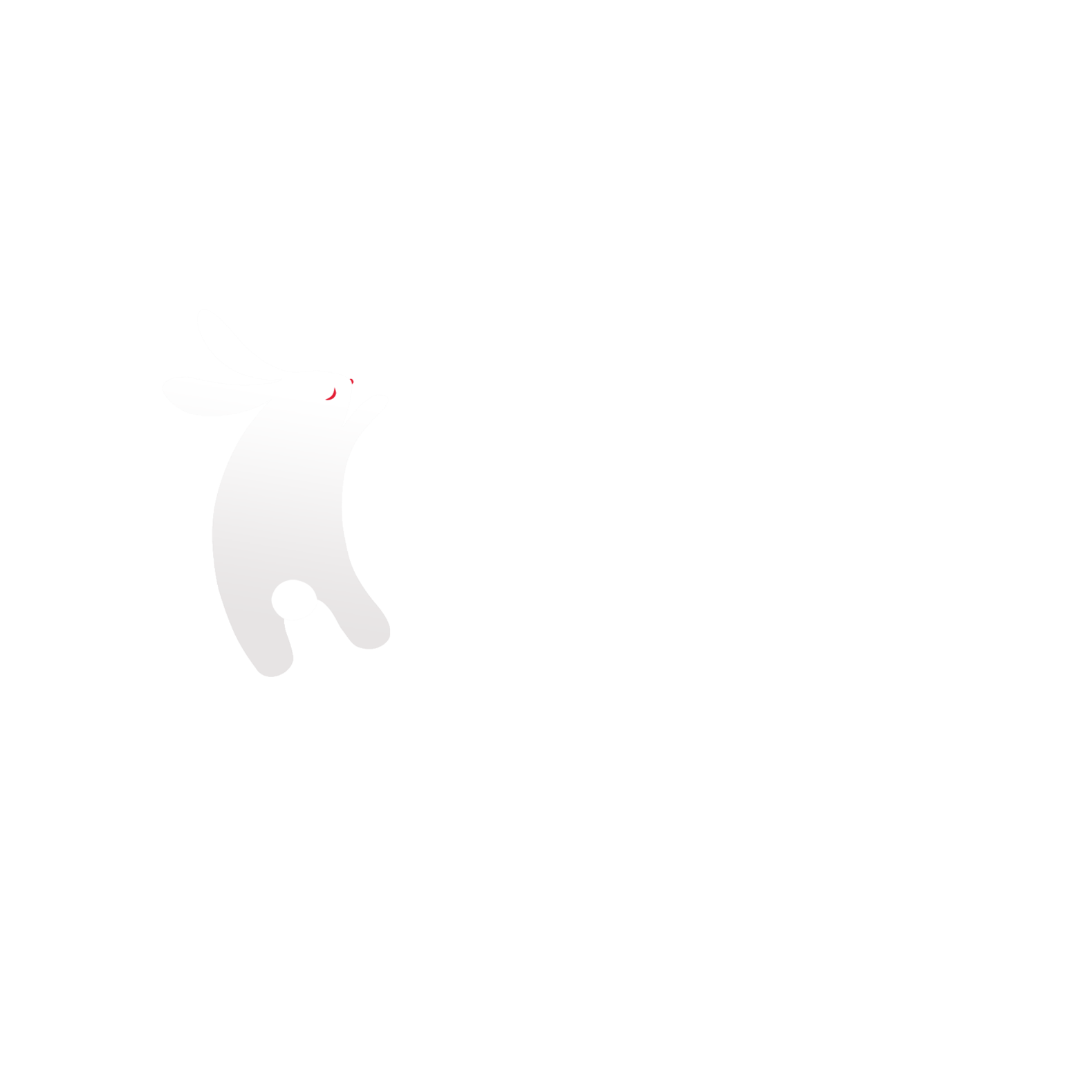 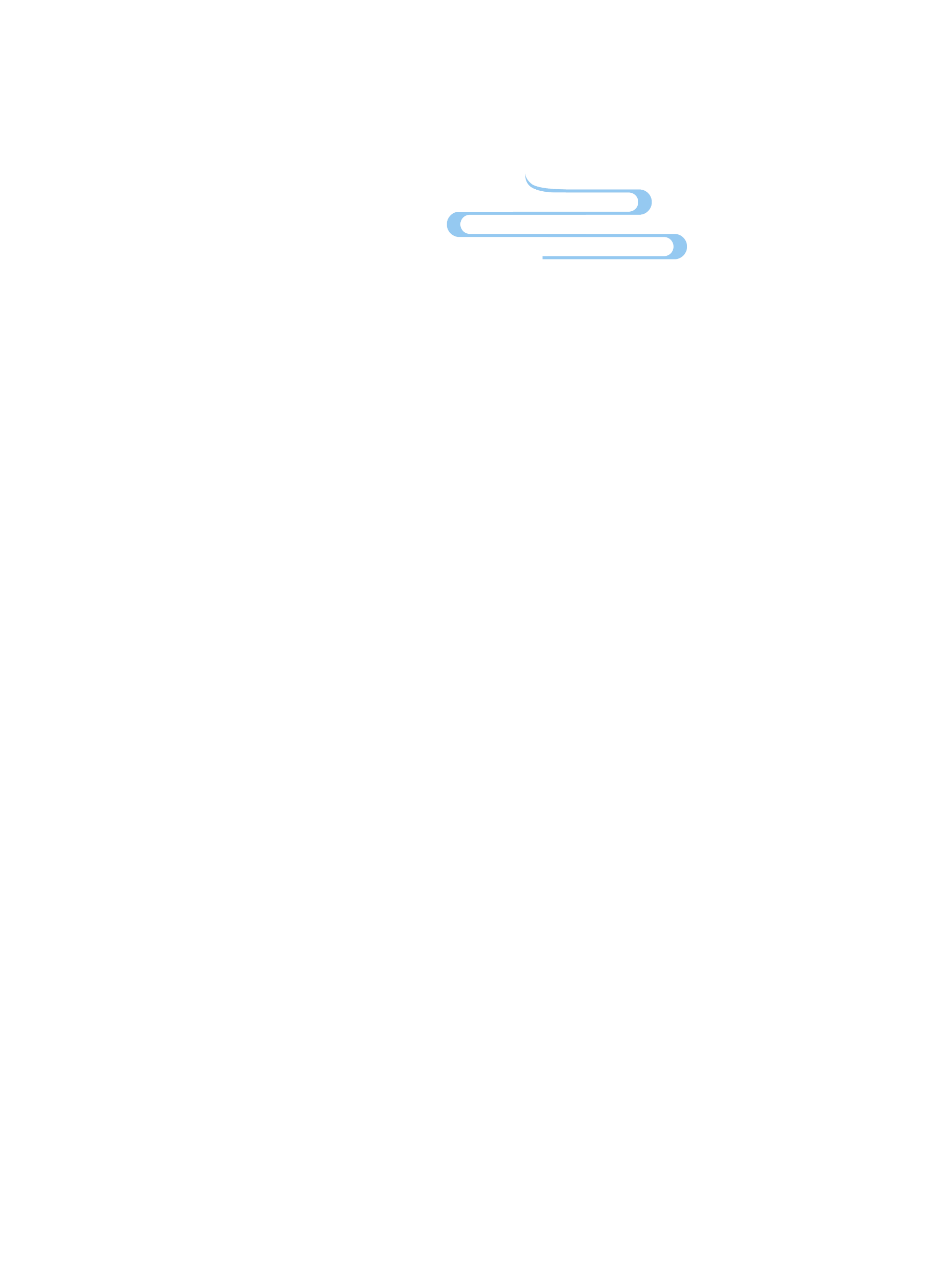 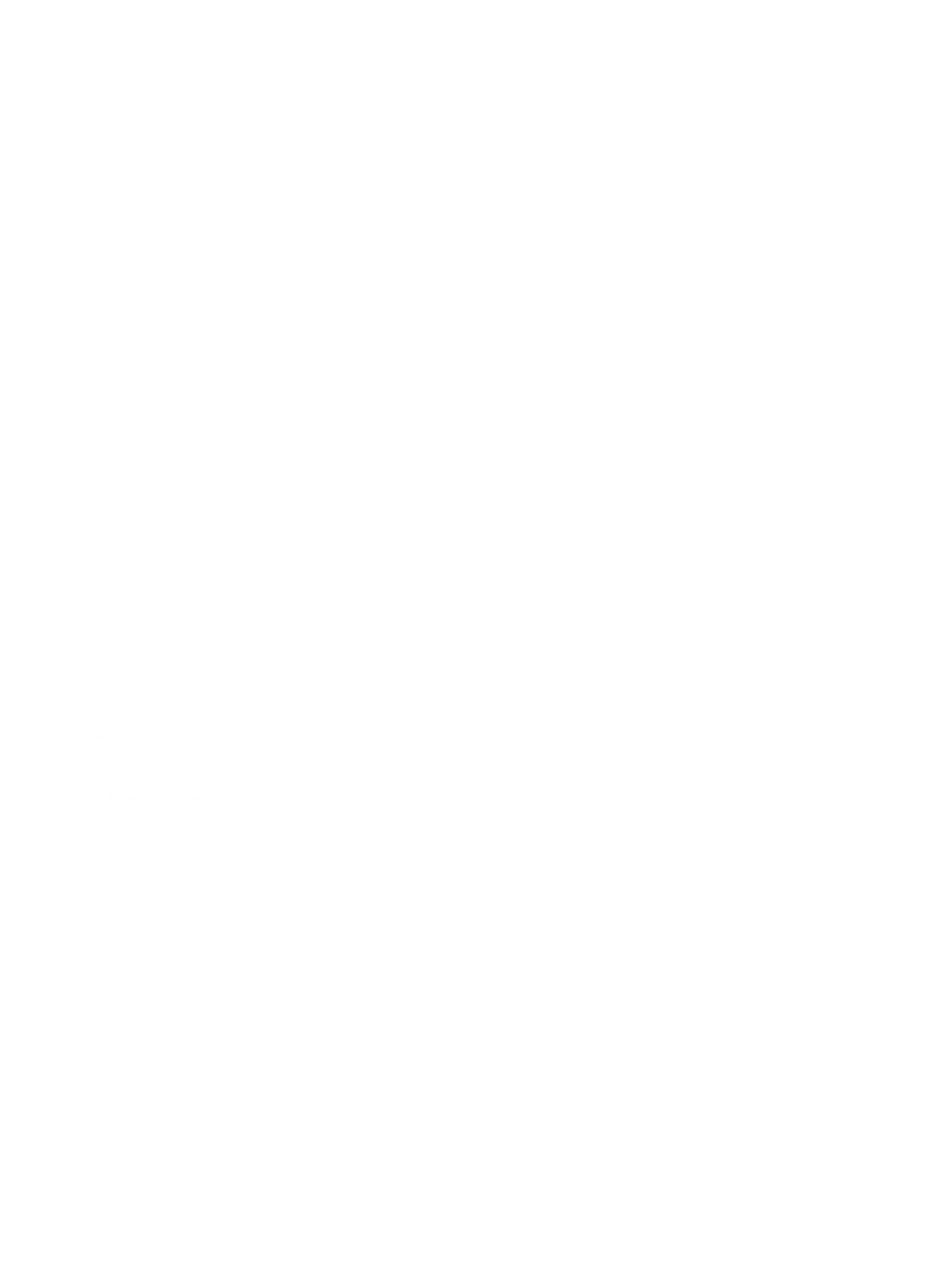 ĐỐ VUI VỀ
TẾT TRUNG THU
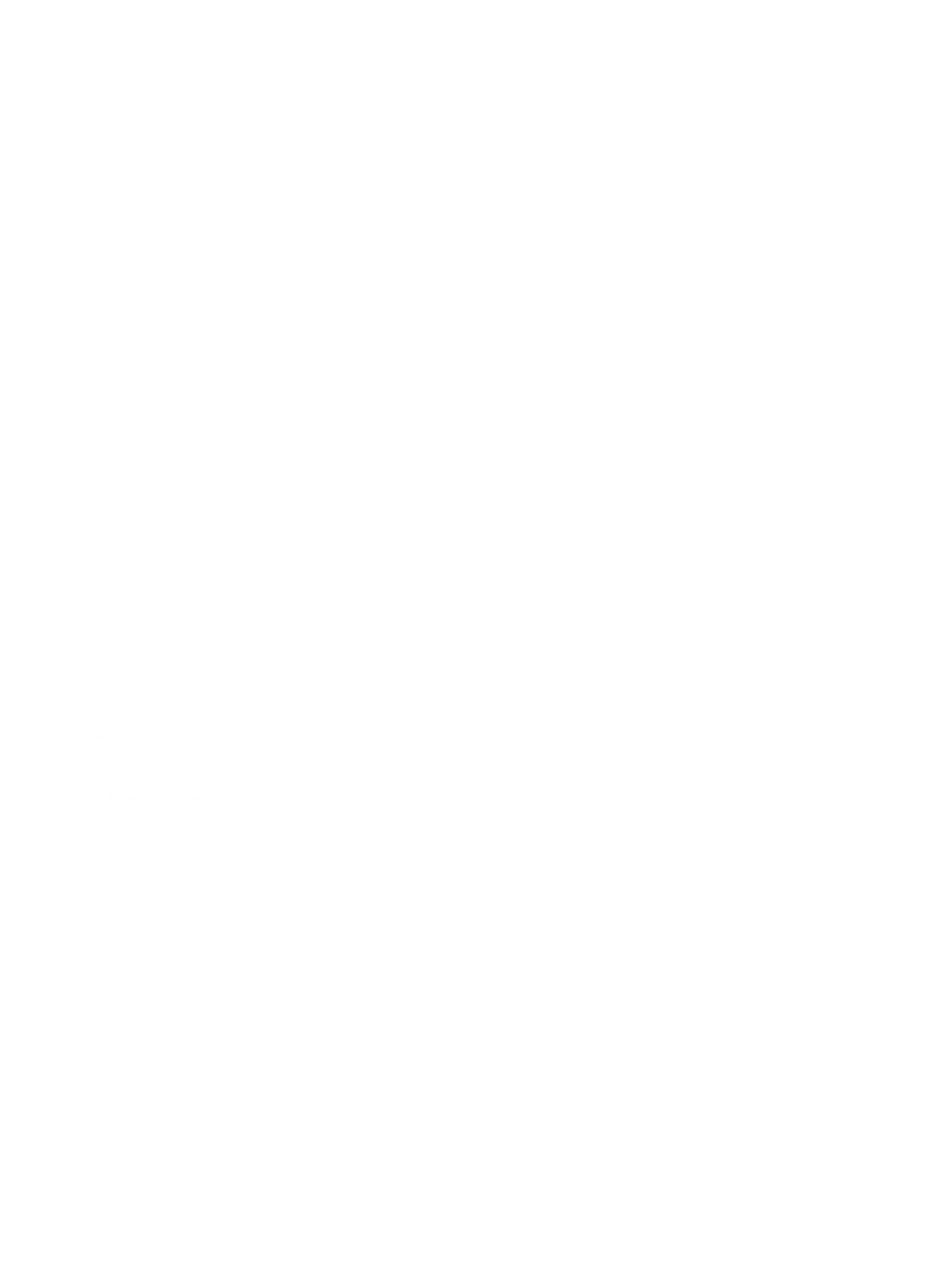 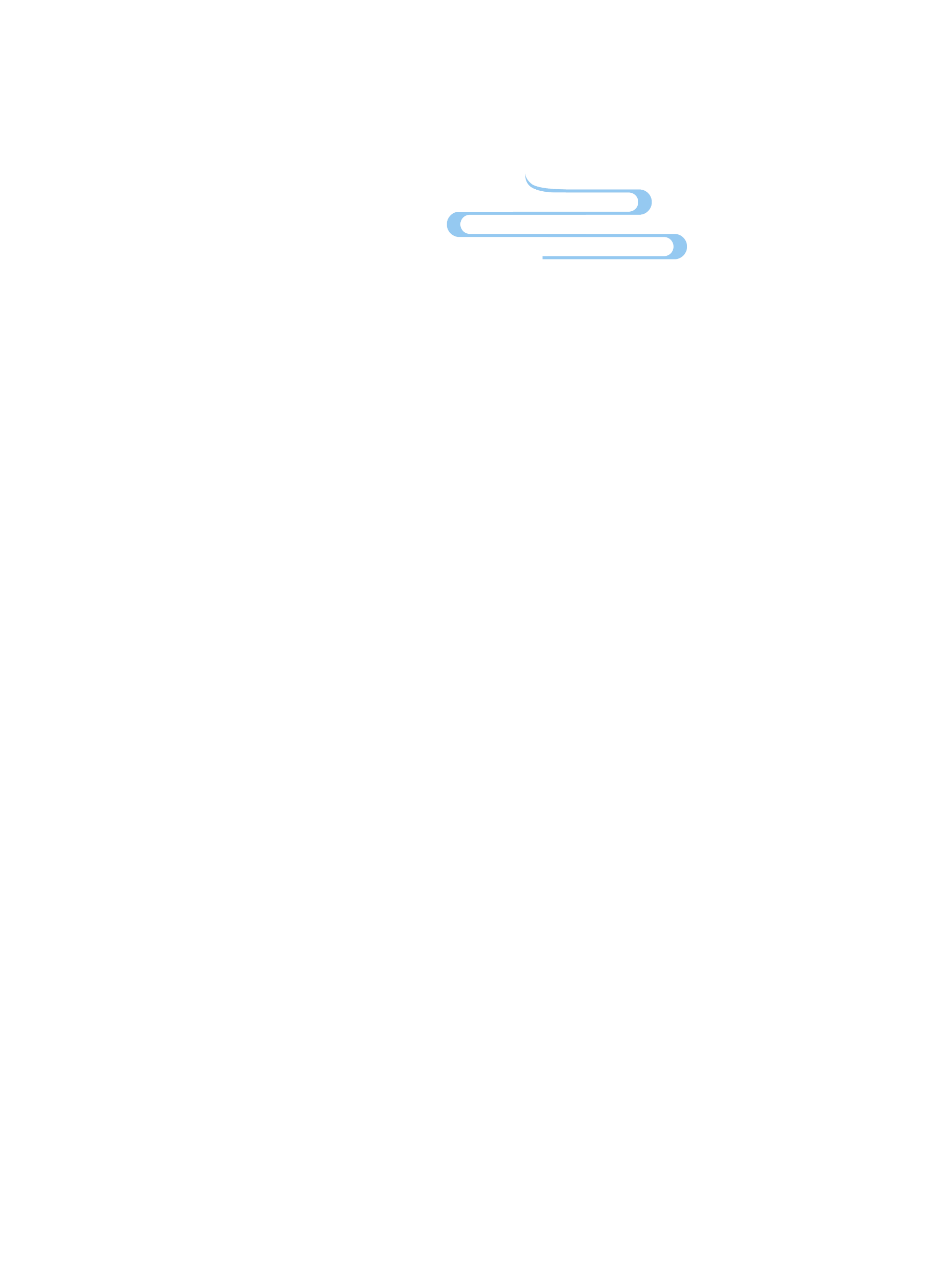 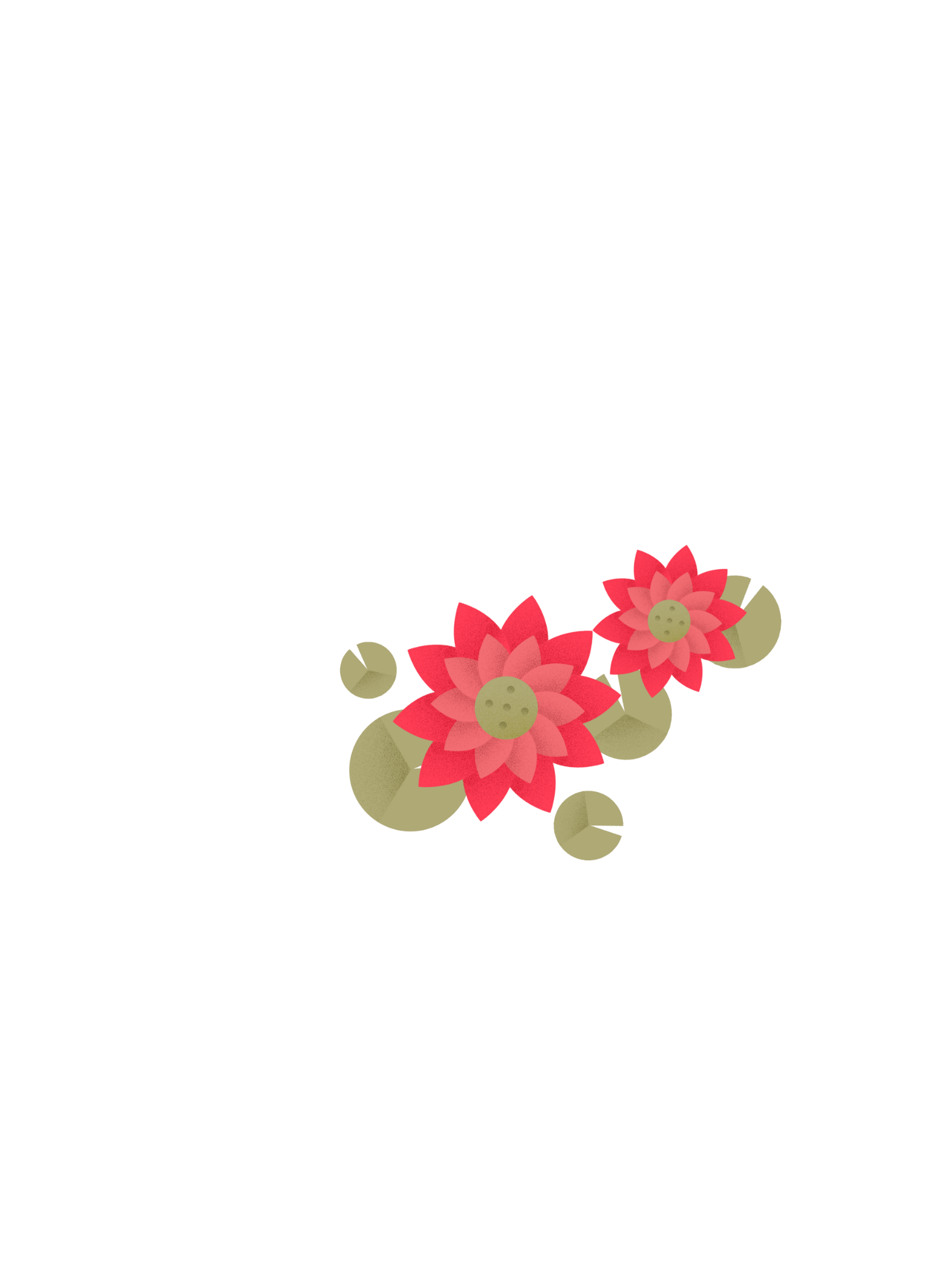 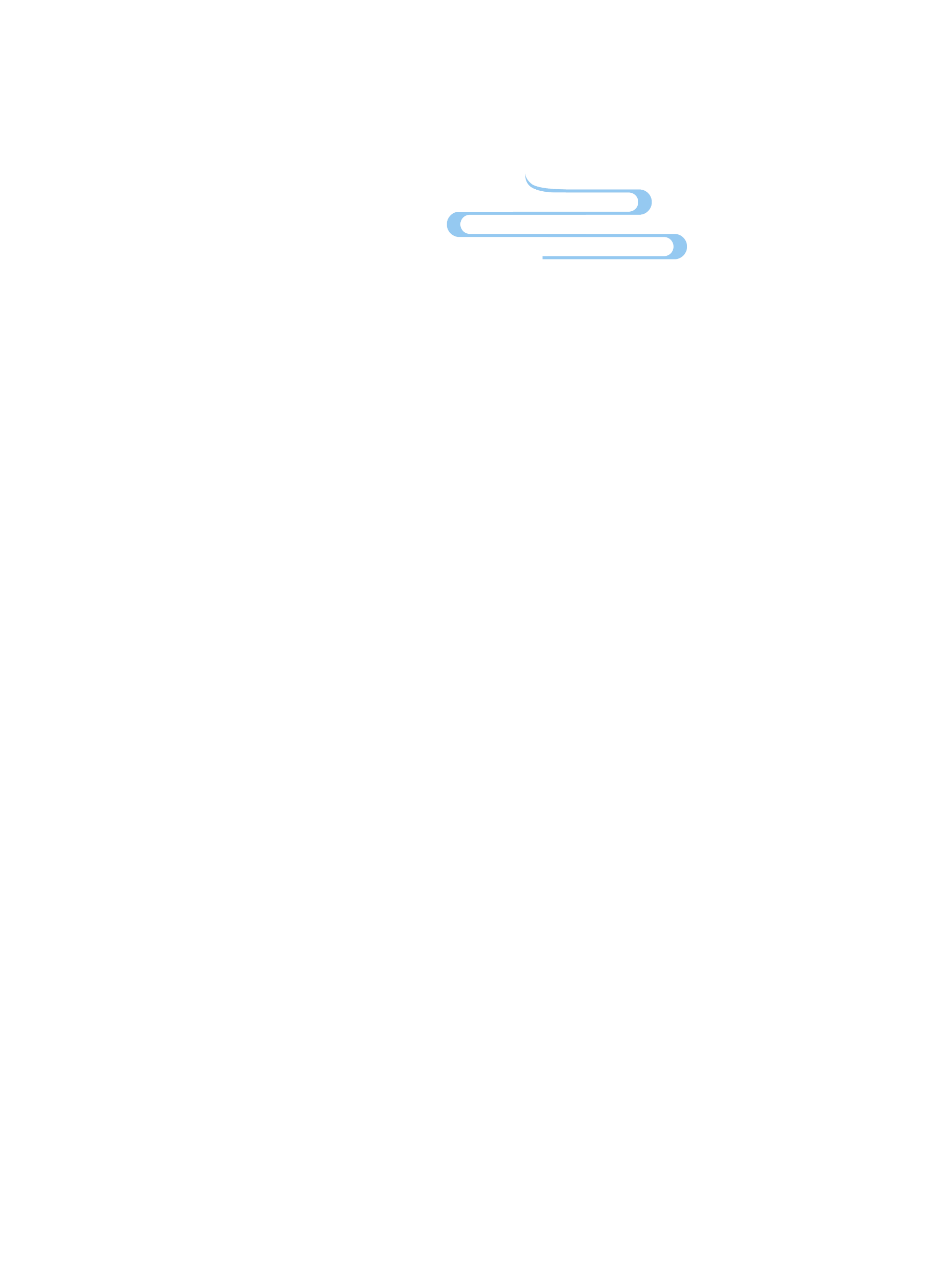 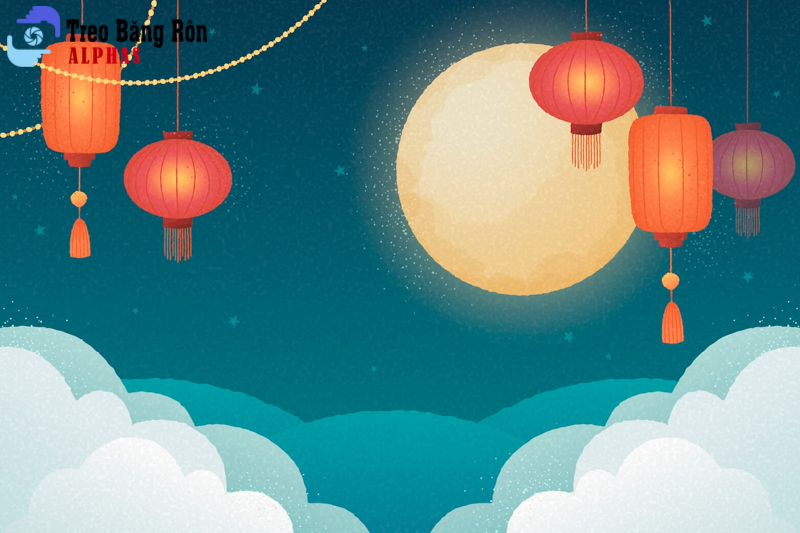 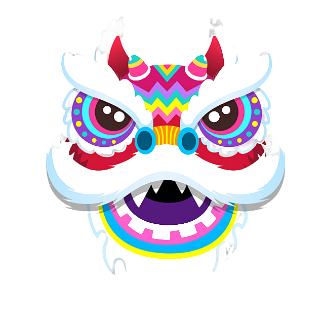 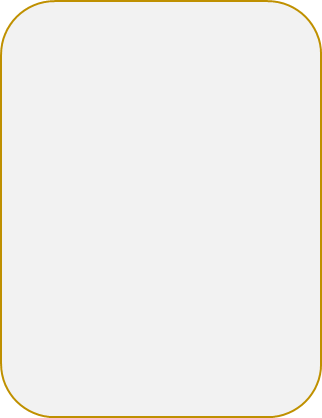 MÚA 
LÂN 
DƯỚI TRĂNG
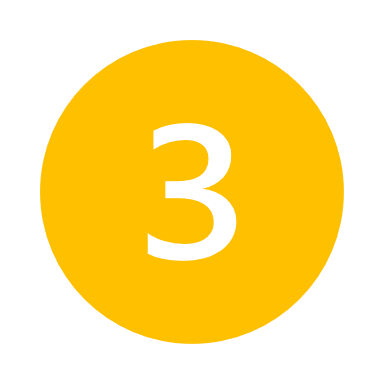 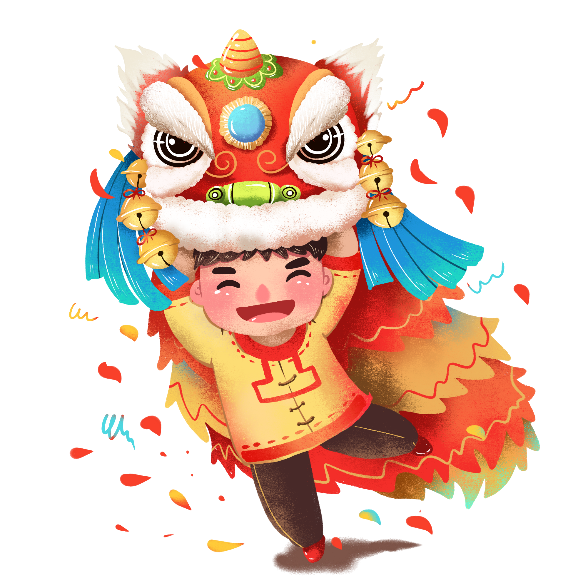 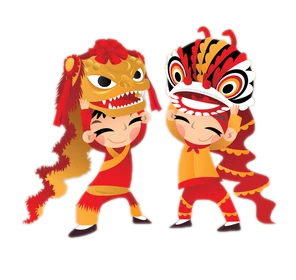 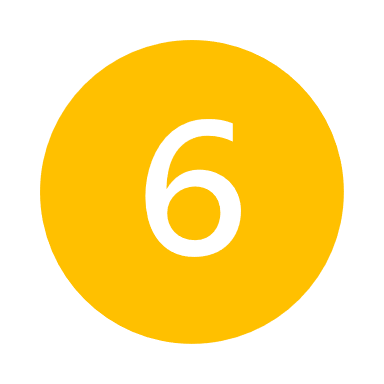 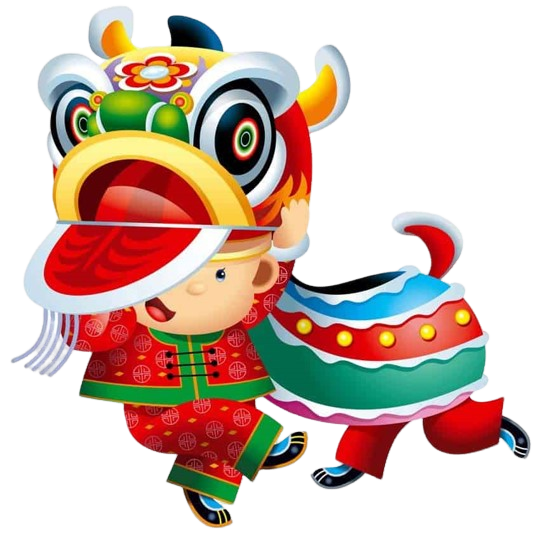 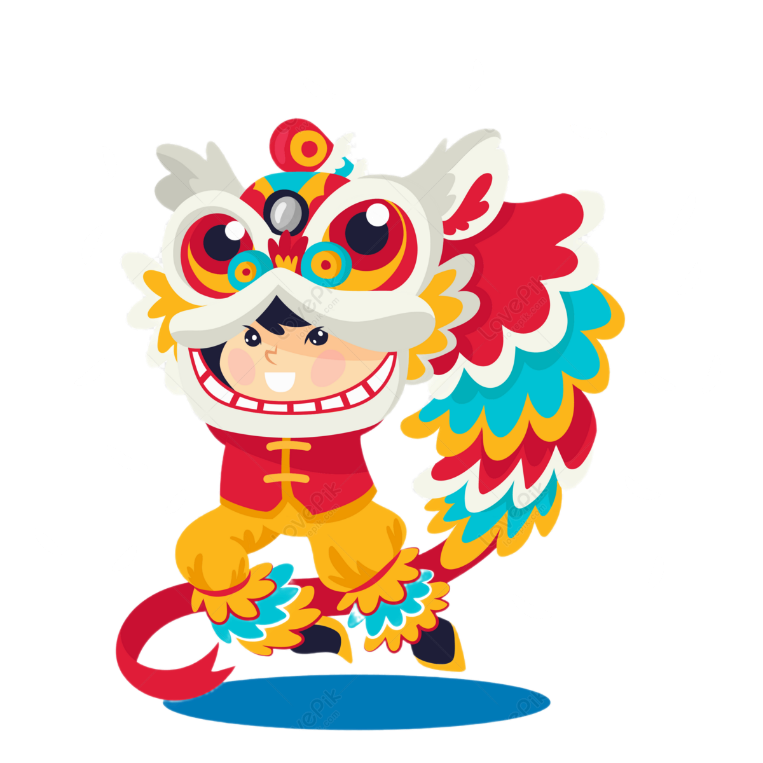 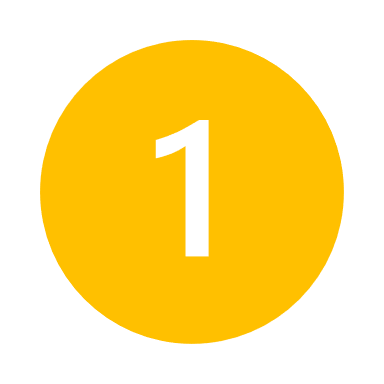 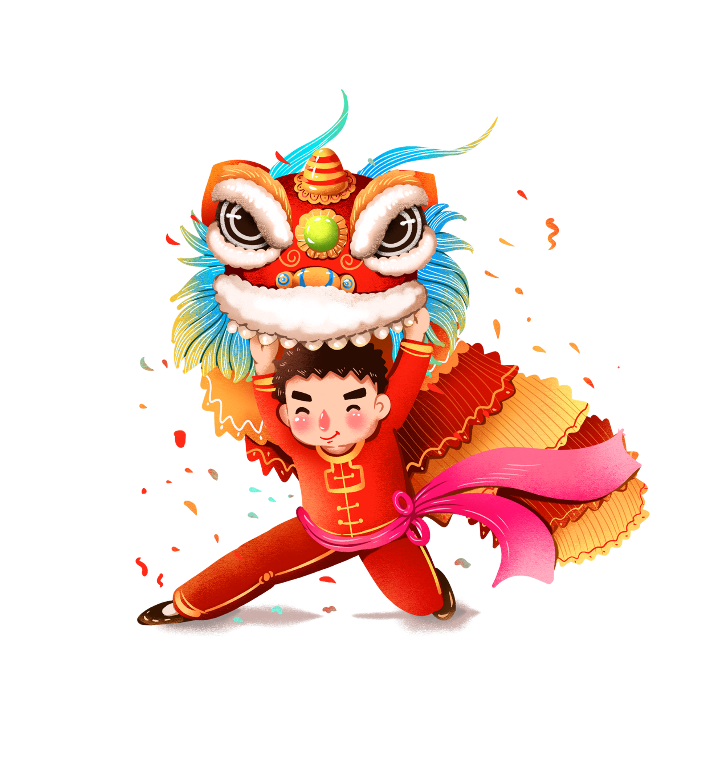 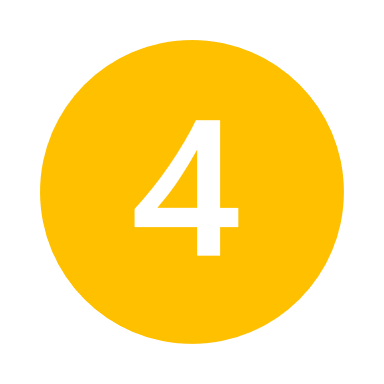 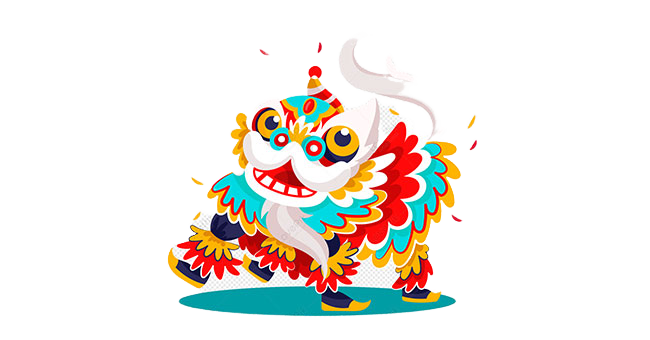 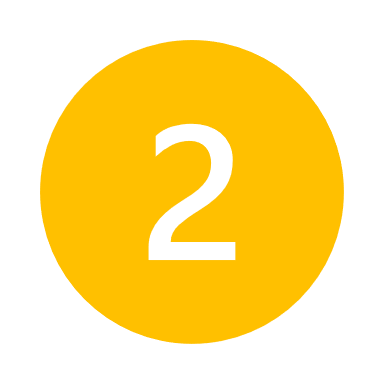 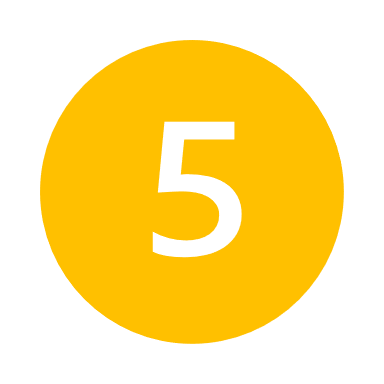 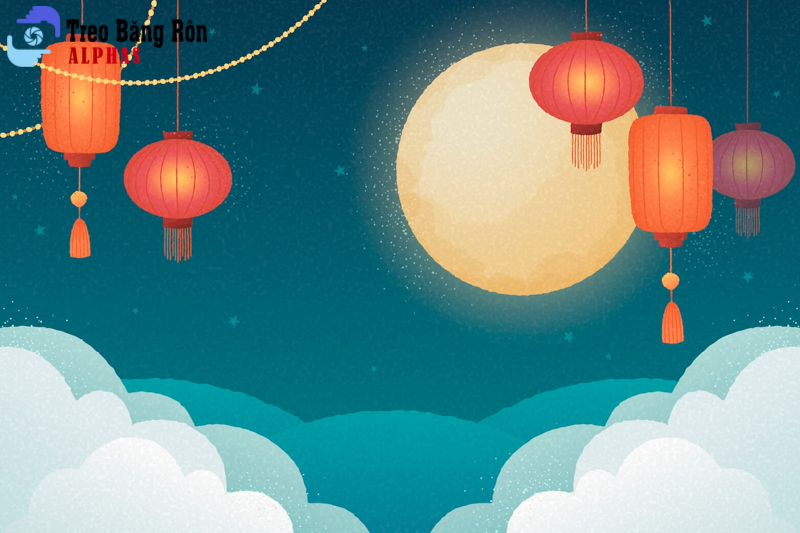 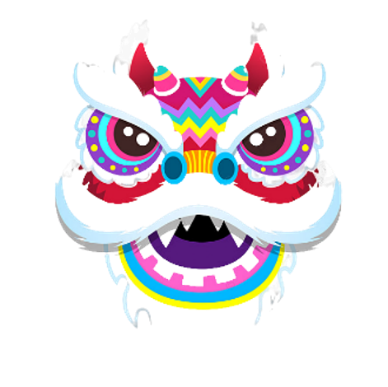 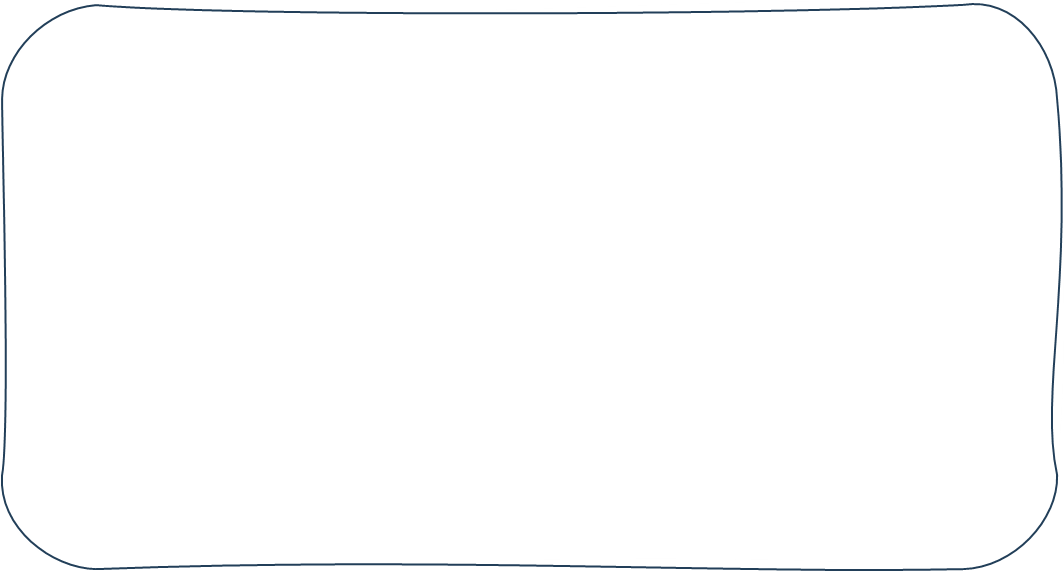 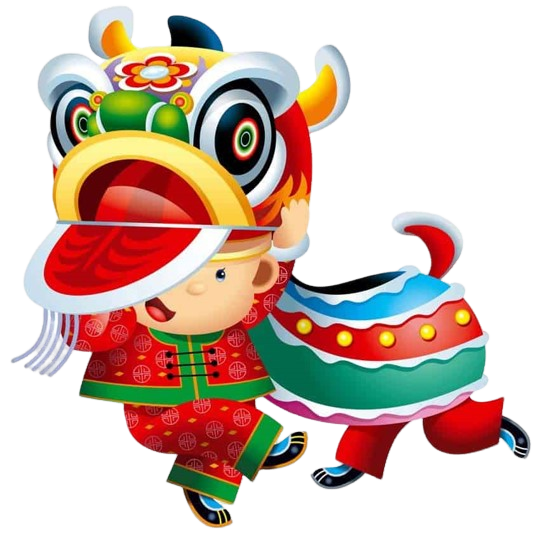 Tết Trung Thu còn có
tên gọi khác là gì?
Đáp án:
Tết Trông Trăng, Tết thiếu nhi
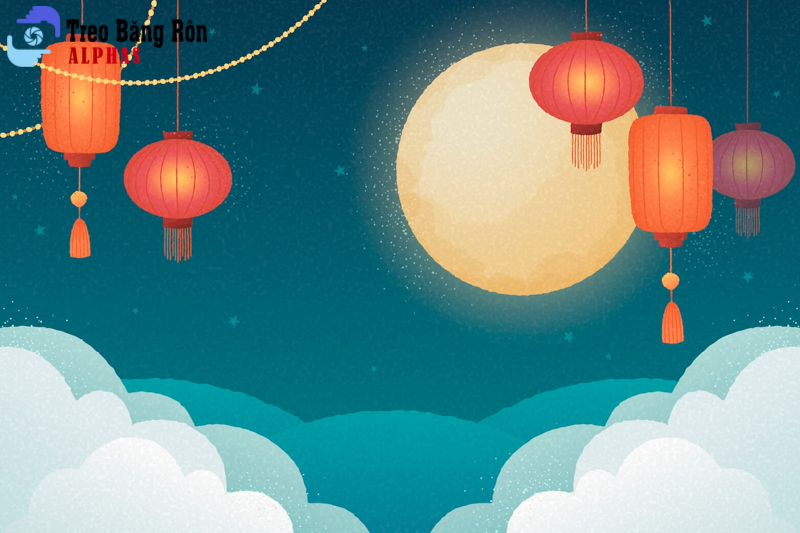 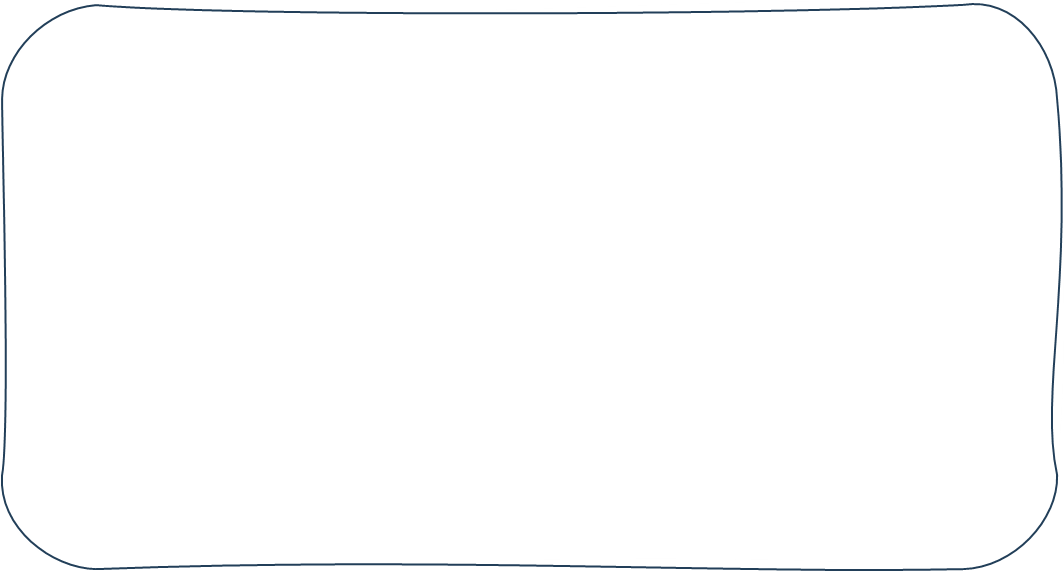 Tết Trung thu diễn ra 
vào khi nào?
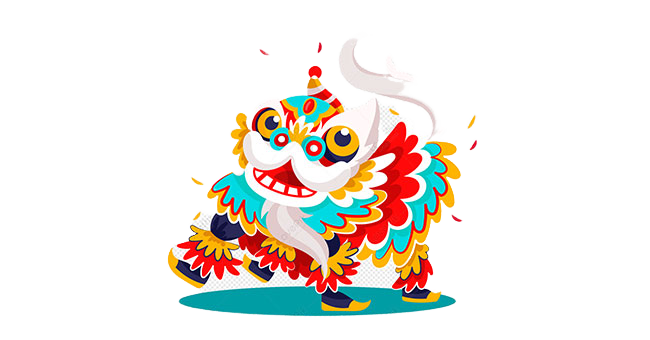 Đáp án:
Ngày Rằm tháng 8 hằng năm
(Ngày 15 tháng 8 âm lịch)
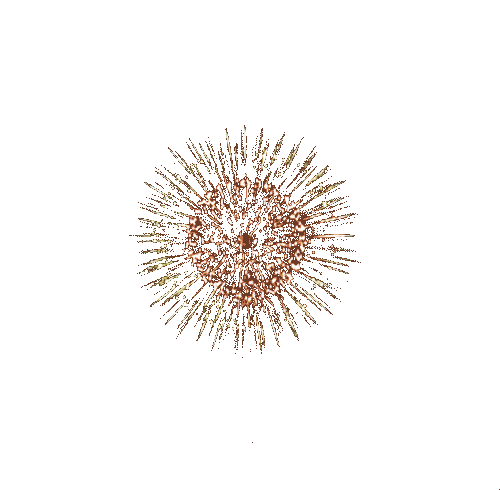 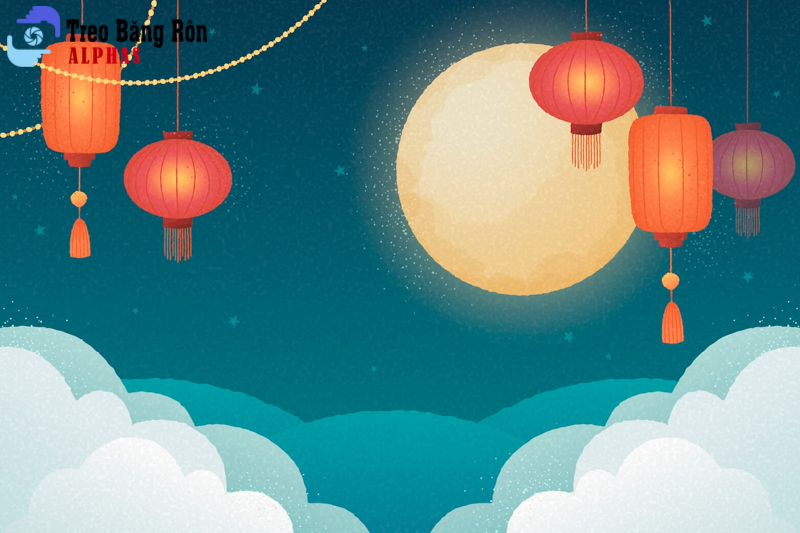 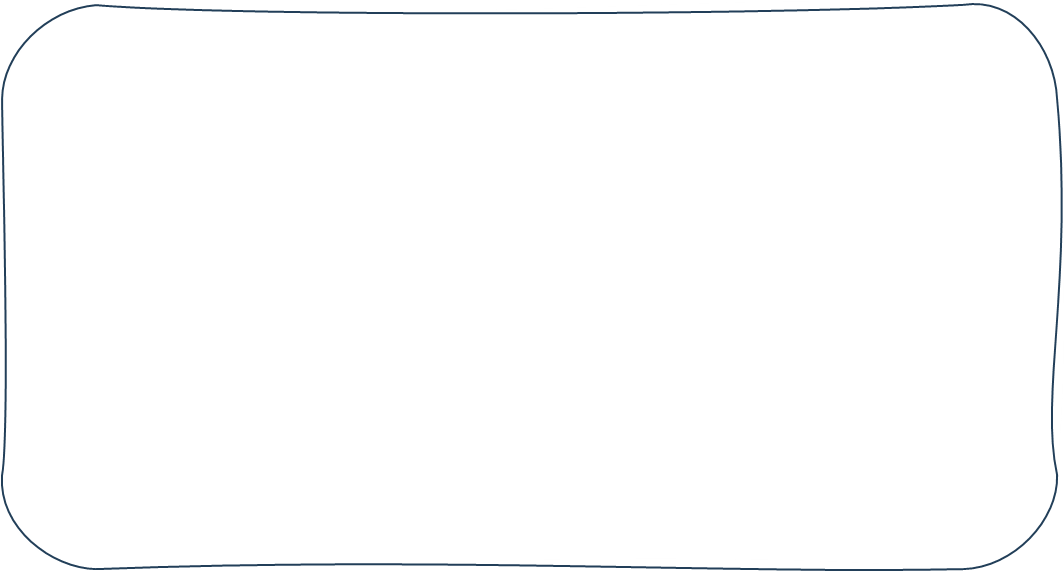 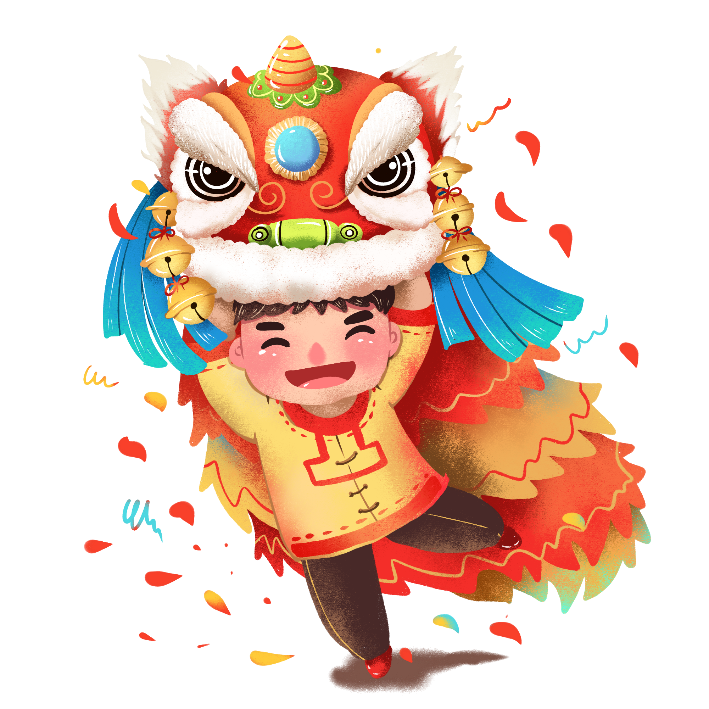 CHÚ LÂN MAY MẮN
NHẬN QUÀ LIỀN TAY
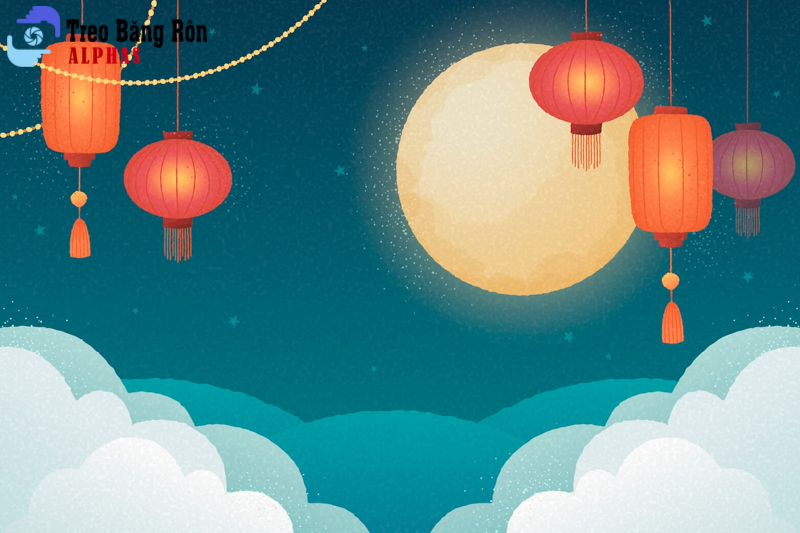 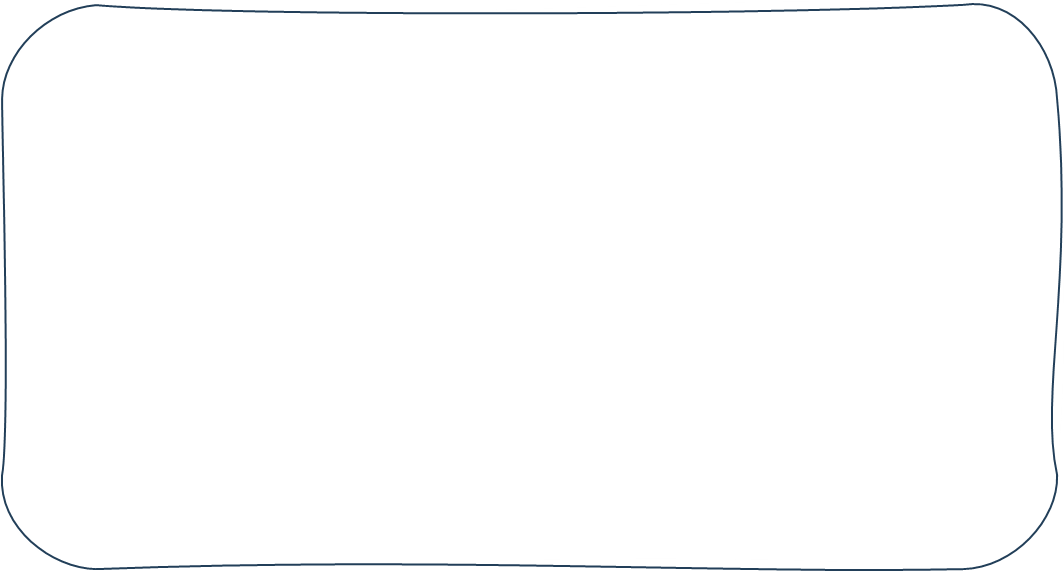 Hai nhân vật được nhắc đến nhiều trong ngày Tết Trung thu là ai?
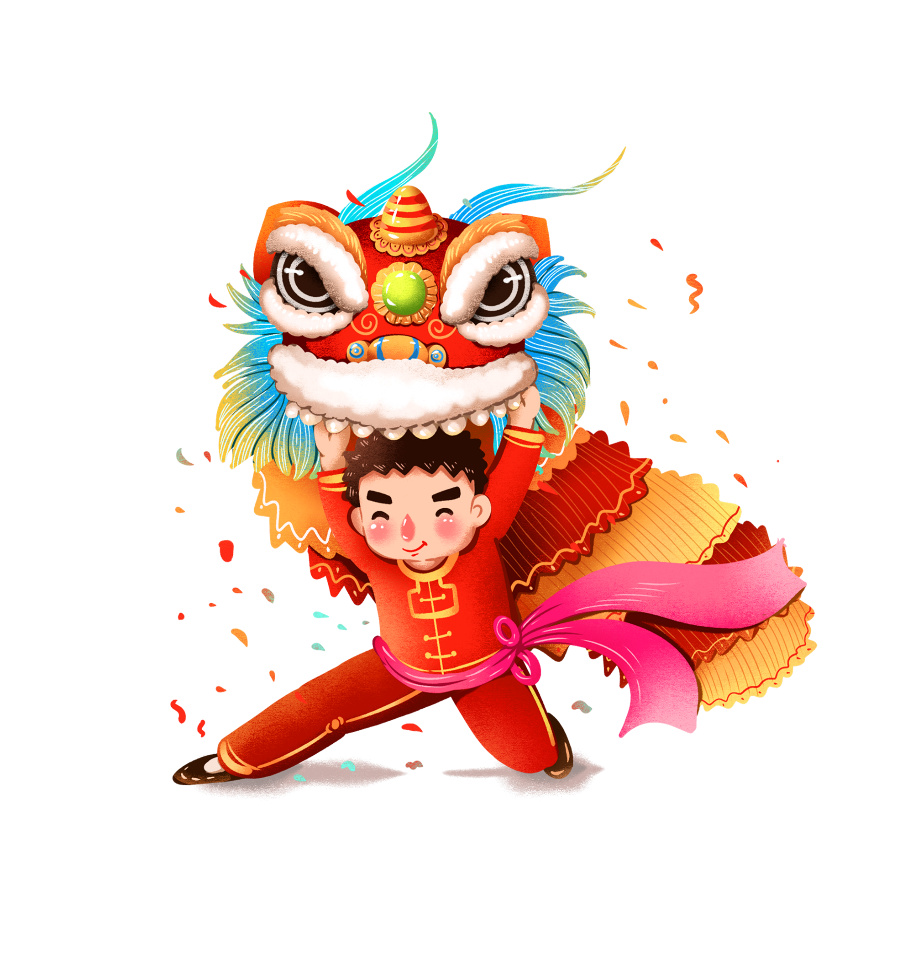 Đáp án:
Chú Cuội, chị Hằng
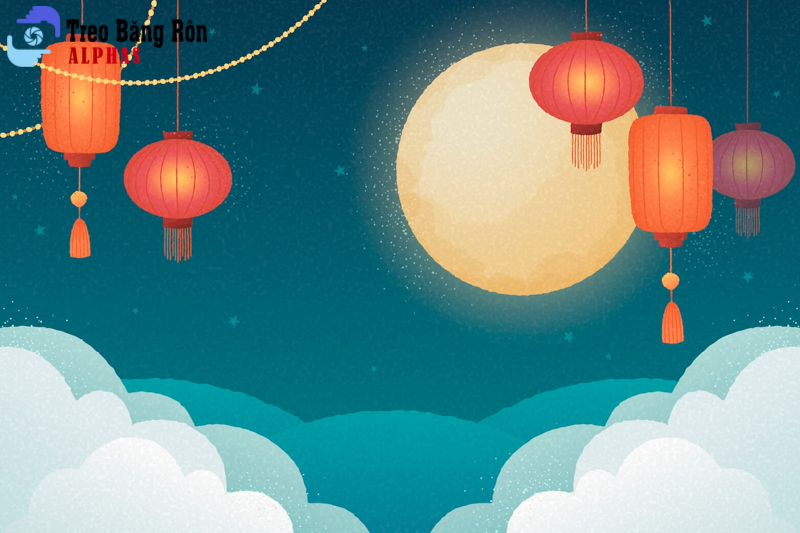 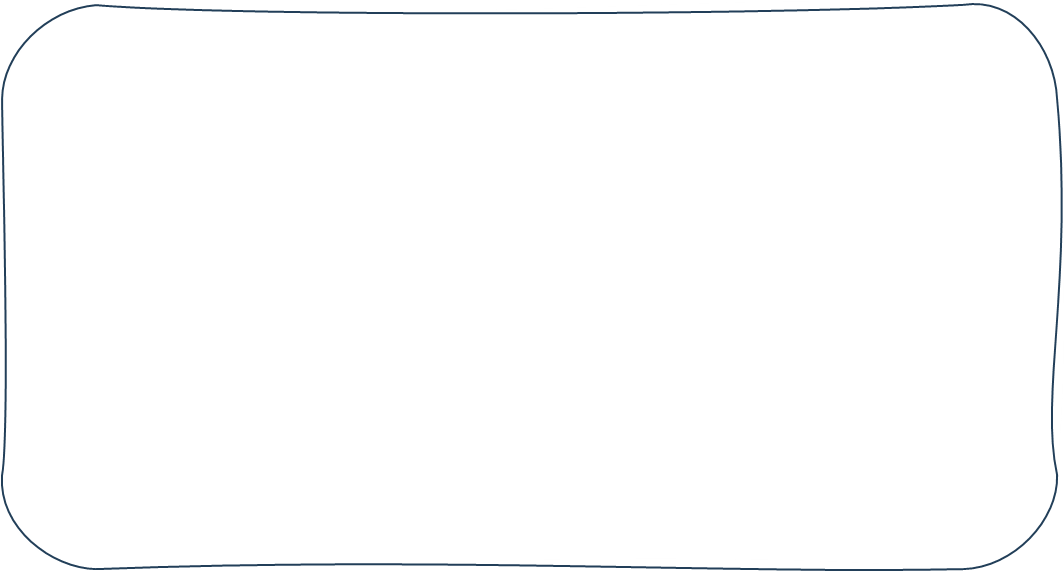 Hãy kể tên 1 bài hát về Tết trung thu mà bạn biết?
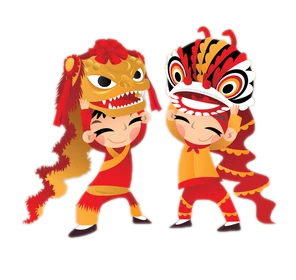 Đáp án:
Chiếc đèn ông sao, 
Rước đèn tháng tám, …
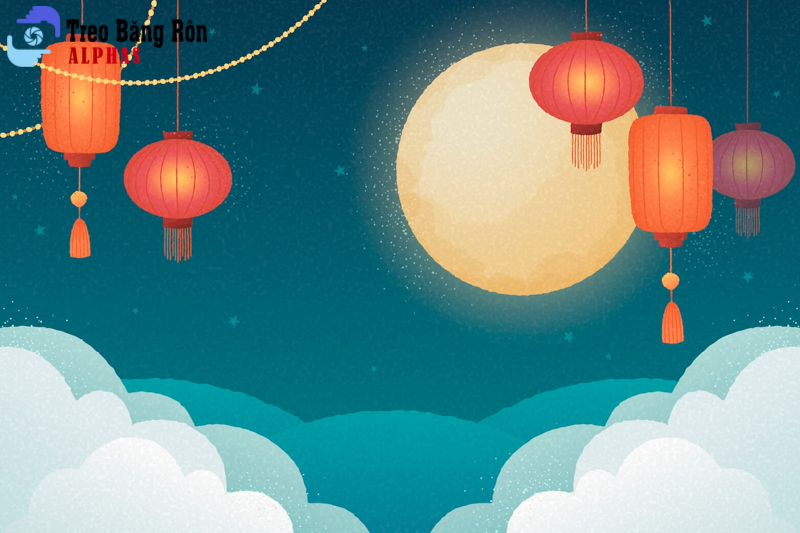 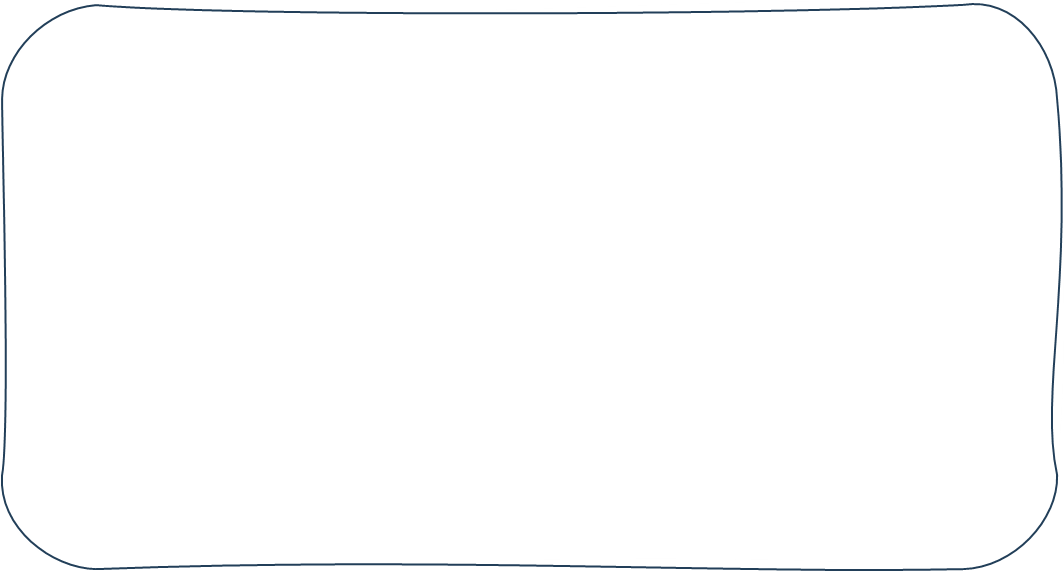 Loại bánh nào xuất hiện nhiều trong Tết Trung thu?
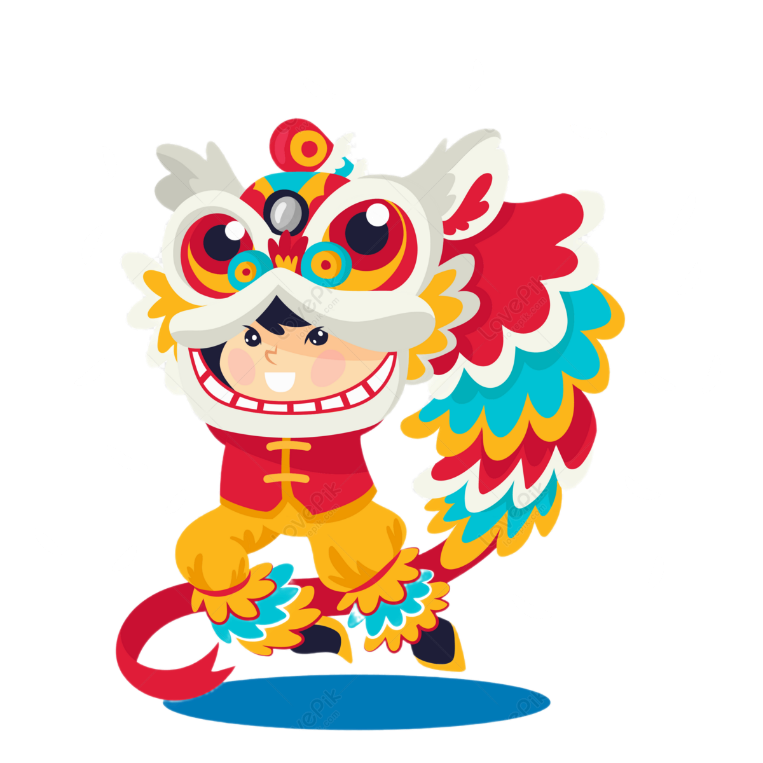 Đáp án:
Bánh nướng, bánh dẻo
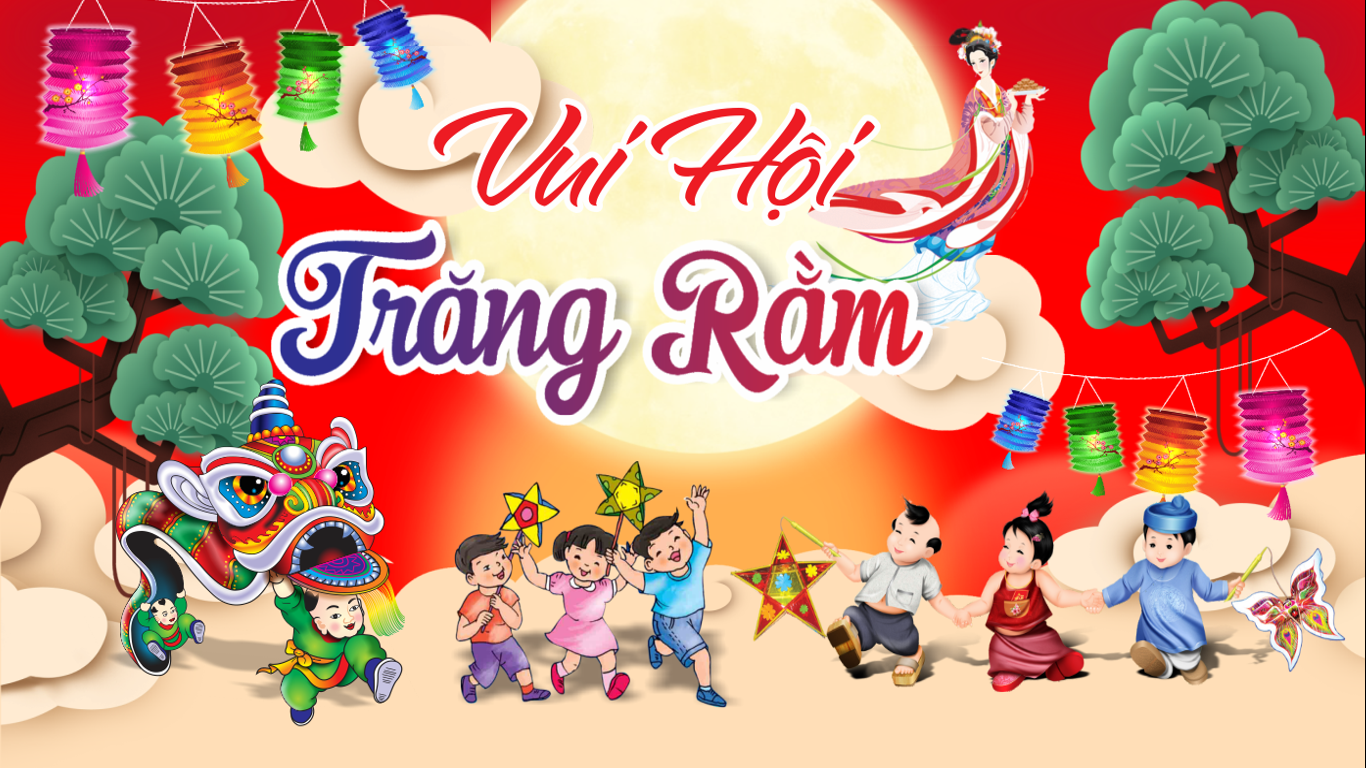 TRƯỜNG THCS Mỹ ĐúcÀ
Mỹ Đức, ngày 29 tháng 9 năm 2023
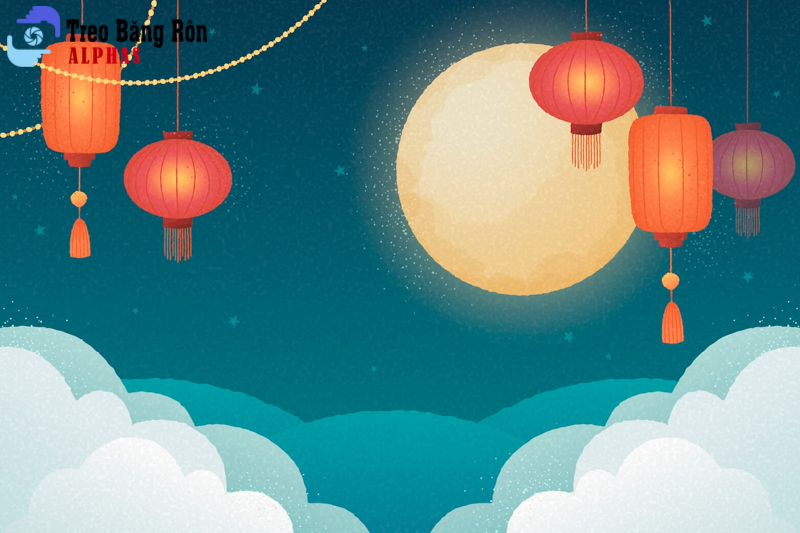 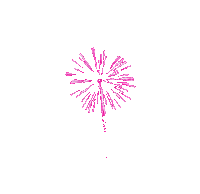 CHÚC MỪNG
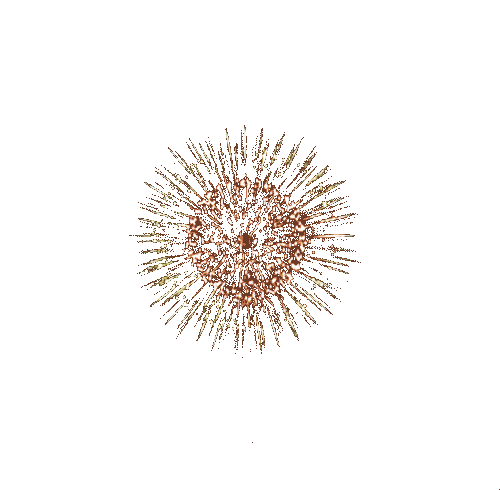 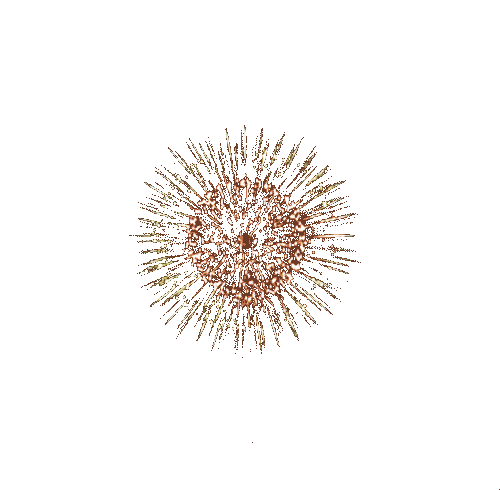 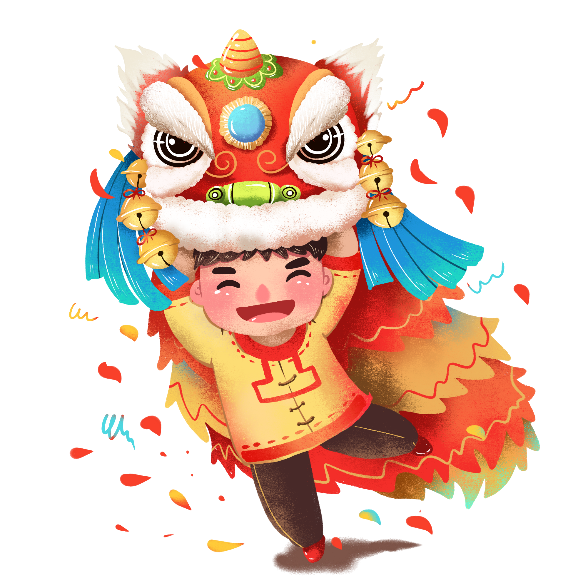 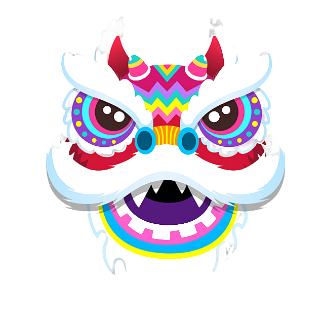 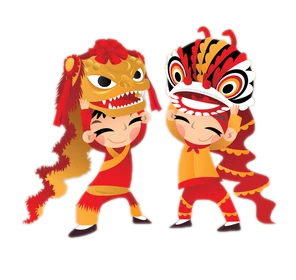 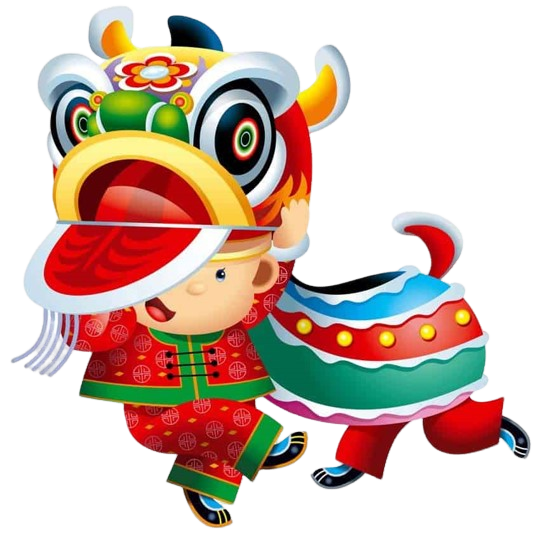 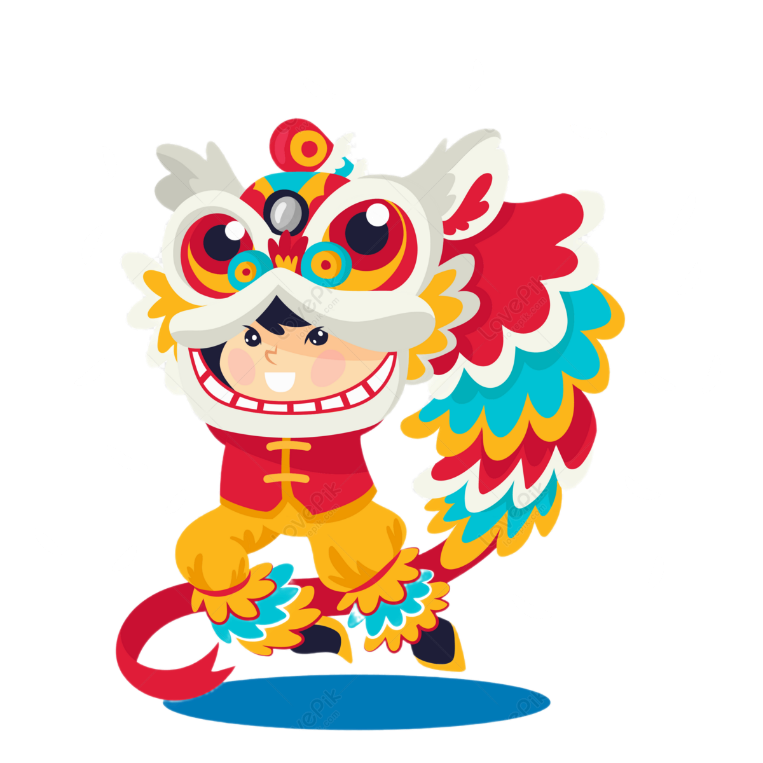 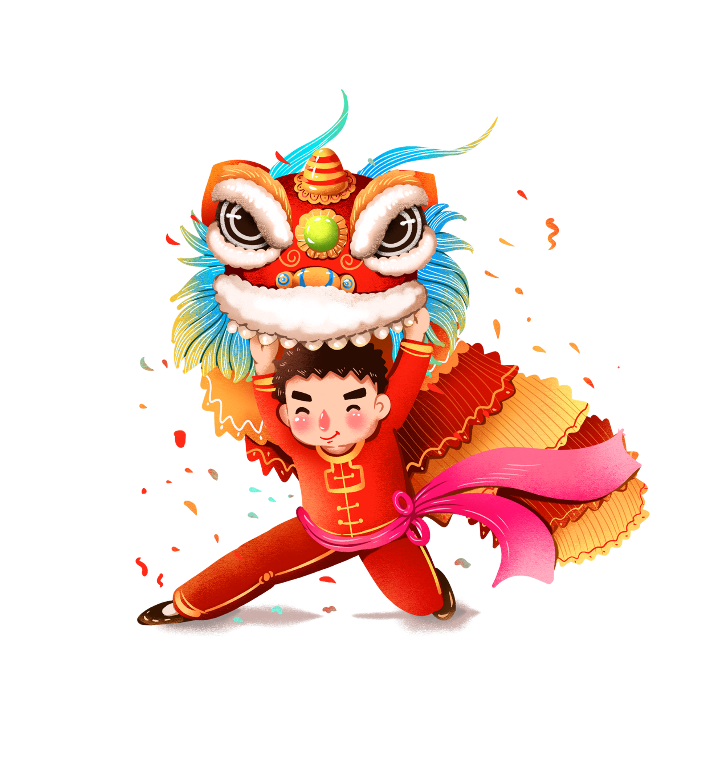 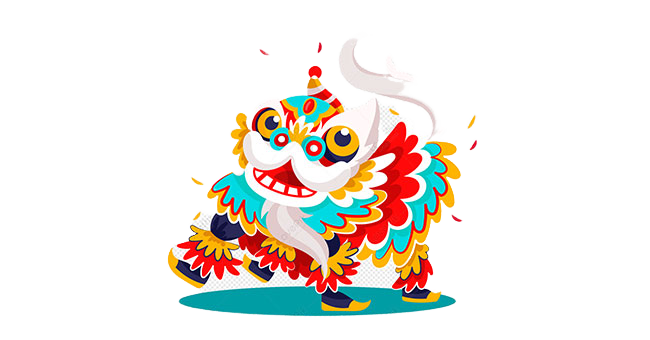 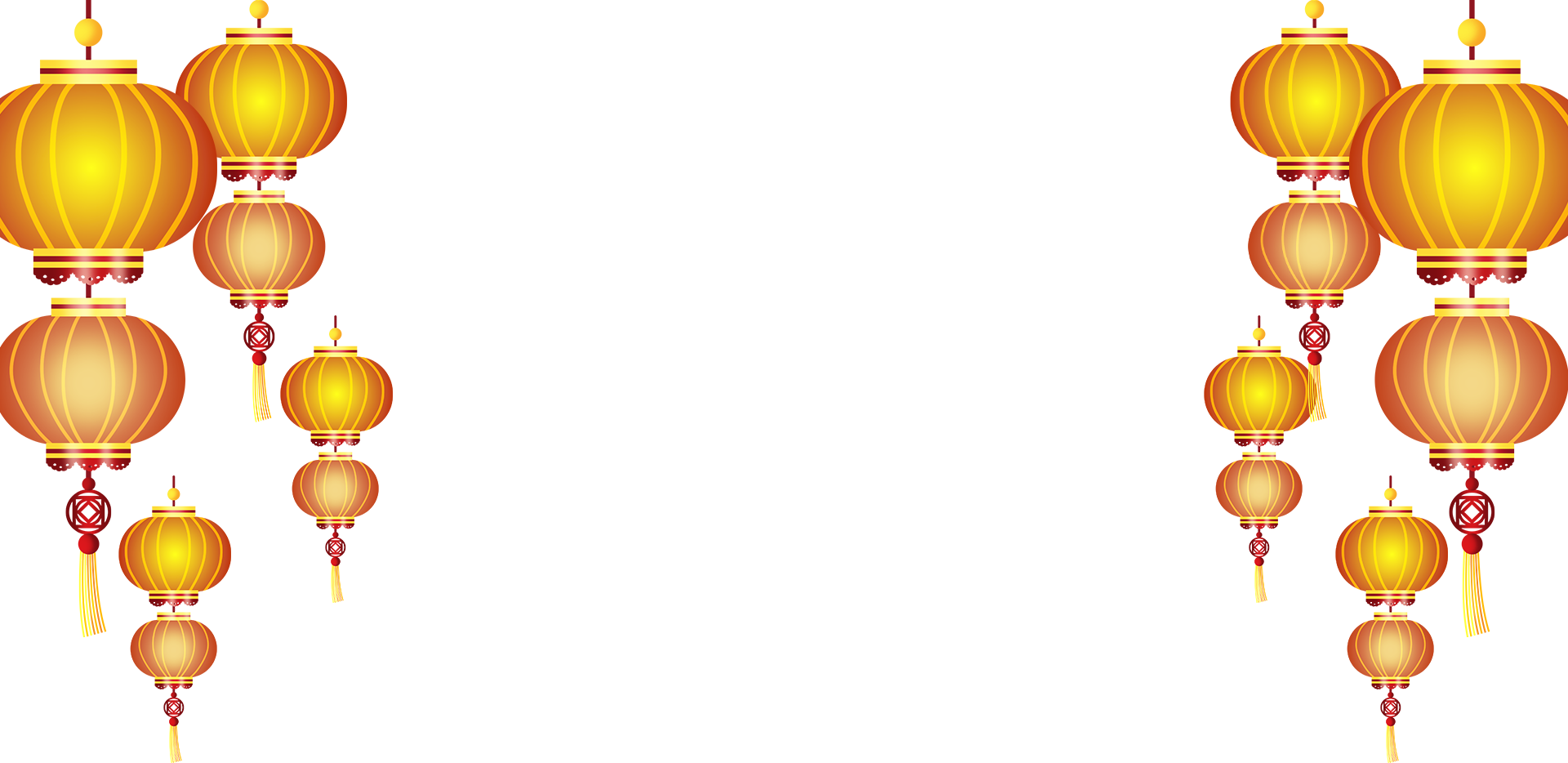 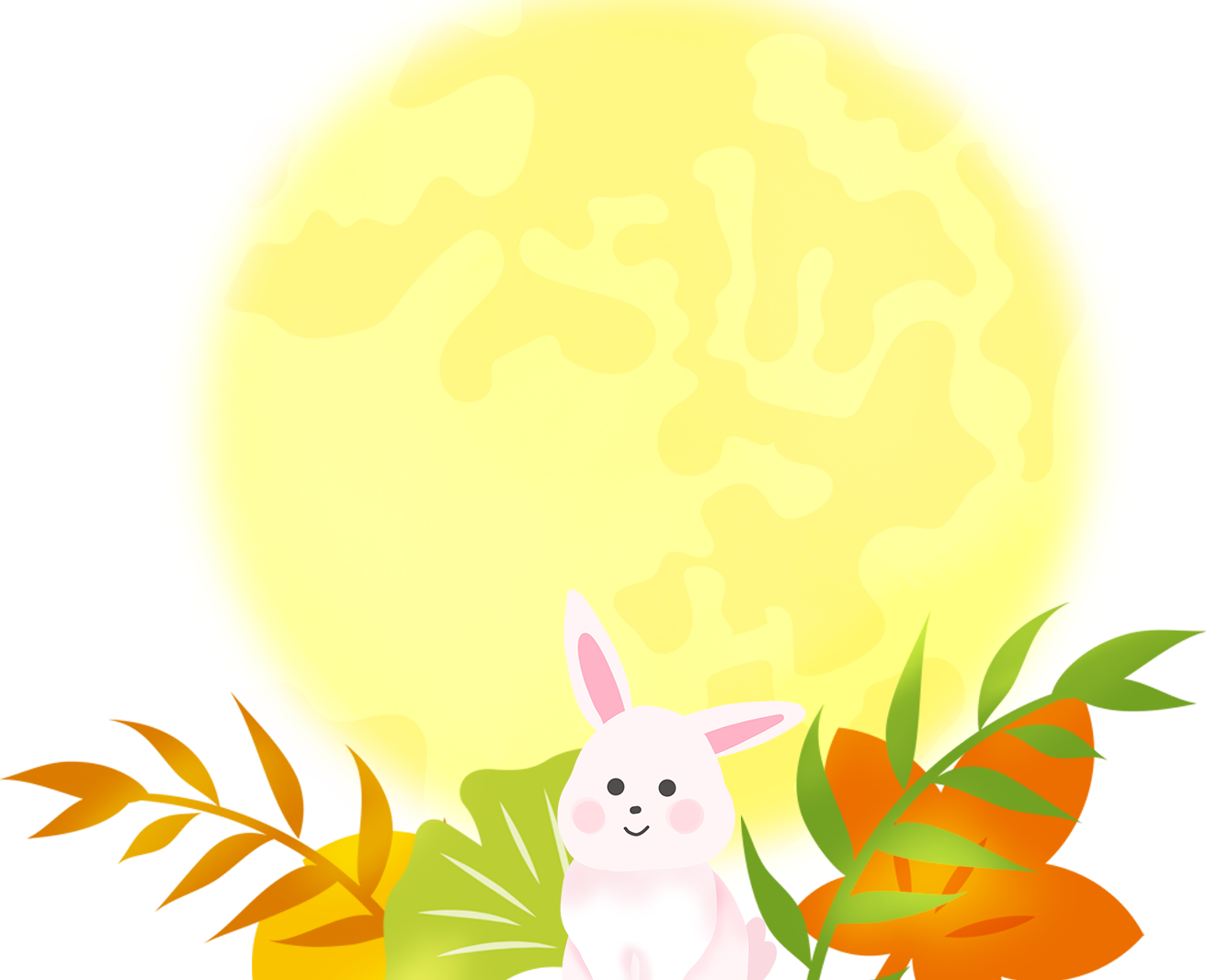 TẶNG QUÀ
HỌC SINH CÓ HOÀN CẢNH 
KHÓ KHĂN
Mỹ Đức, ngày 29 tháng 9 năm 2023